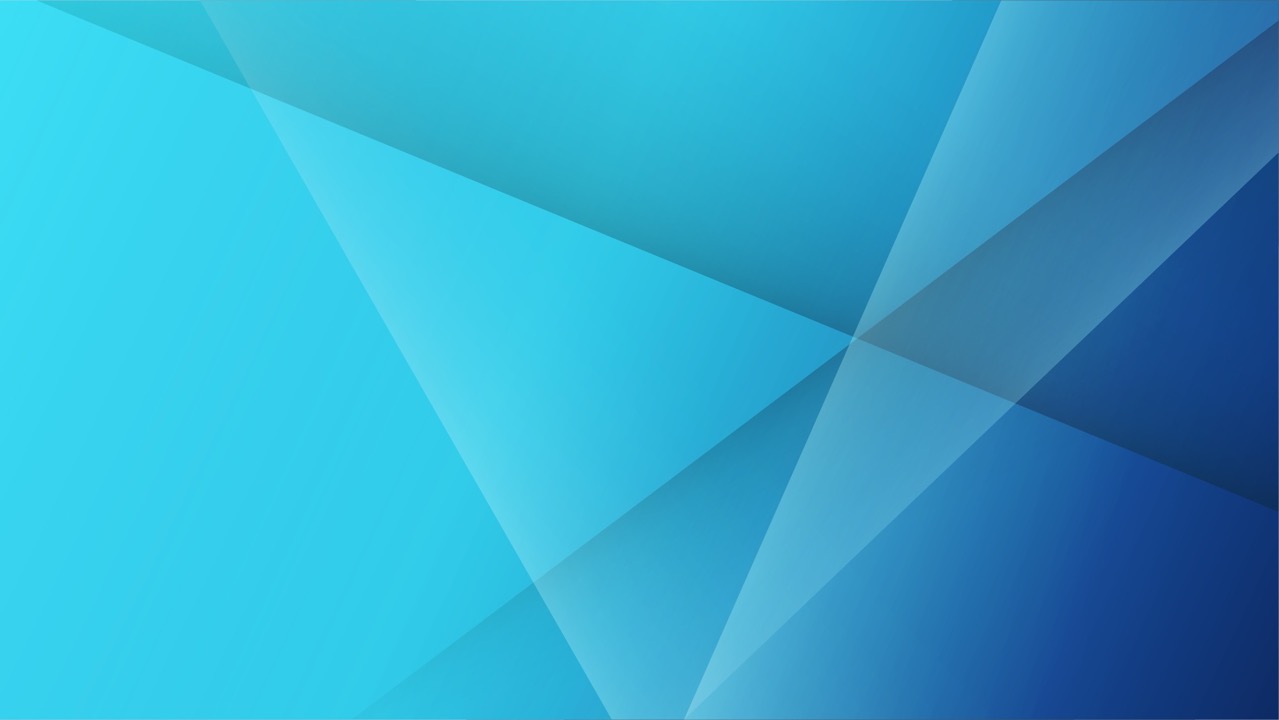 Mid Year-in-Review
JAN – AUG 2021
by POTOMAC RIVER PARTNERS
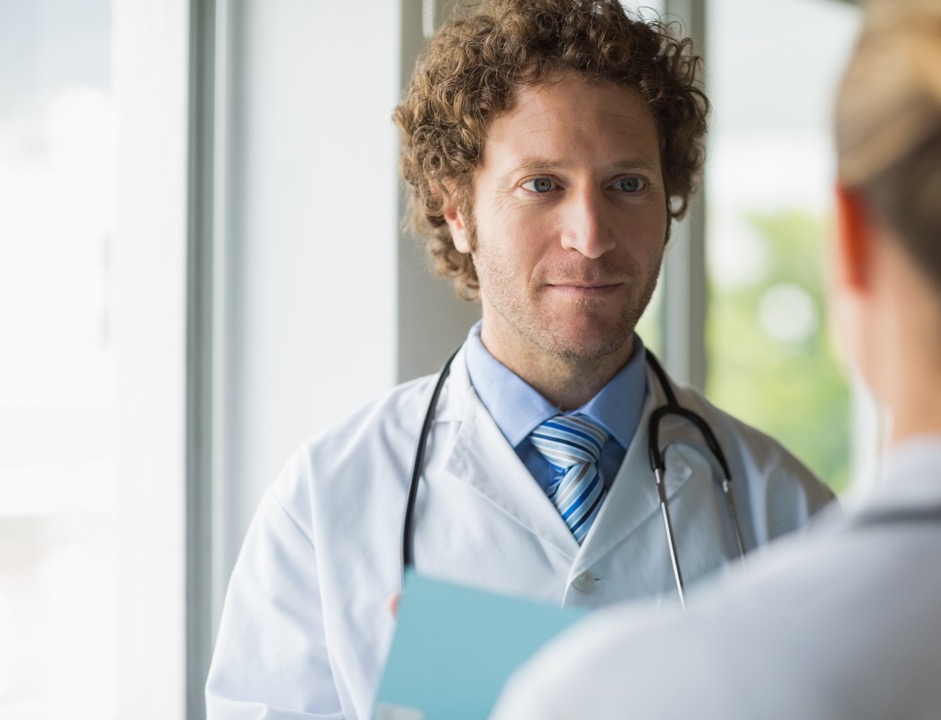 PhRMA revises Speaker Program Provisions in HCP Code
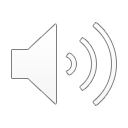 PotomacRiverPartners.com
Mid Year-in-Review  |  2021
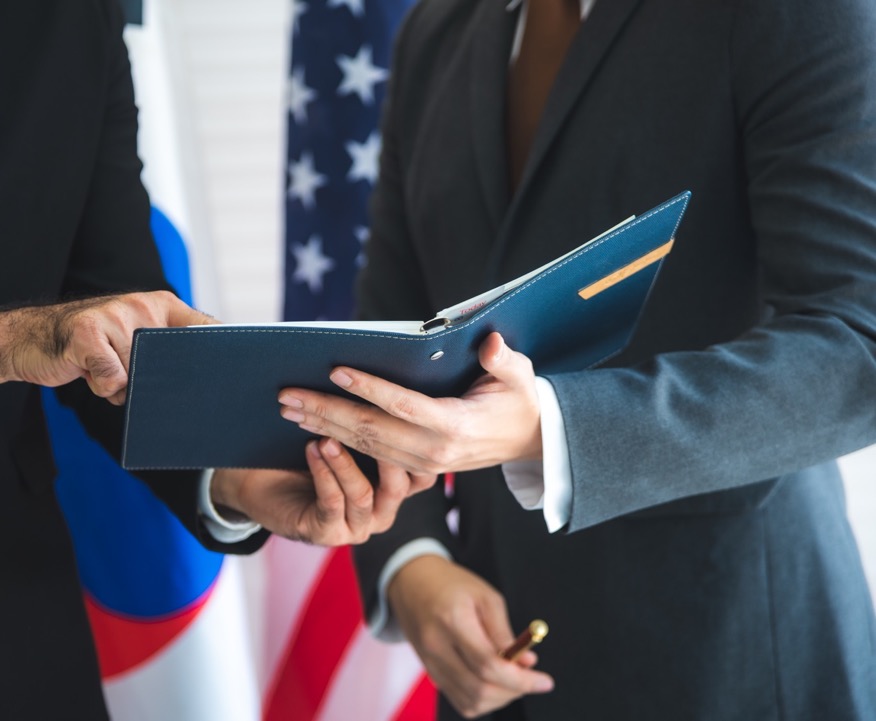 Incoming Biden administration delays Trump-era regulations
PotomacRiverPartners.com
Mid Year-in-Review  |  2021
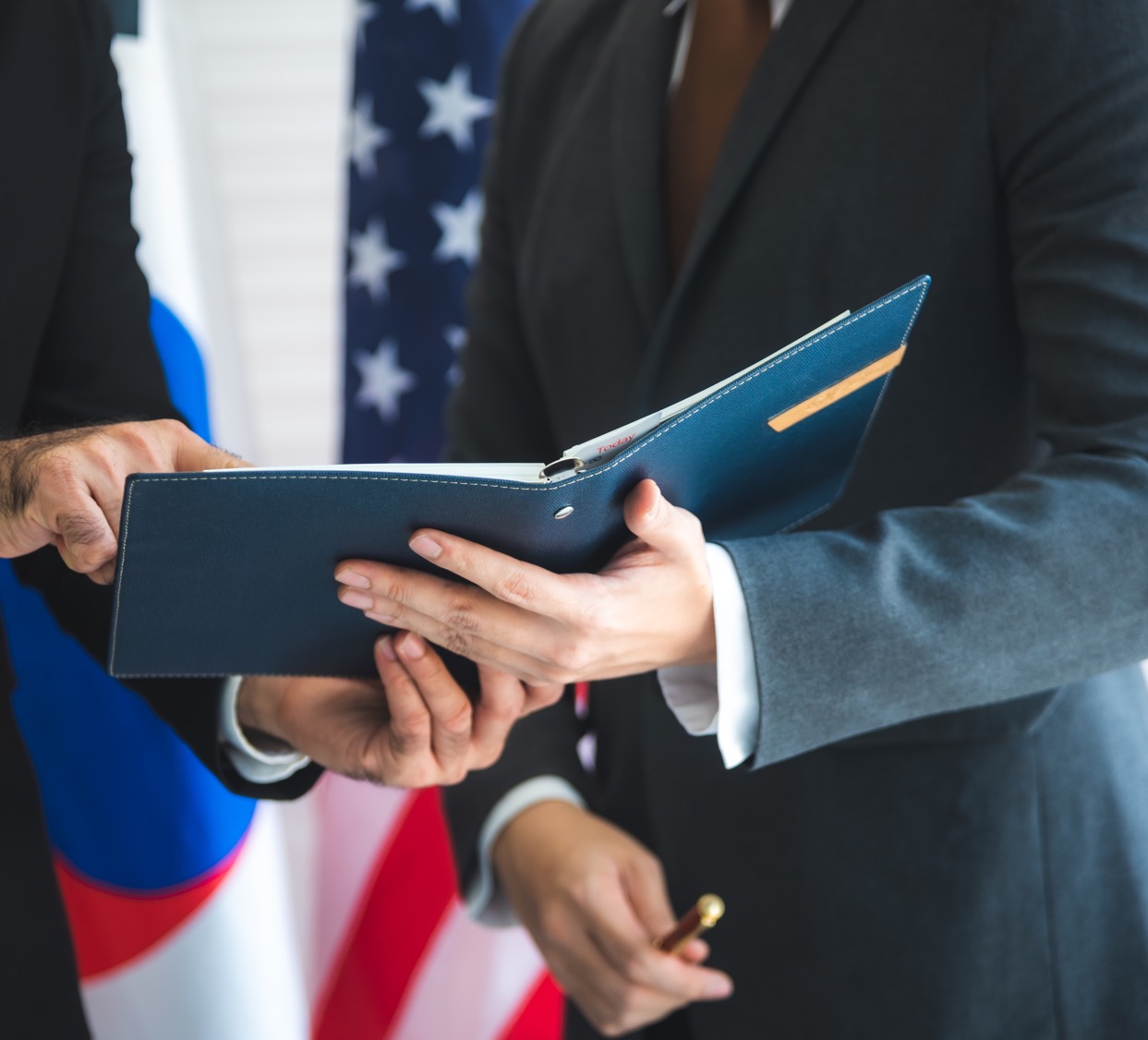 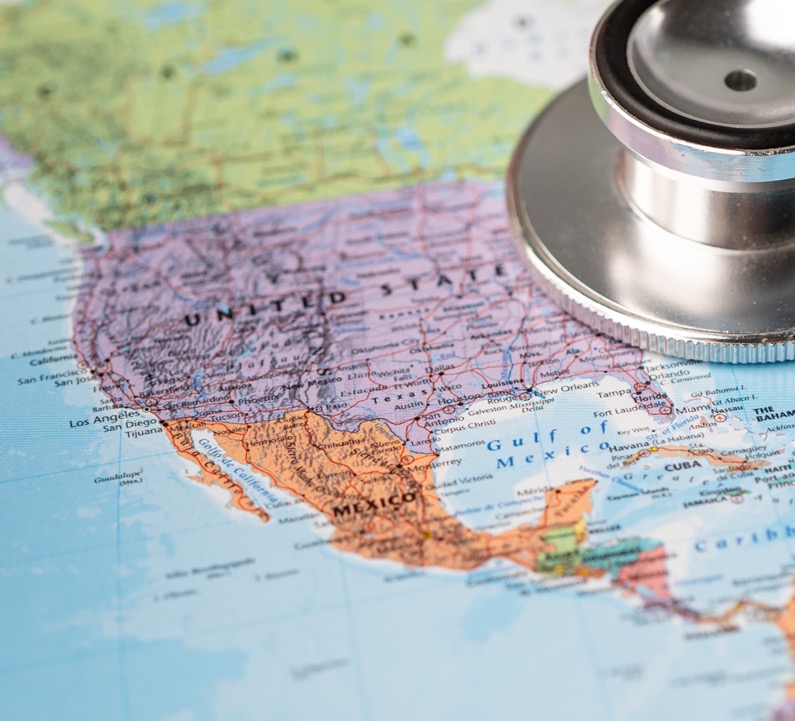 States team up to score major opioid settlements
PotomacRiverPartners.com
Mid Year-in-Review  |  2021
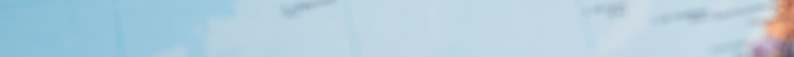 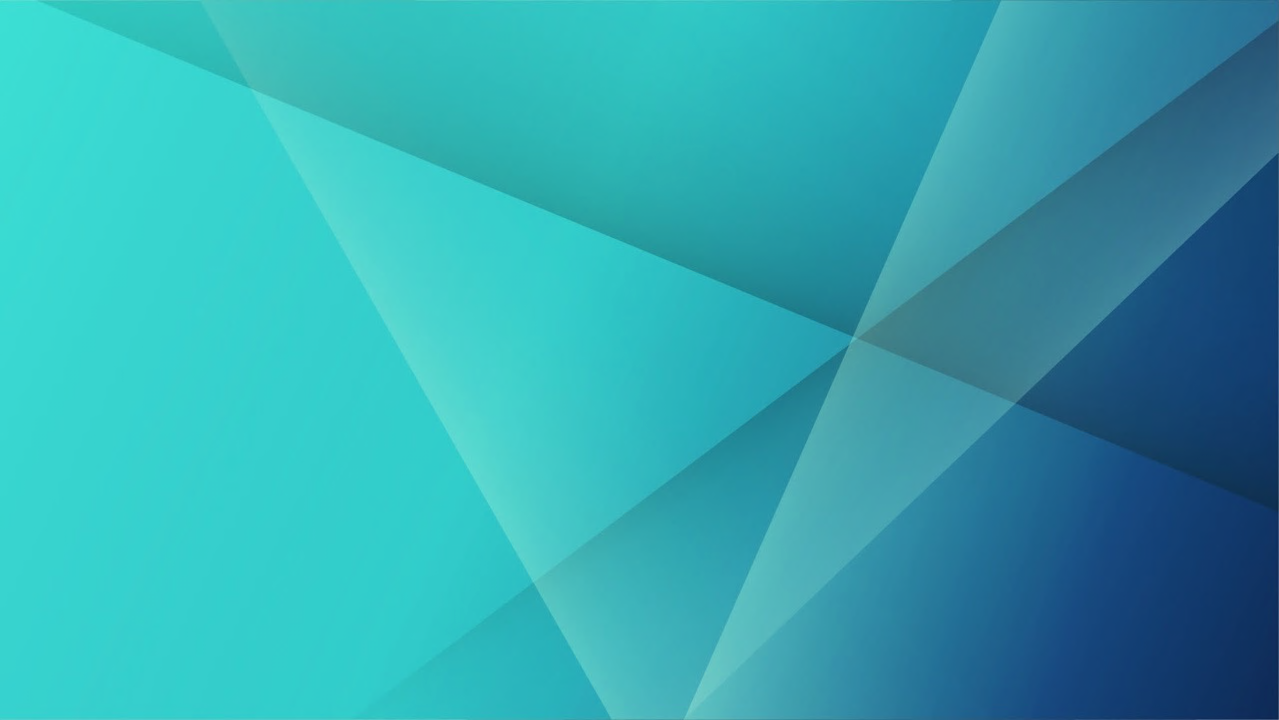 PhRMA Code Updates
PotomacRiverPartners.com
Mid Year-in-Review  |  2021
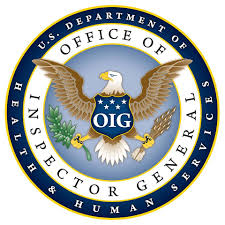 August 2021
PhRMA releases updates to Speaker Program Provisions
November 2020
Special Fraud Alert: Speaker Programs
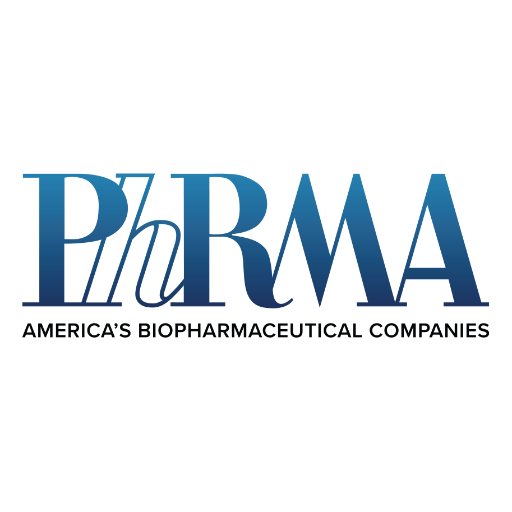 PotomacRiverPartners.com
Mid Year-in-Review  |  2021
6
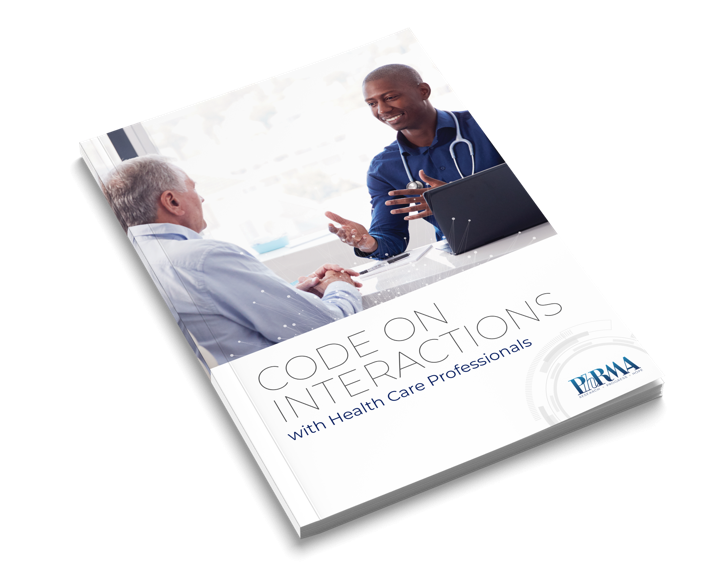 Updates to PhRMA Code
to take effect in January 2022
Clarifies appropriate program attendees
Prohibits “providing” alcohol at speaker programs​
Reinforces purpose = “bona fide educational need” for attendees
PotomacRiverPartners.com
Mid Year-in-Review  |  2021
7
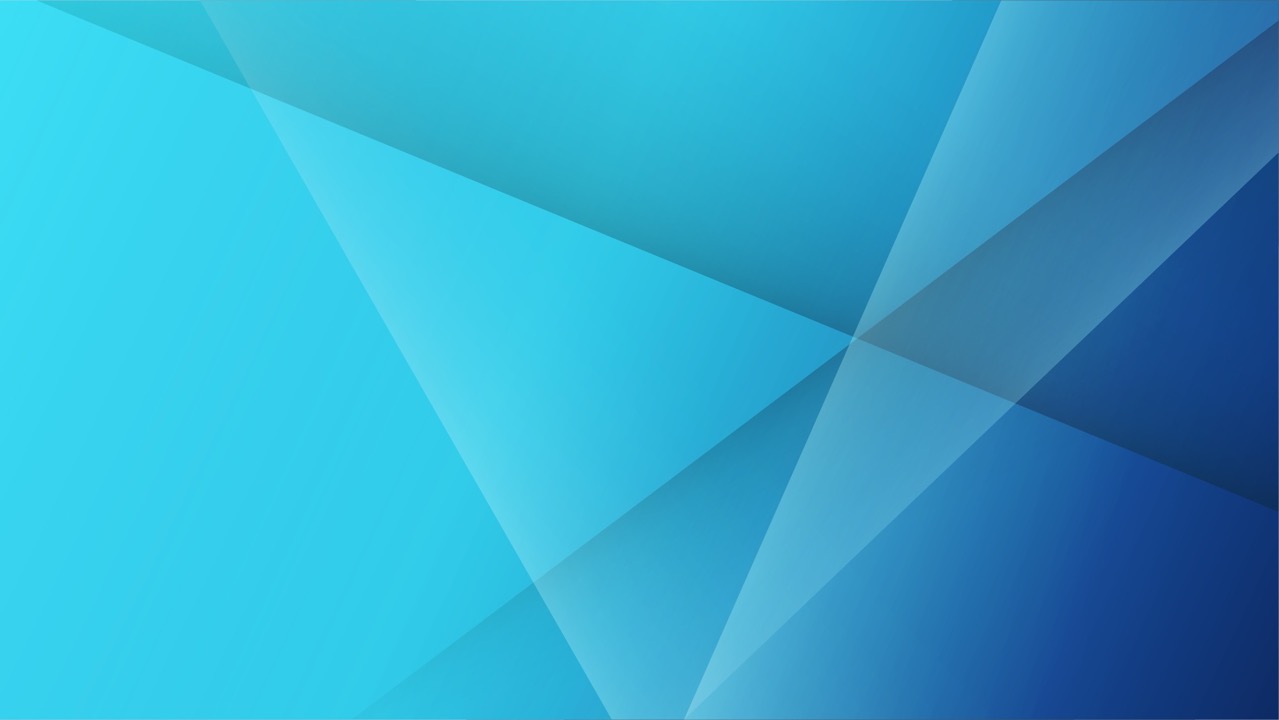 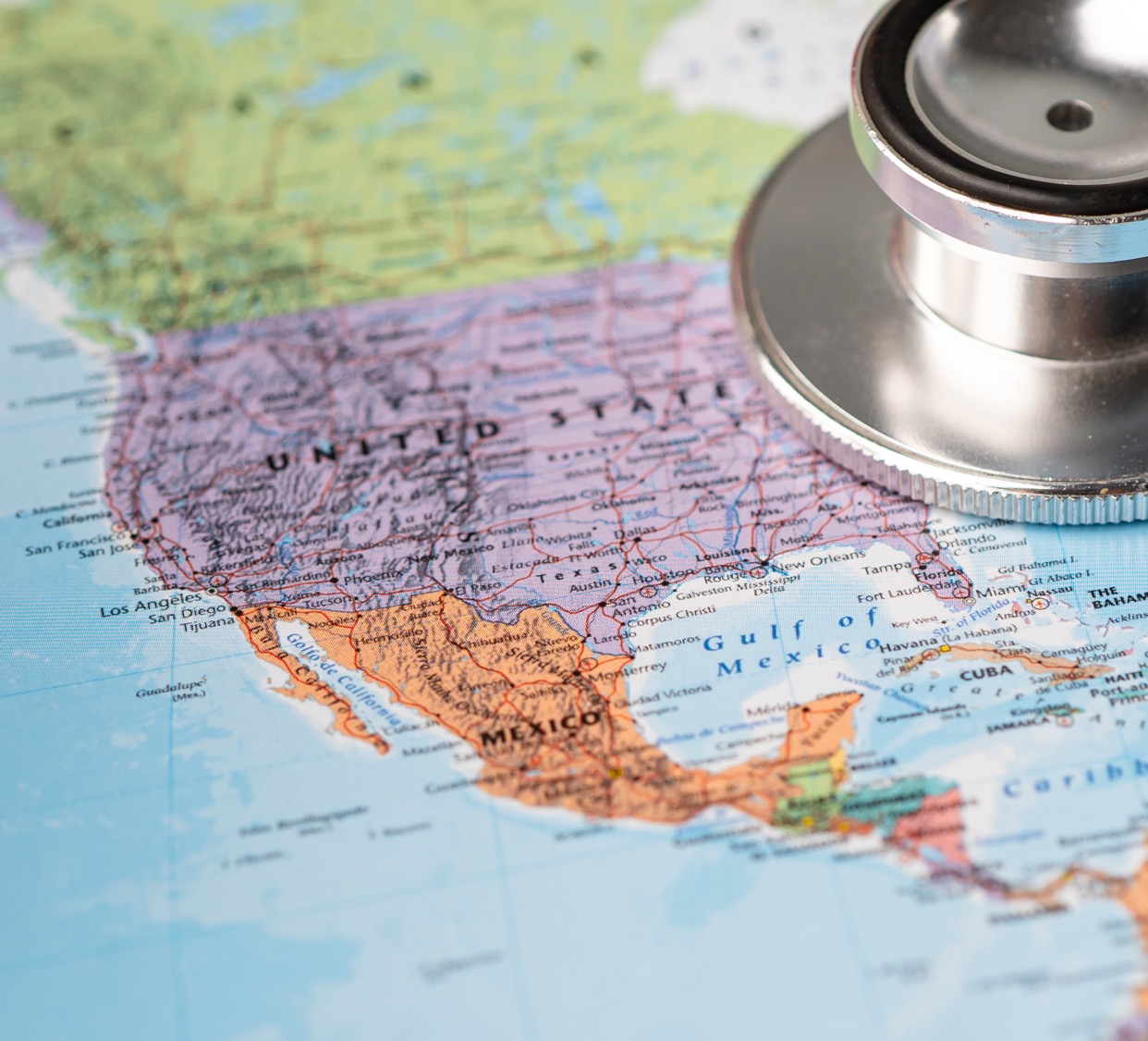 Change in Administration
PotomacRiverPartners.com
Mid Year-in-Review  |  2021
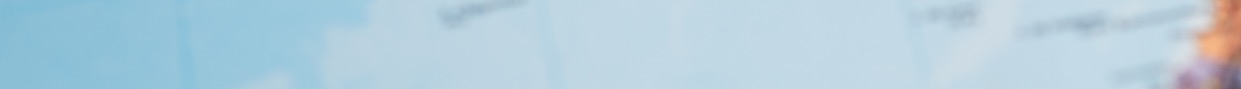 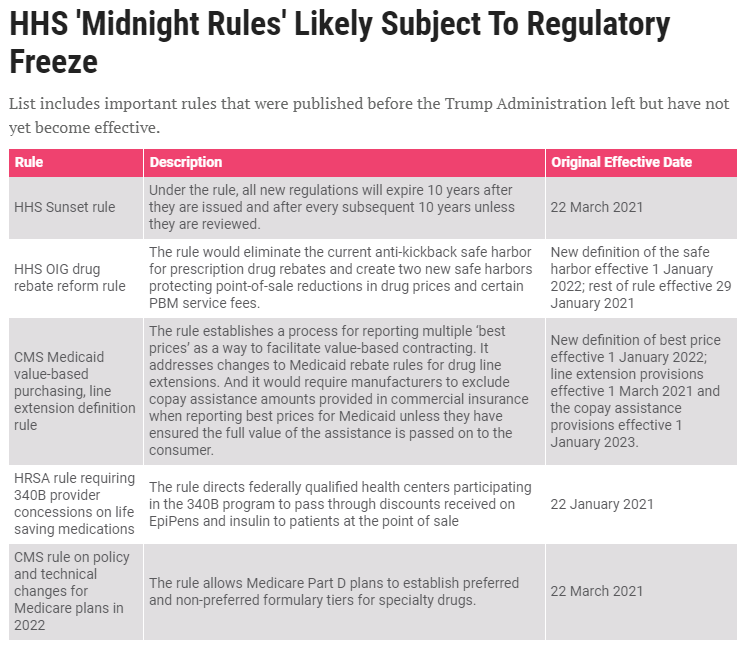 The incoming   Biden administration pauses regulations
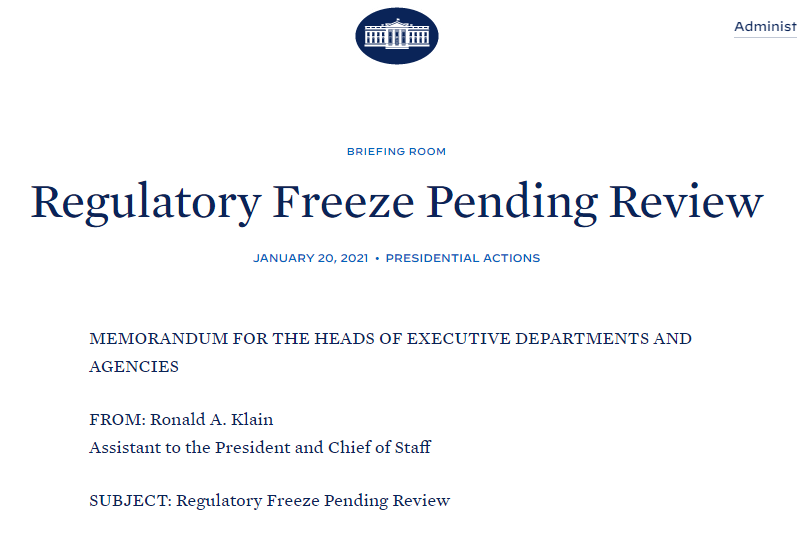 PotomacRiverPartners.com
Mid Year-in-Review  |  2021
9
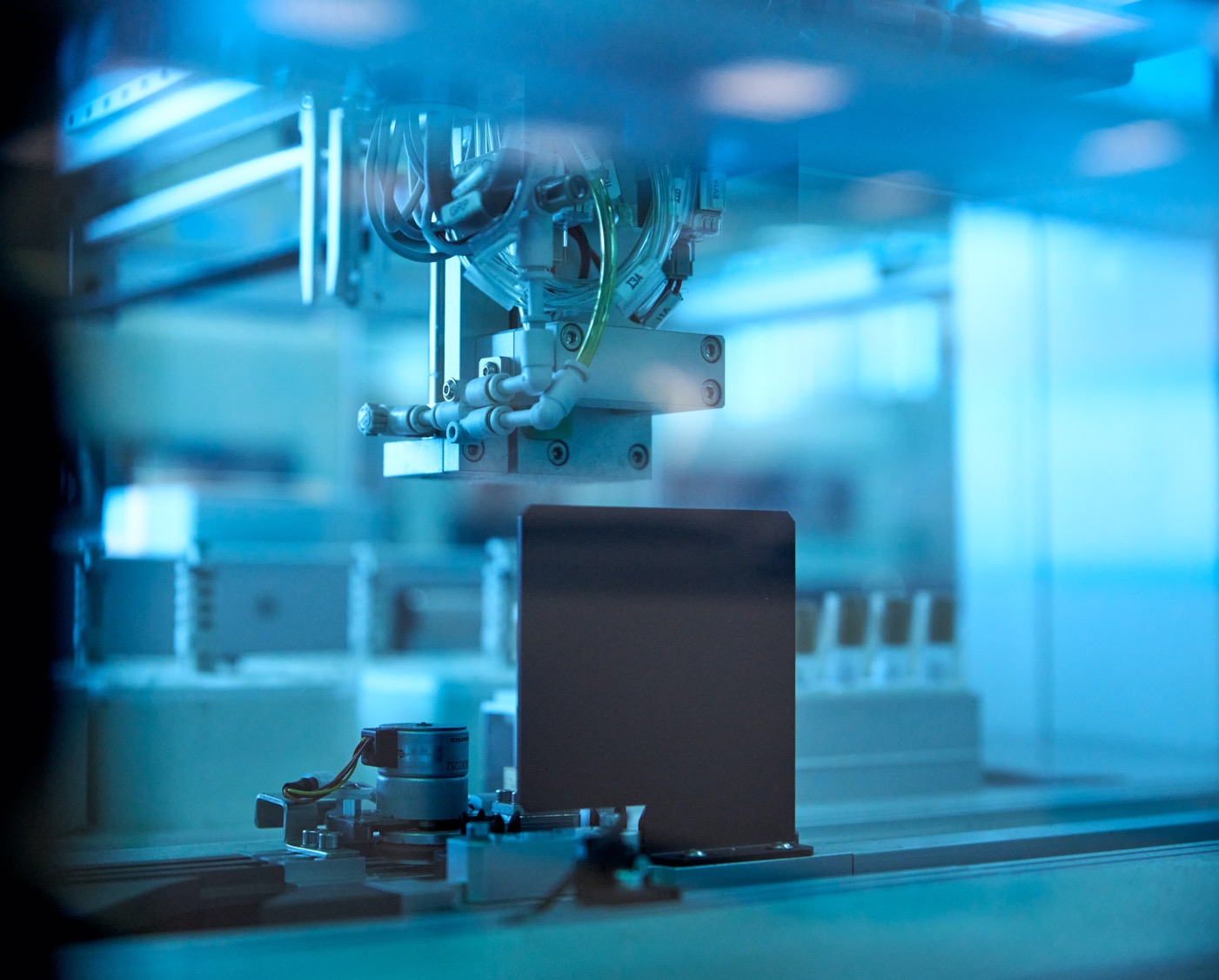 CMS pauses breakthrough Medicare Device Payment Rule
Delayed until December 2021
PotomacRiverPartners.com
Mid Year-in-Review  |  2021
10
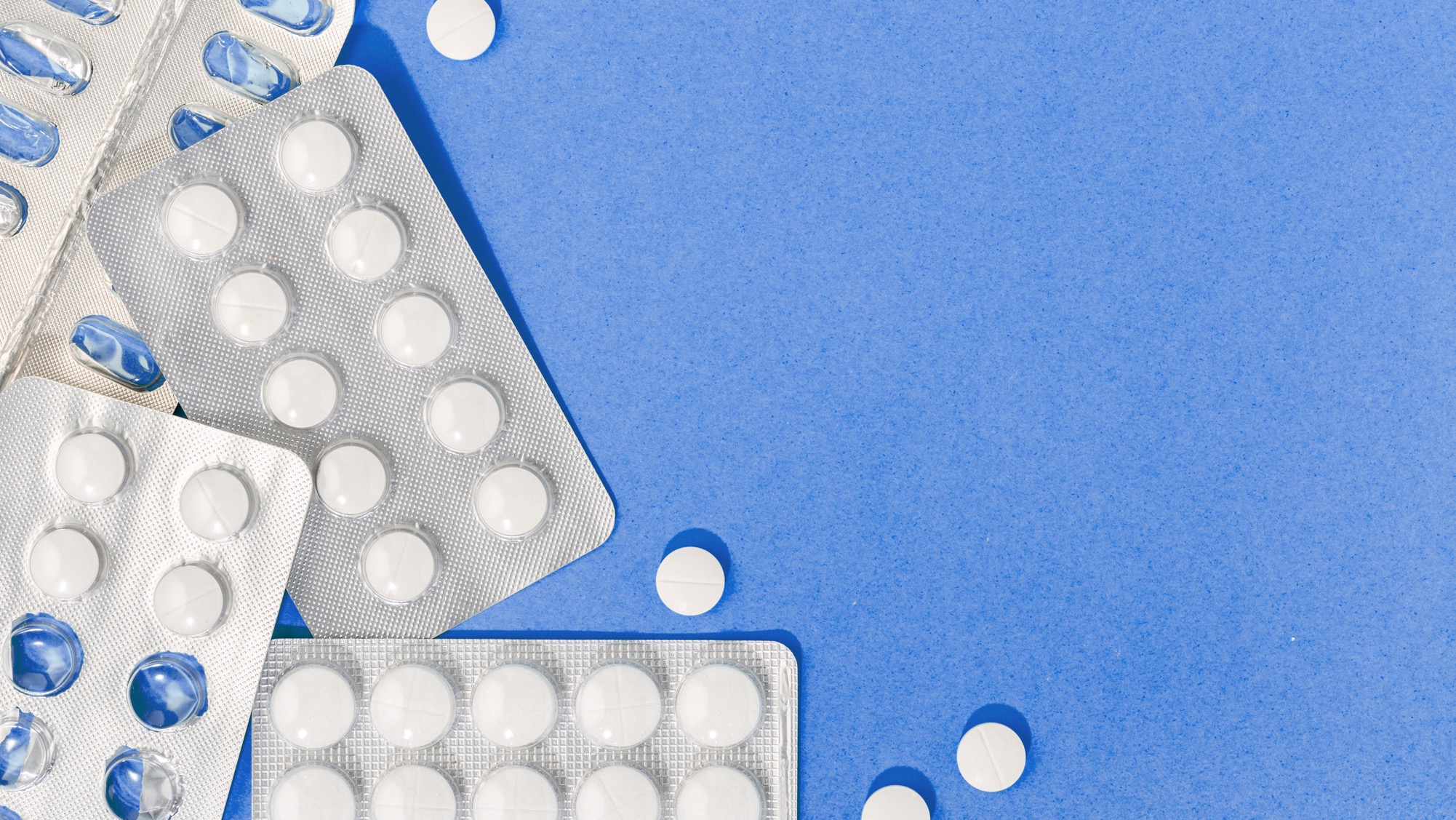 And delays until July 2022:
The controversial Best Price Requirement for pharma companies
PotomacRiverPartners.com
Mid Year-in-Review  |  2021
11
340B Controversy
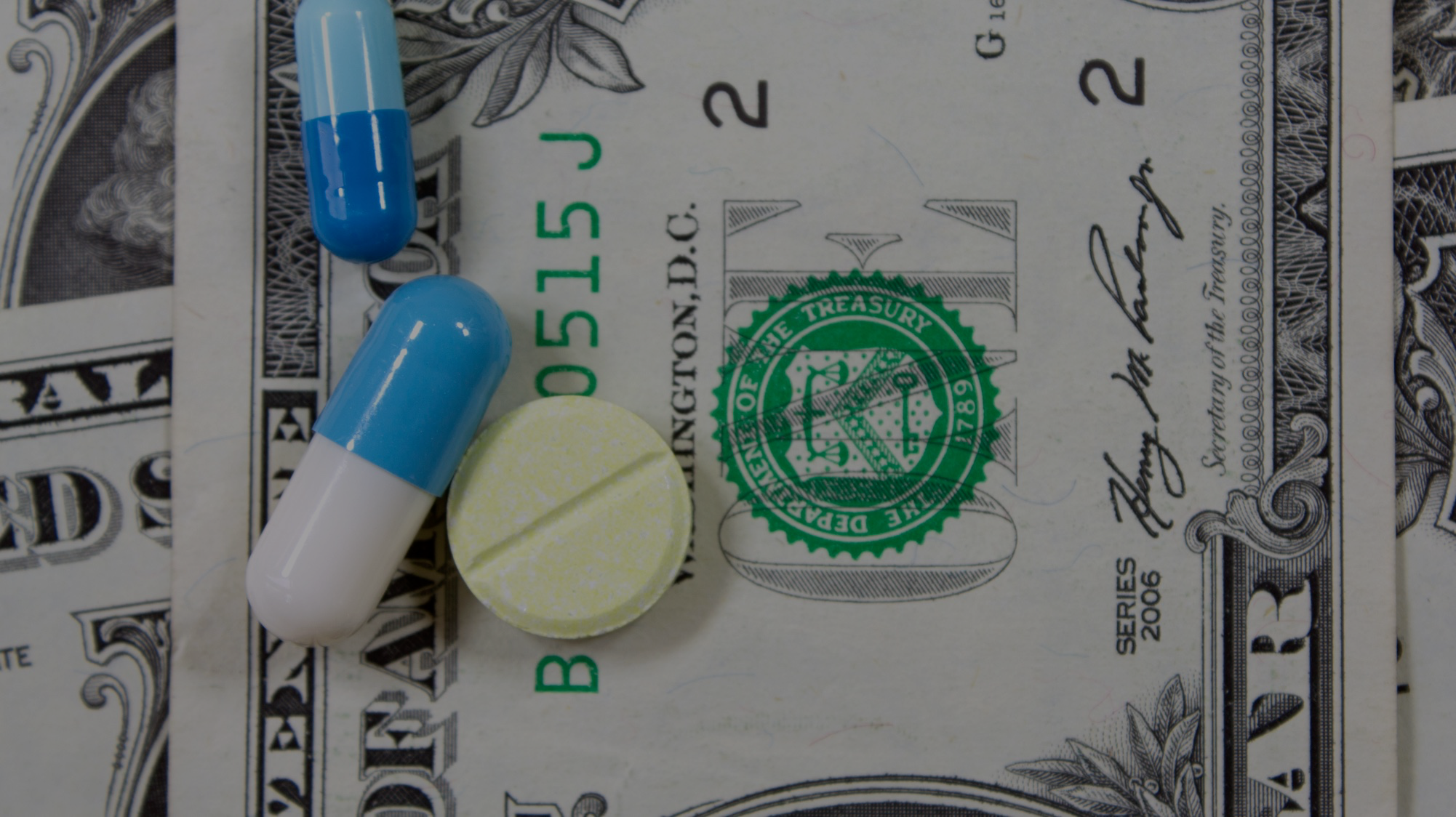 HHS issues 
advisory opinion 
on discounting drugs for contract pharmacies
Eli Lilly, AstraZeneca, Sanofi sue HHS to overturn advisory opinion
PotomacRiverPartners.com
Mid Year-in-Review  |  2021
12
340B Controversy
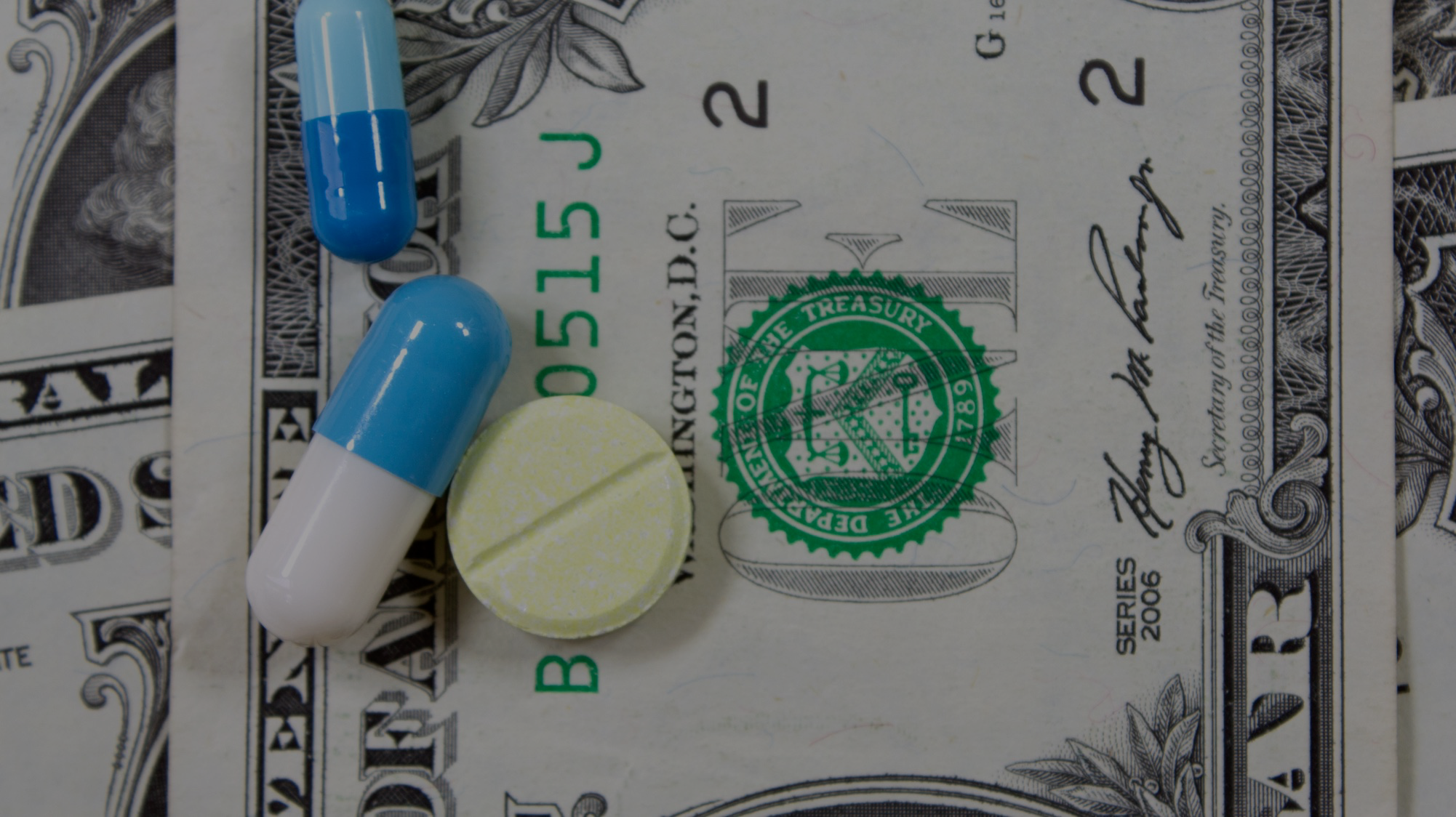 HHS orders 6 drug makers to repay providers for 340B violations
Lilly and Novartis sue HHS over monetary penalties
PotomacRiverPartners.com
Mid Year-in-Review  |  2021
13
340B Controversy
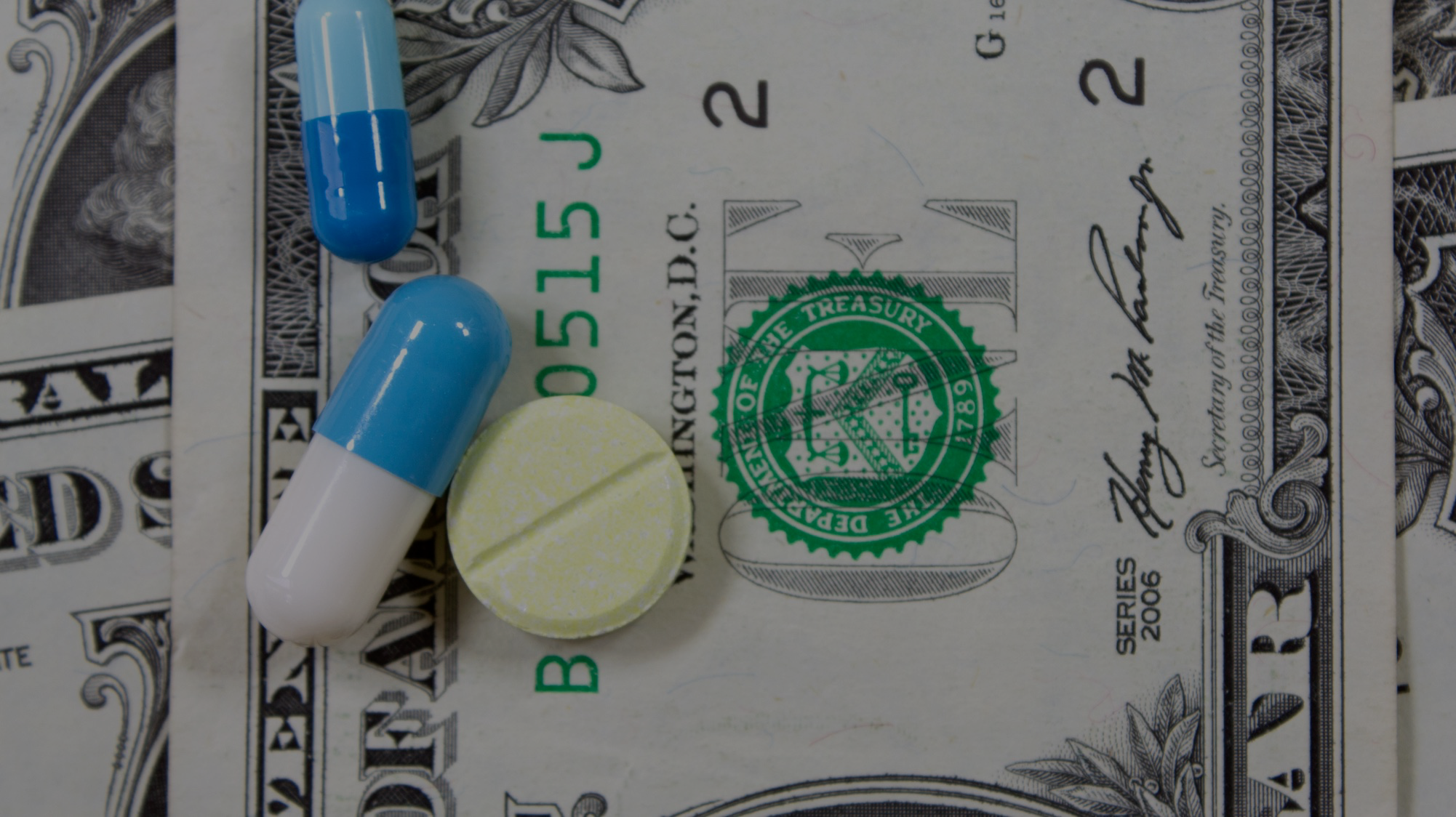 HHS withdraws 340B advisory opinion
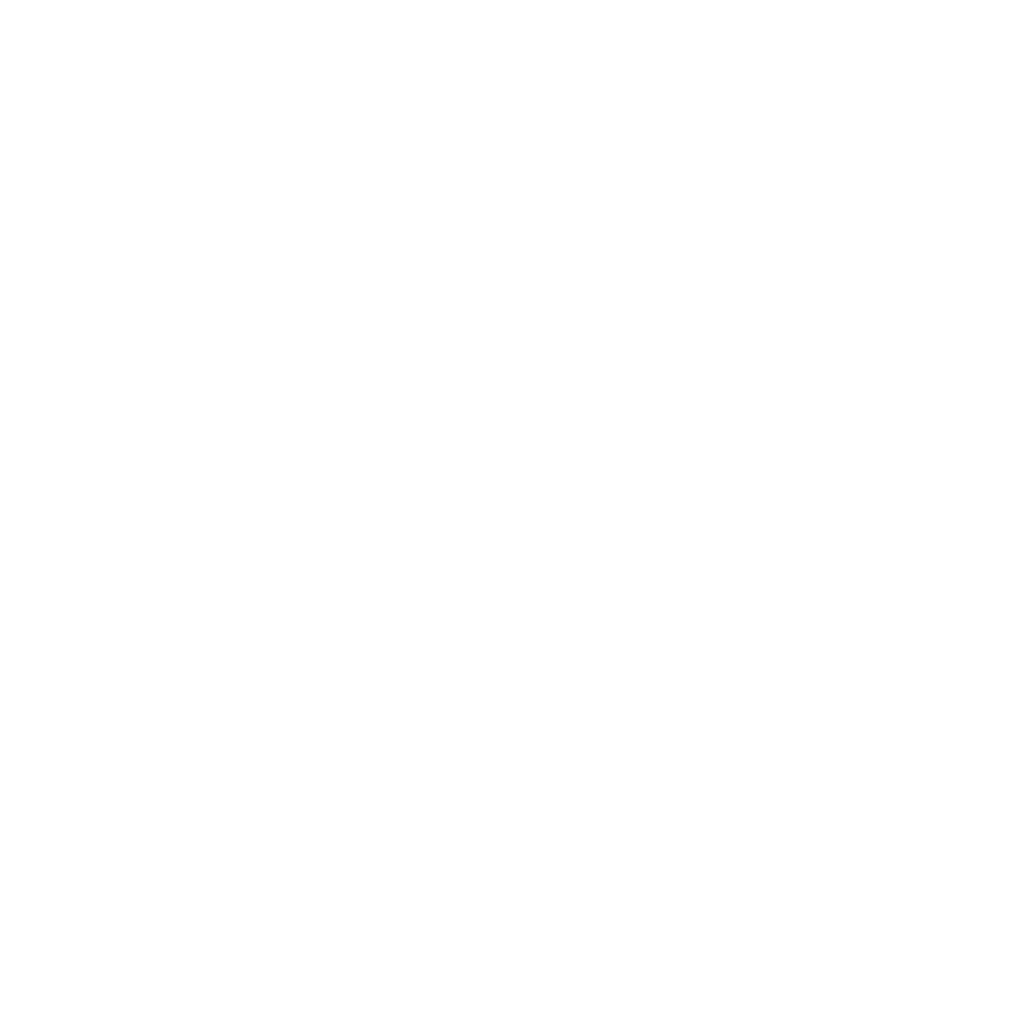 PotomacRiverPartners.com
Mid Year-in-Review  |  2021
14
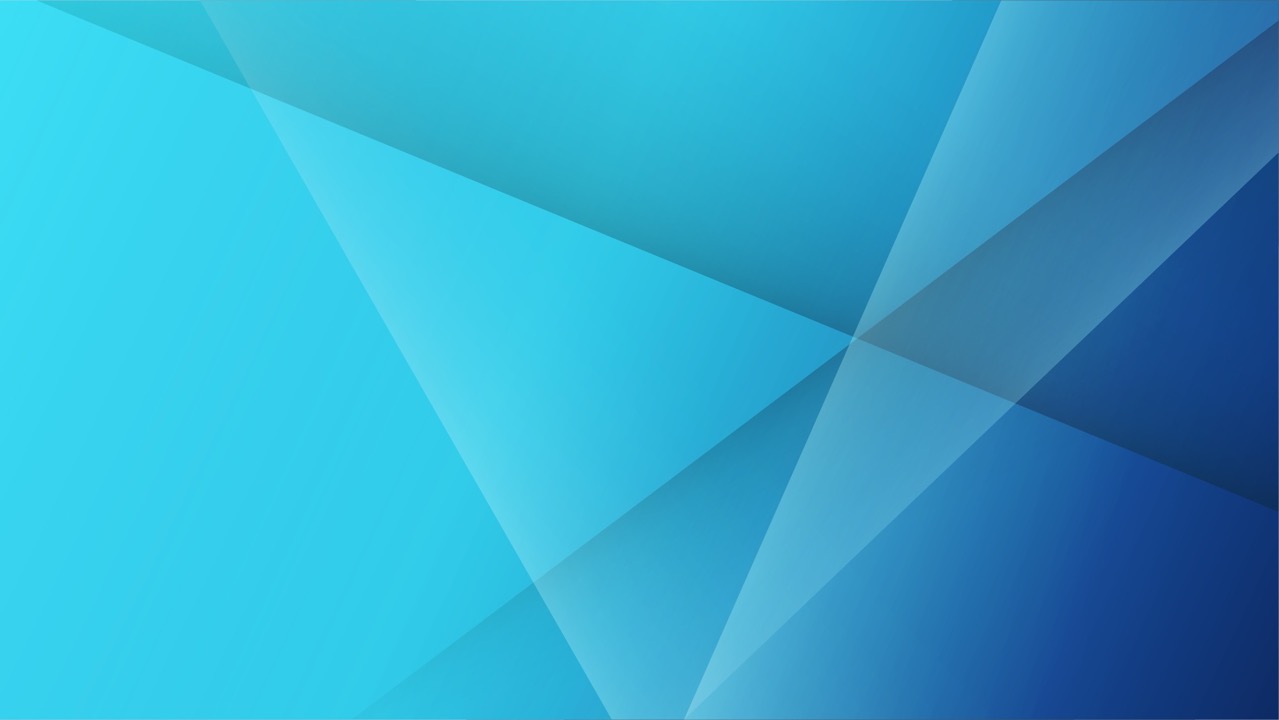 Federal Settlements
PotomacRiverPartners.com
Mid Year-in-Review  |  2021
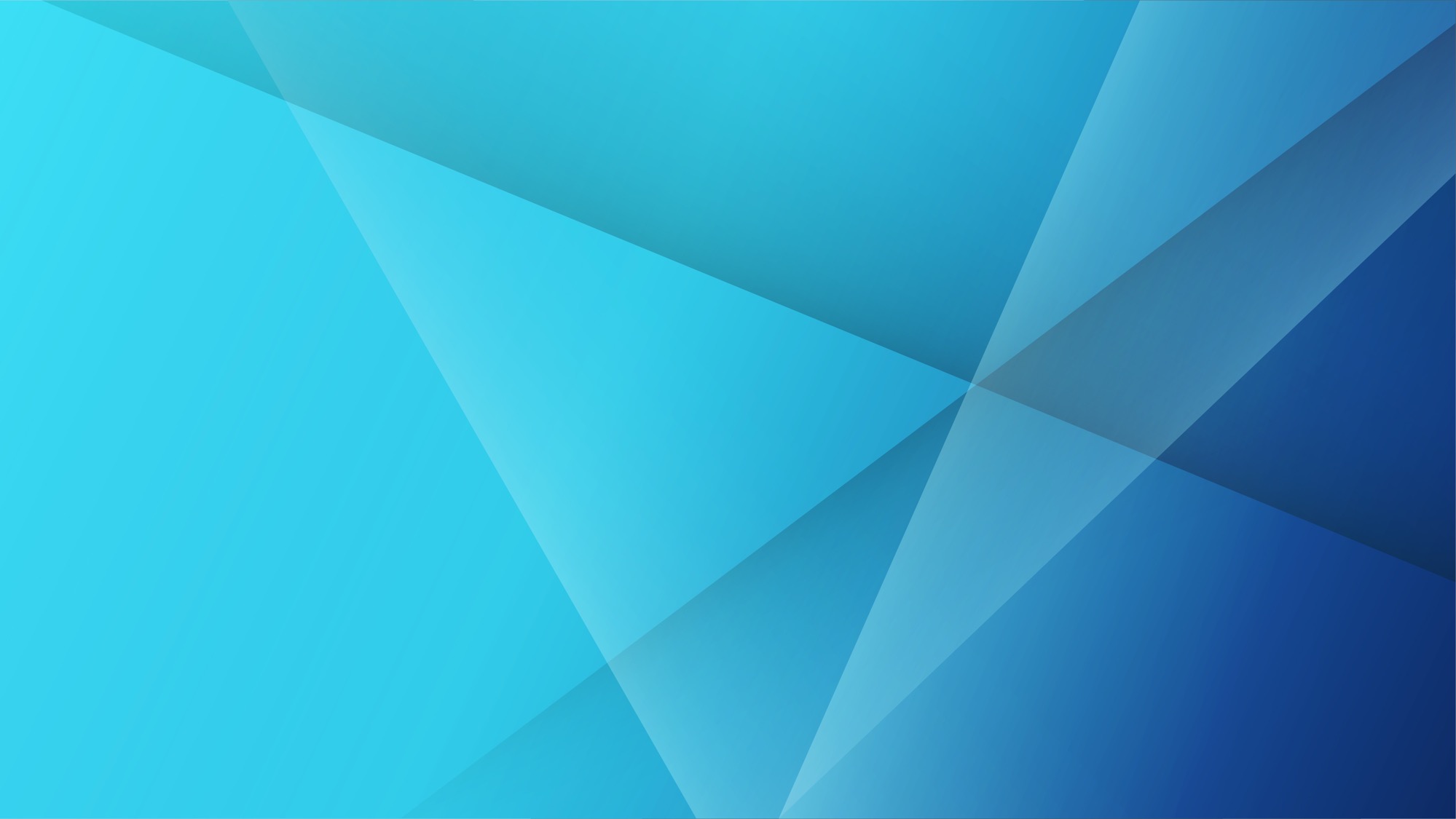 Federal Settlements
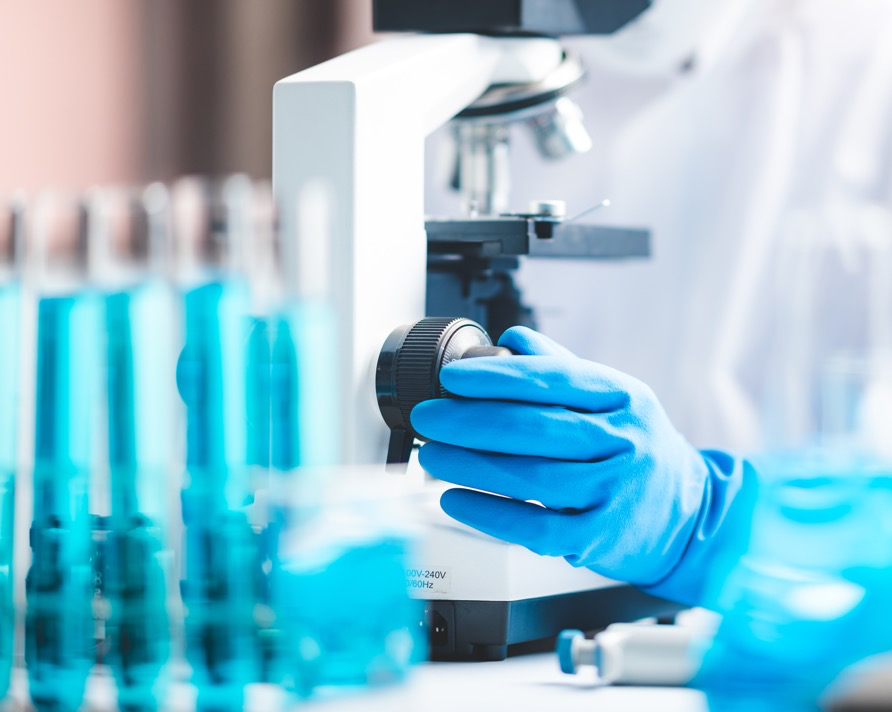 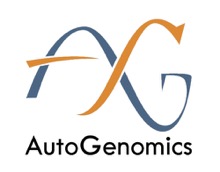 $2.5 million
To settle allegations of lab services kickbacks
PotomacRiverPartners.com
Mid Year-in-Review  |  2021
Federal Settlements
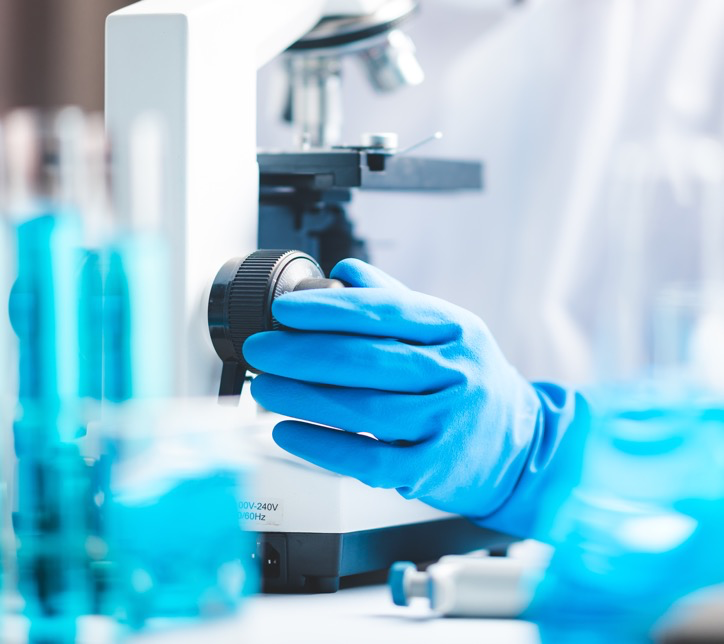 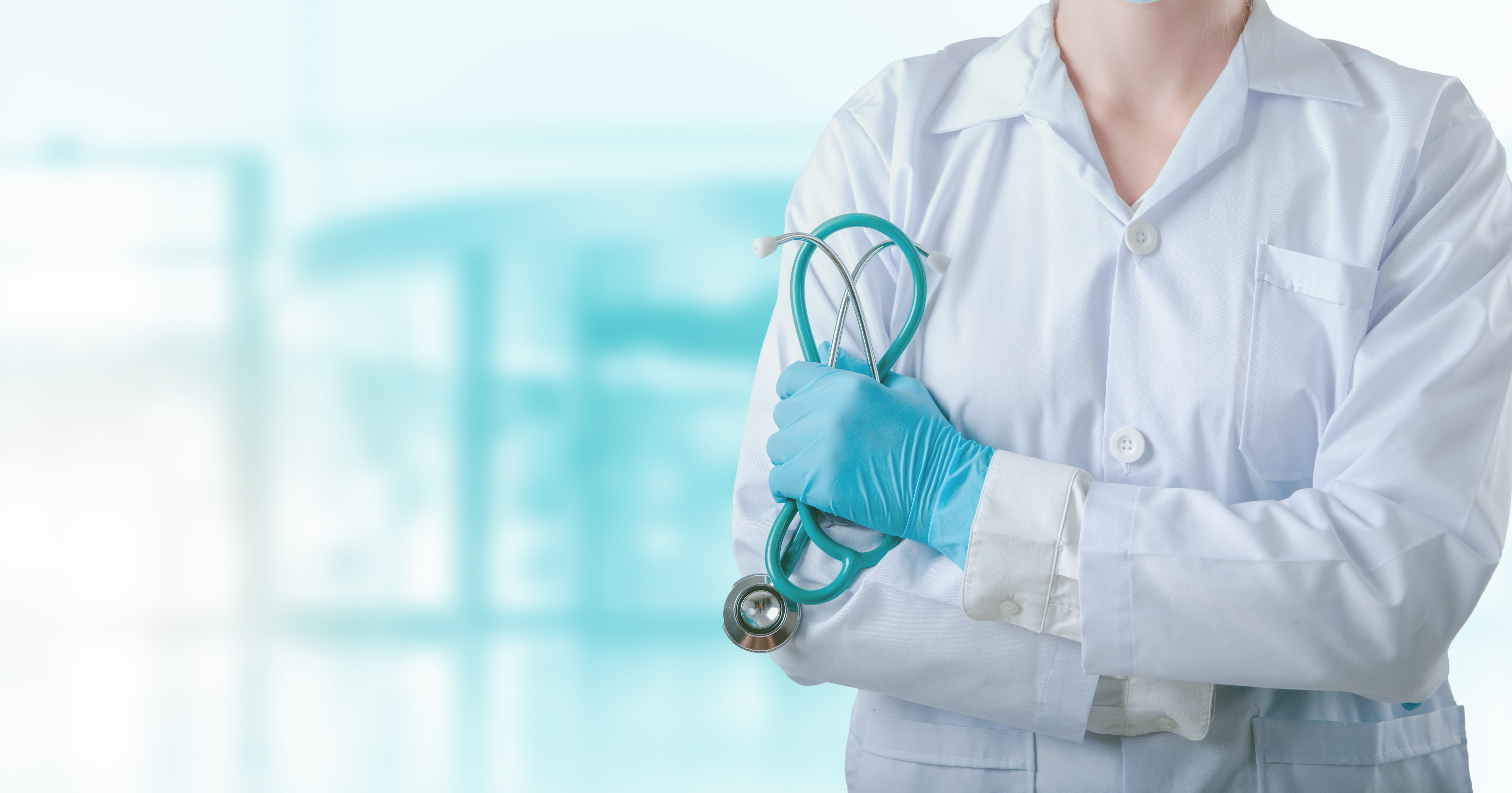 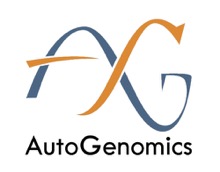 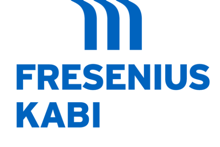 $50 million
For alleged records tampering prior to a 2013 FDA inspection
PotomacRiverPartners.com
Mid Year-in-Review  |  2021
Federal Settlements
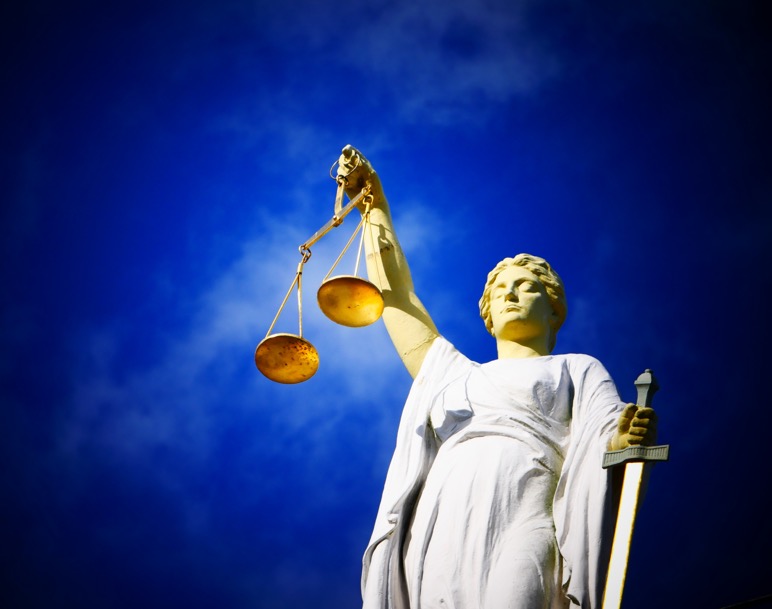 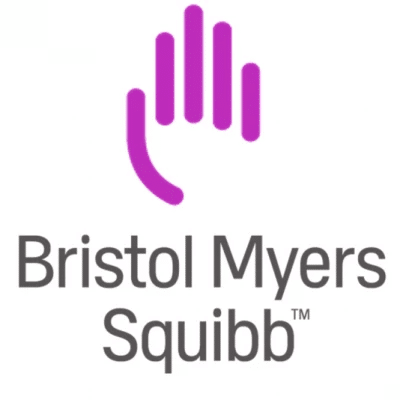 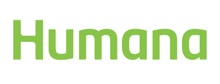 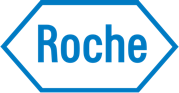 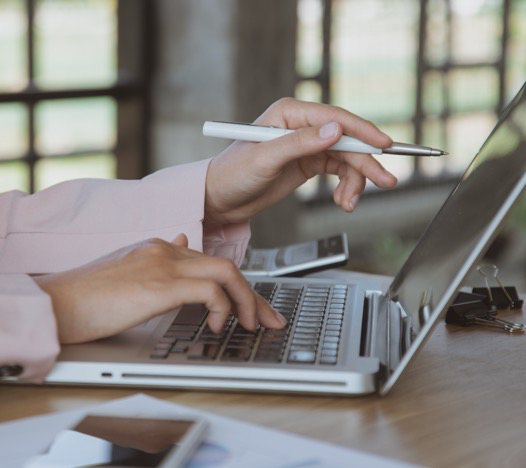 $12.5 million
To settle False Claims Act (FCA) allegations*
$75 million
To settle allegations of underpaying Medicaid rebates*
*Government declined to intervene
PotomacRiverPartners.com
Mid Year-in-Review  |  2021
Federal Settlements
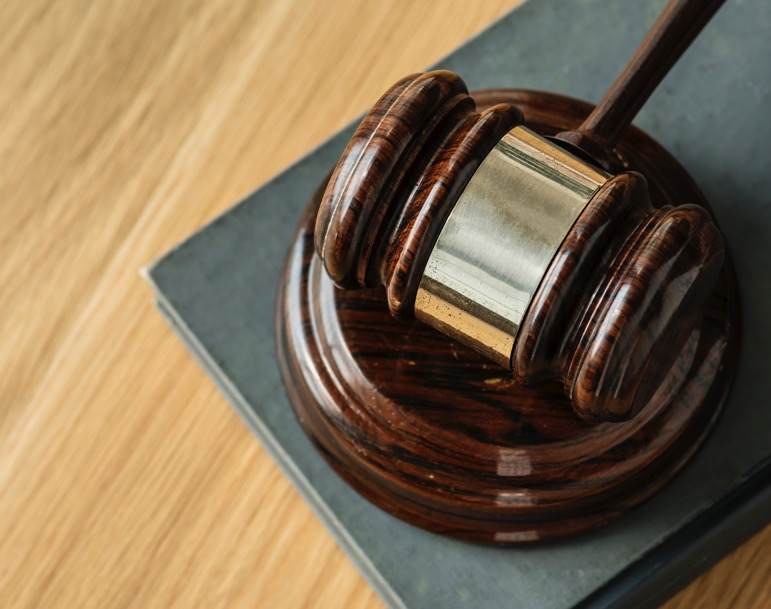 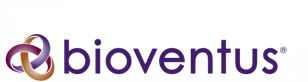 $3.6 million
To settle
FCA allegations
PotomacRiverPartners.com
Mid Year-in-Review  |  2021
Federal Settlements
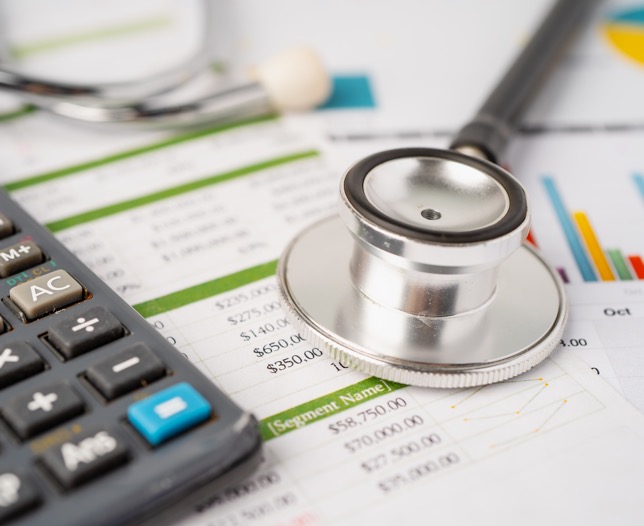 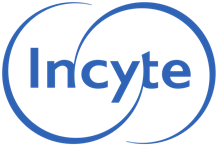 $12.6 million
To settle copay support FCA allegations
$3.6 million
To settle
FCA allegations
PotomacRiverPartners.com
Mid Year-in-Review  |  2021
Federal Settlements
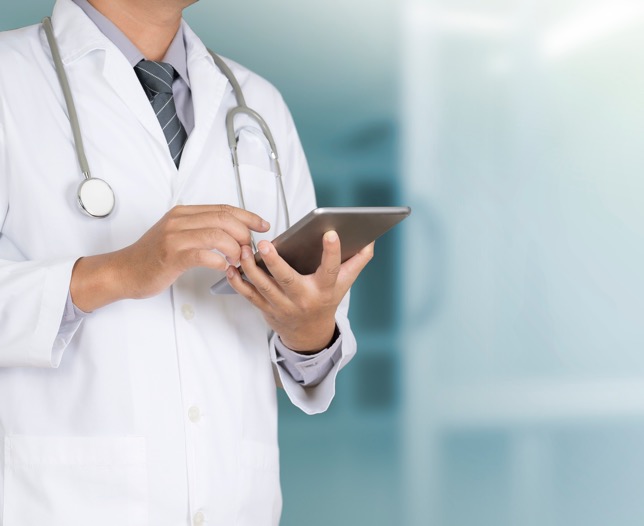 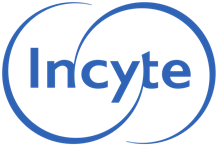 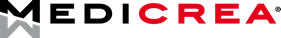 $2 million
To settle FCA and Sunshine Act allegations
PotomacRiverPartners.com
Mid Year-in-Review  |  2021
Federal Settlements
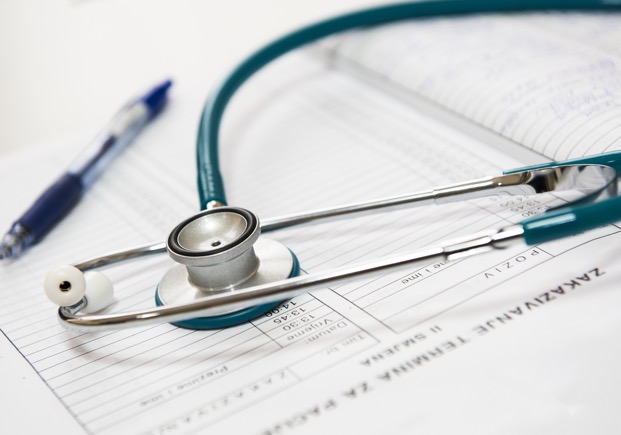 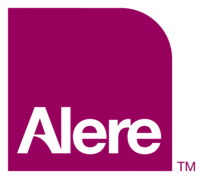 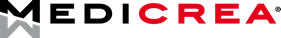 $38.75 million AND $160 million
To settle FCA allegations
PotomacRiverPartners.com
Mid Year-in-Review  |  2021
Federal Settlements
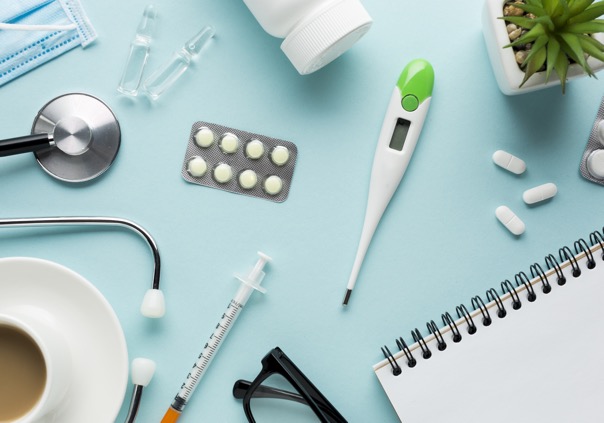 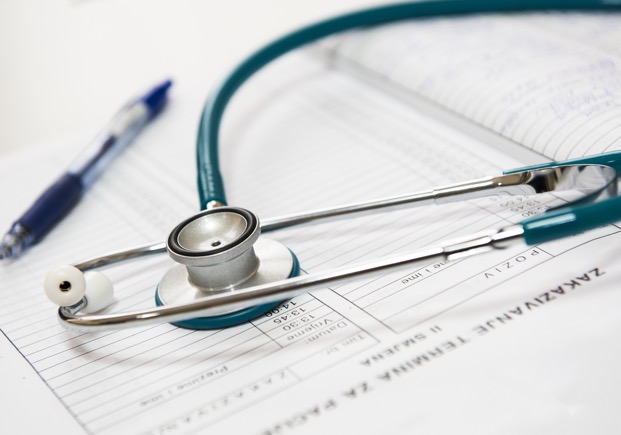 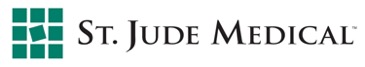 $27 million
To settle FCA allegations
PotomacRiverPartners.com
Mid Year-in-Review  |  2021
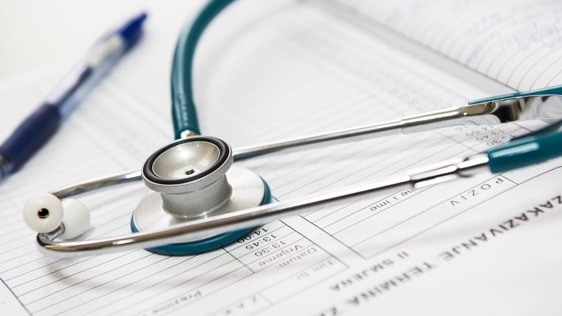 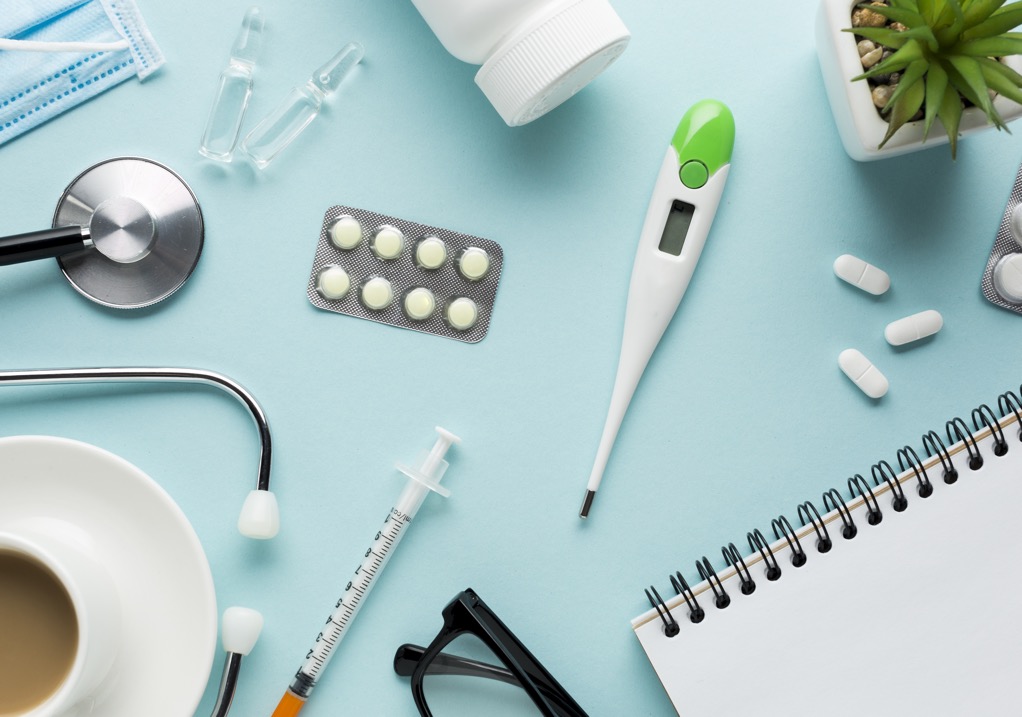 Federal Settlements Summary
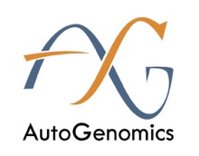 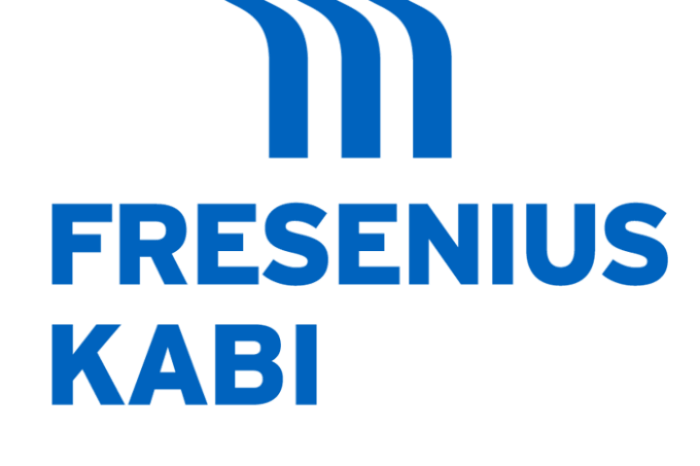 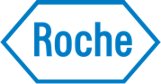 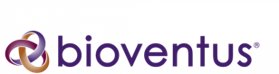 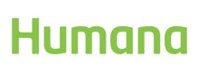 $2.5 million
$50 million
$75 million
$12.5 million
$3.6 million
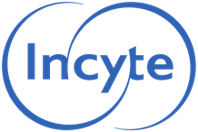 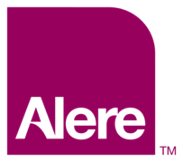 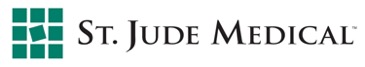 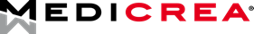 $12.6 million
$2 million
$38.75 million
and
$160 million
$27 million
PotomacRiverPartners.com
Mid Year-in-Review  |  2021
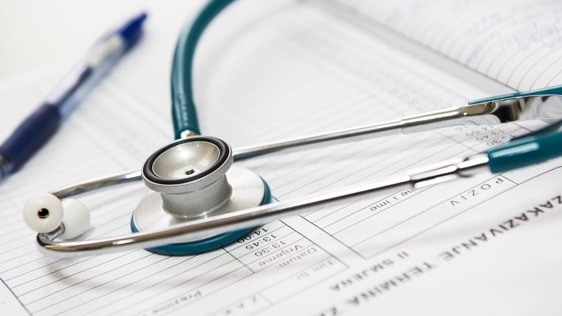 Federal Settlements Summary
In 8 months = 9 life sciences companies; 	
		       ~$384 million
PotomacRiverPartners.com
Mid Year-in-Review  |  2021
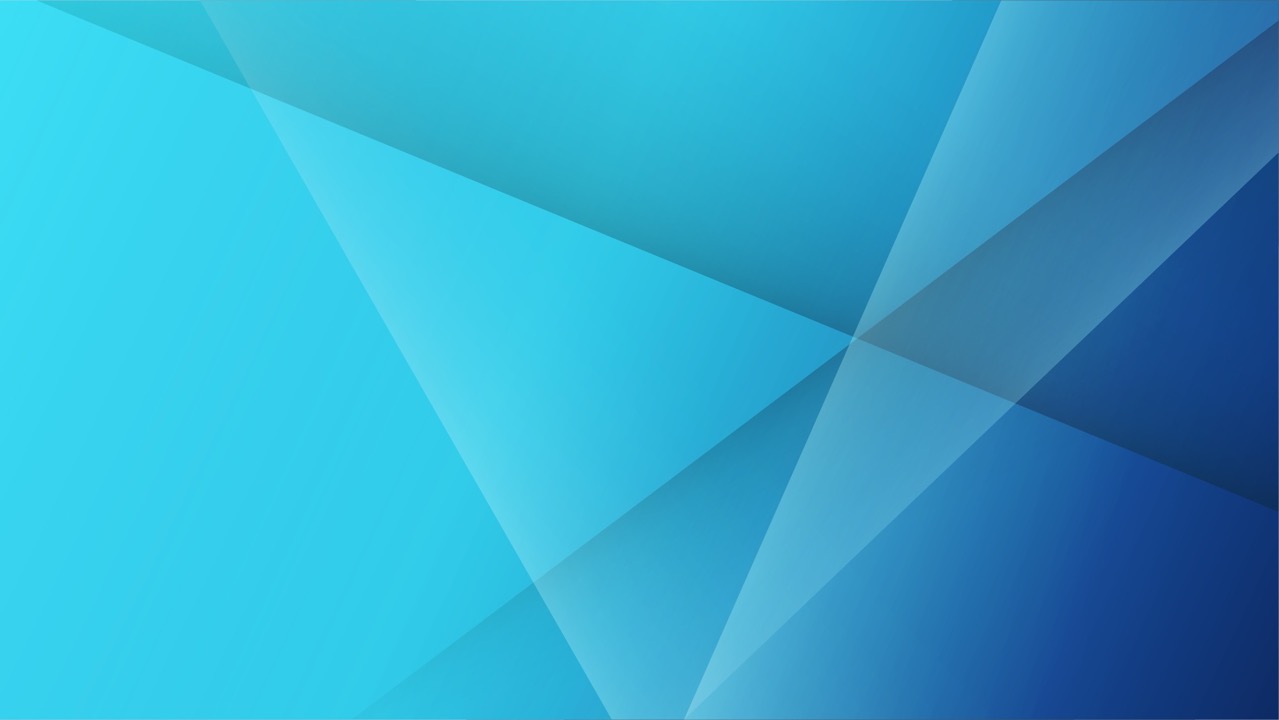 State  Settlements
PotomacRiverPartners.com
Mid Year-in-Review  |  2021
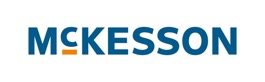 States and localities settle with opioid manufacturers and distributors
$26 billion opioid settlement
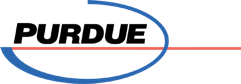 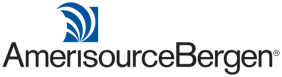 $4.5 billion
multi-state settlement
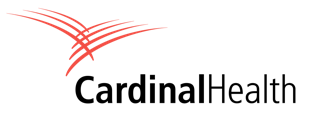 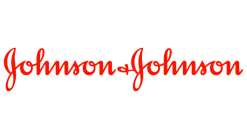 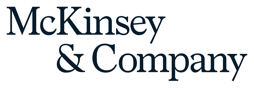 $573 million
multi-state
settlement
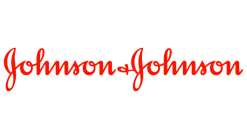 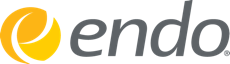 $230 million to avoid NY opioid trial
$35 million to Tennessee
PotomacRiverPartners.com
Mid Year-in-Review  |  2021
State Settlements:Product Liability
WA
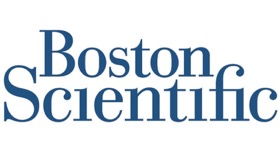 $189 million to Washington in settlement over surgical mesh
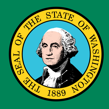 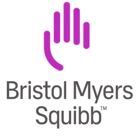 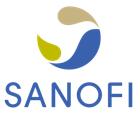 $834 million to Hawaii for Plavix warning label
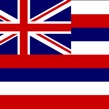 HI
PotomacRiverPartners.com
Mid Year-in-Review  |  2021
State Settlements:Pricing
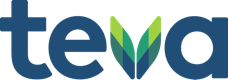 MS
$925K settlement for price-fixing case with Mississippi
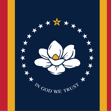 TX
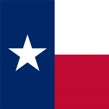 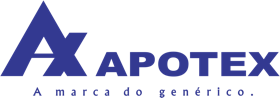 $26 million for inflating drug prices to Texas Medicaid
PotomacRiverPartners.com
Mid Year-in-Review  |  2021
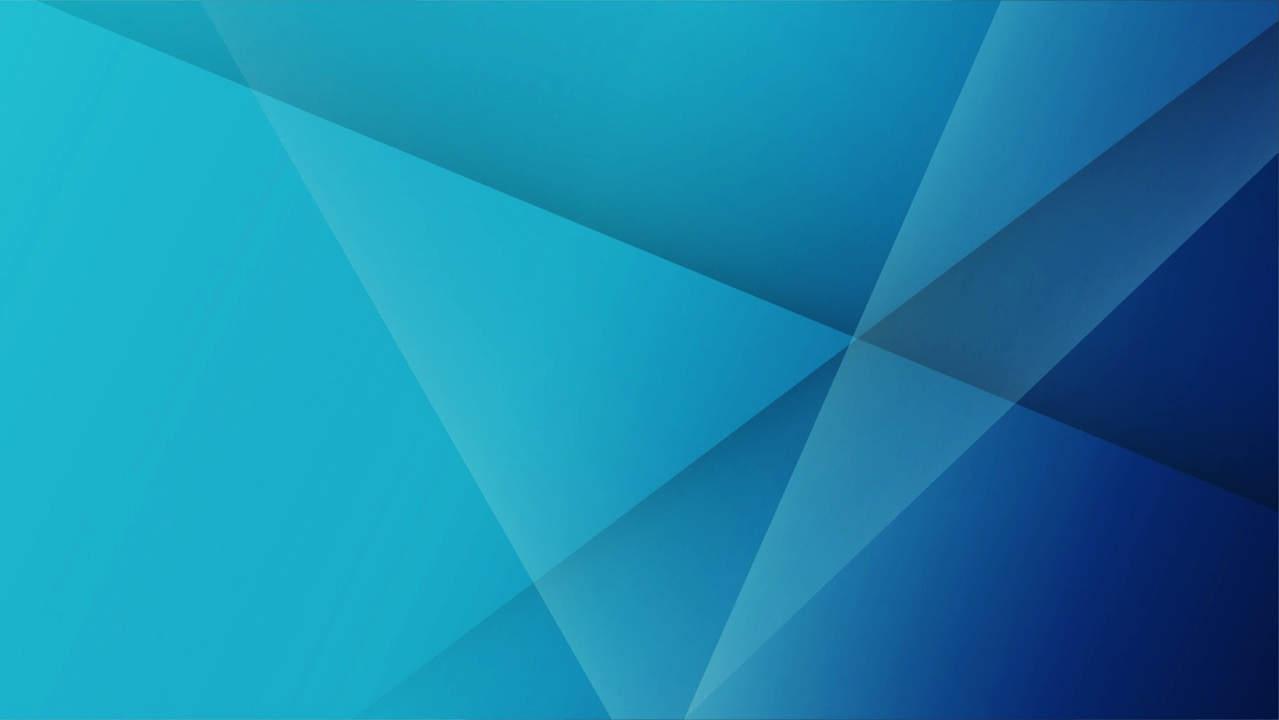 Civil Litigation
PotomacRiverPartners.com
Mid Year-in-Review  |  2021
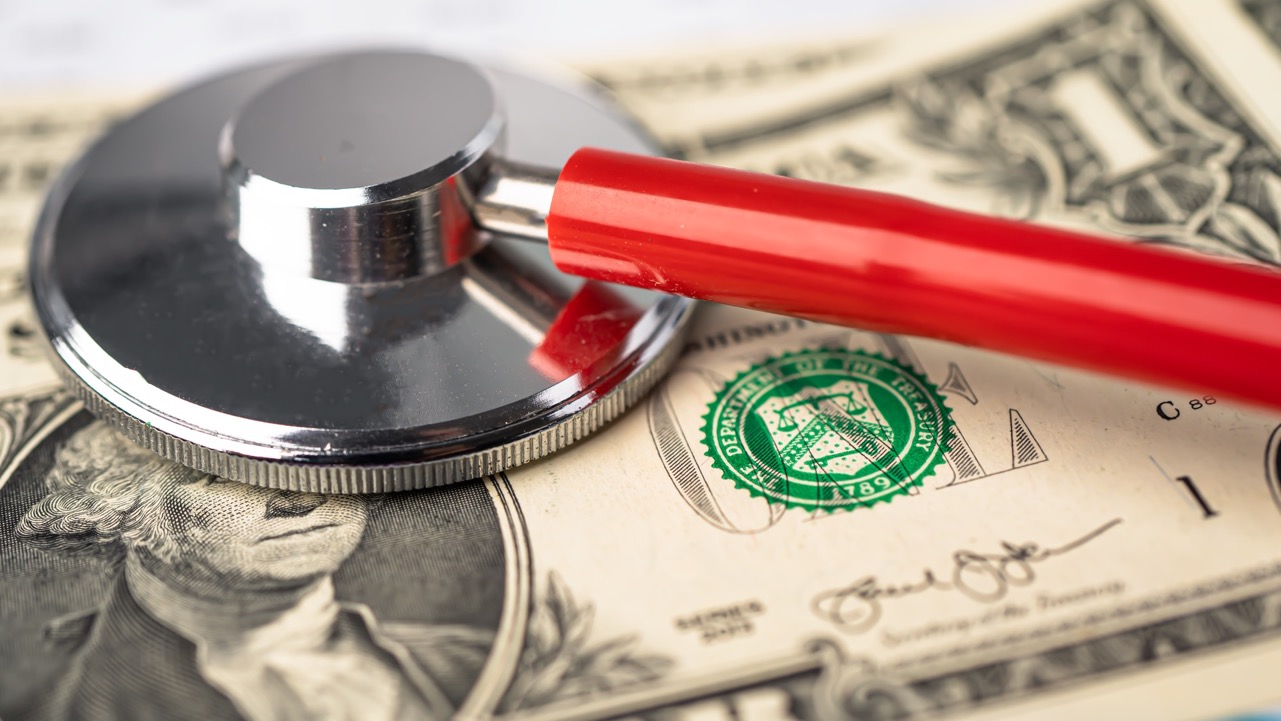 Pay-for-Delay
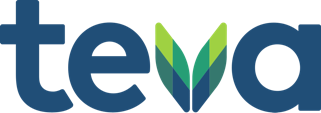 Teva Pharmaceuticals settles Intuniv lawsuit for $1.1 million
PotomacRiverPartners.com
Mid Year-in-Review  |  2021
31
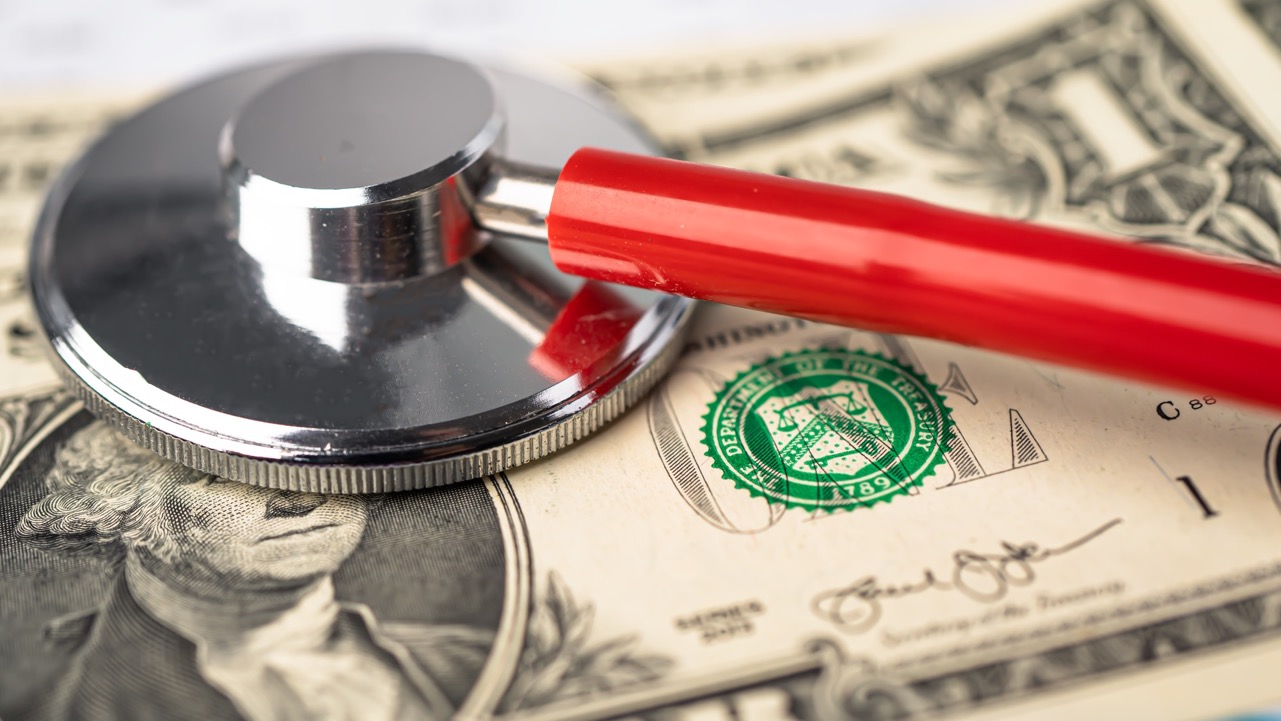 FDA Preemption Over State Law Upheld
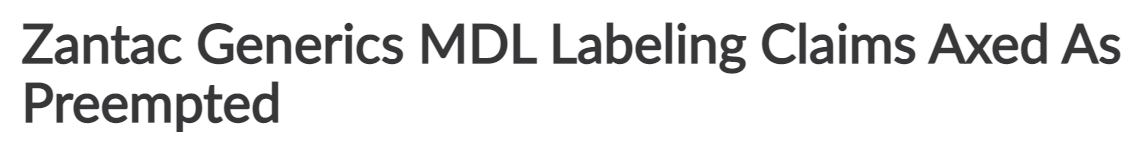 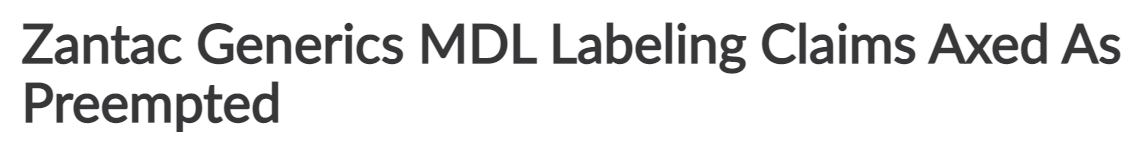 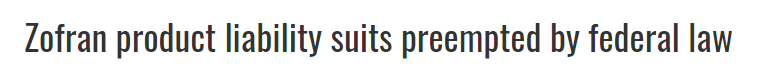 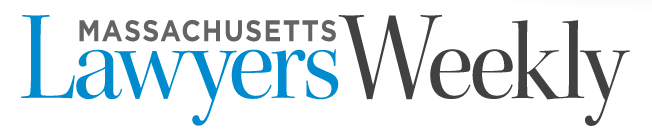 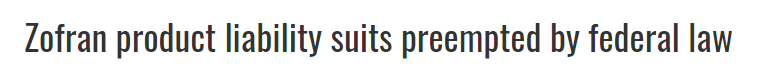 PotomacRiverPartners.com
Mid Year-in-Review  |  2021
32
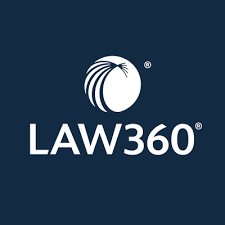 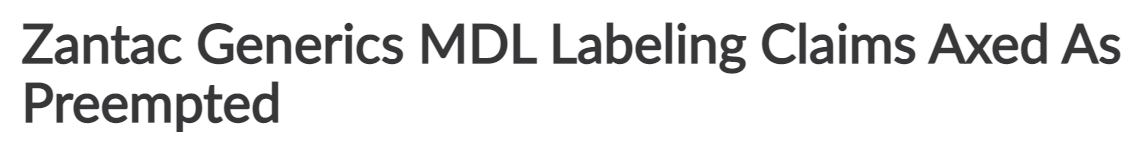 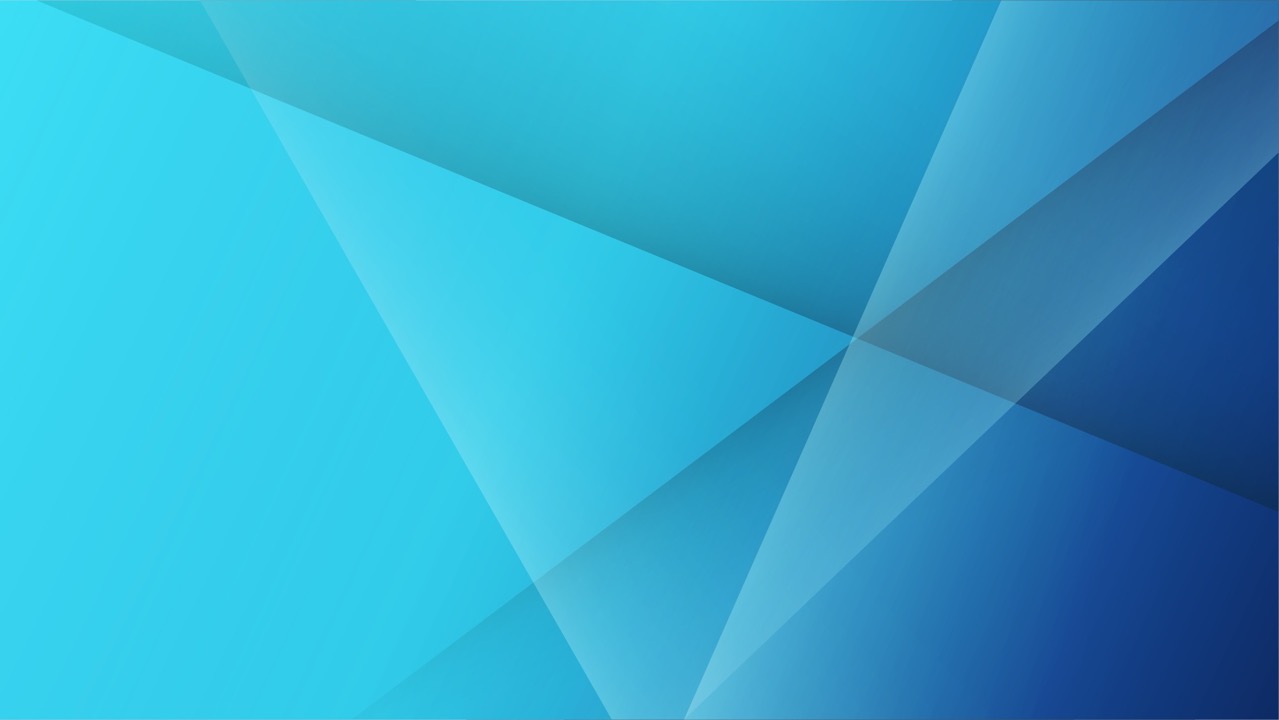 State Law Updates
PotomacRiverPartners.com
Mid Year-in-Review  |  2021
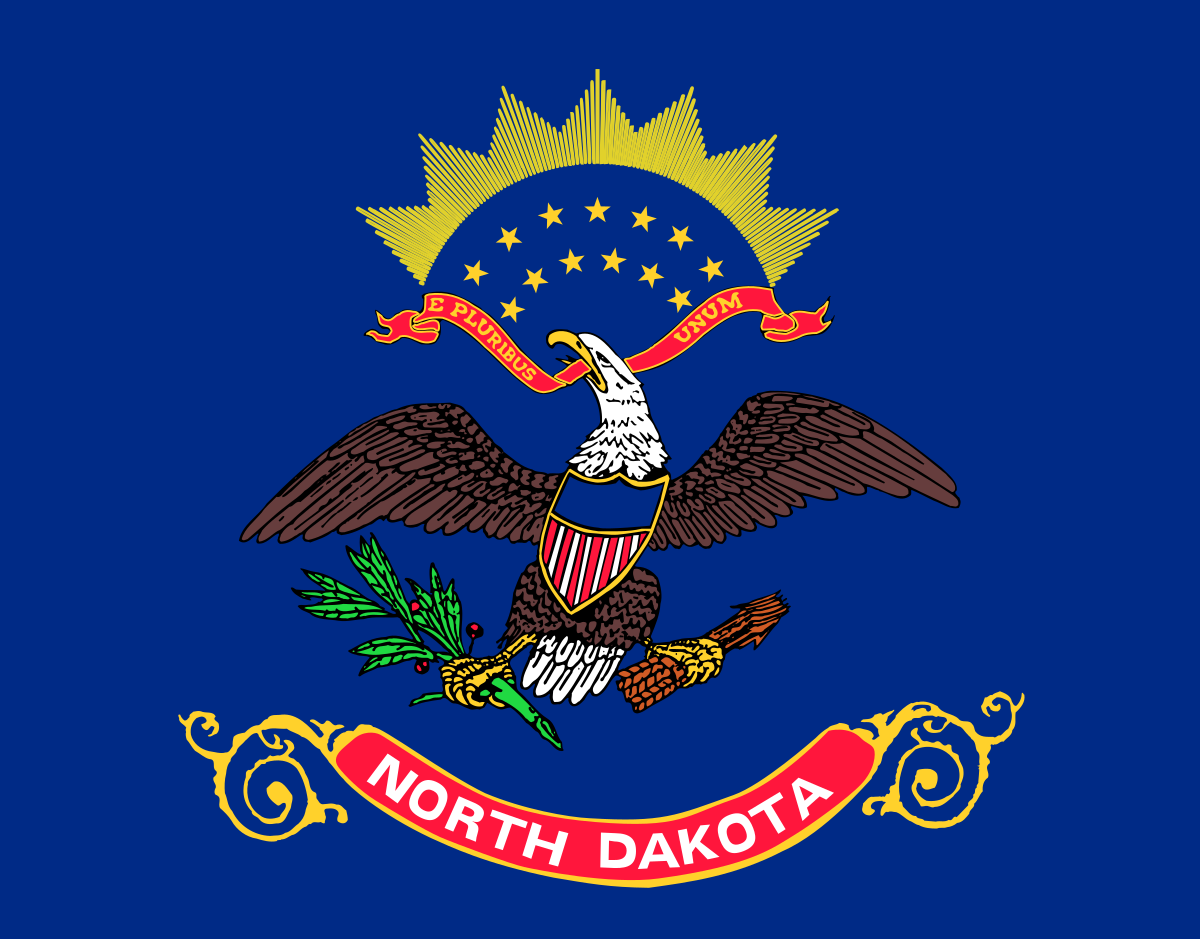 North Dakota:Price transparency law
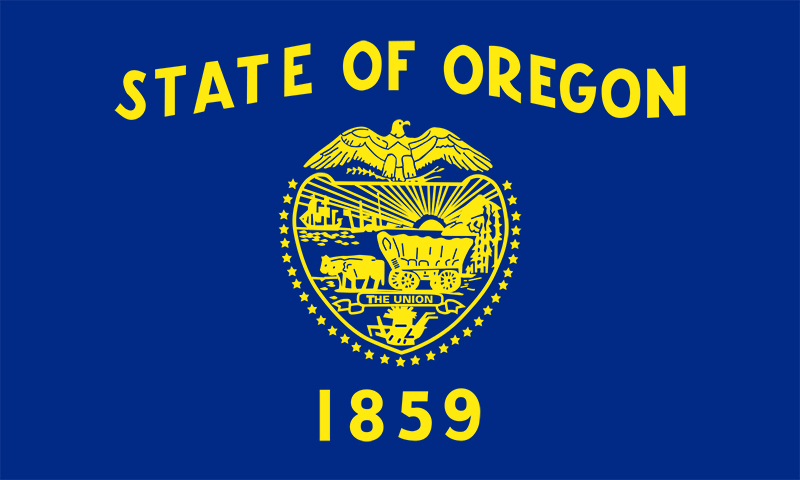 ND
OR
Oregon:Representative licensure and disclosure law
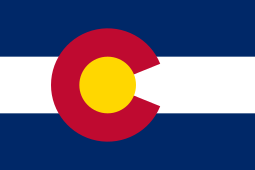 CO
Colorado:Privacy law
PotomacRiverPartners.com
Mid Year-in-Review  |  2021
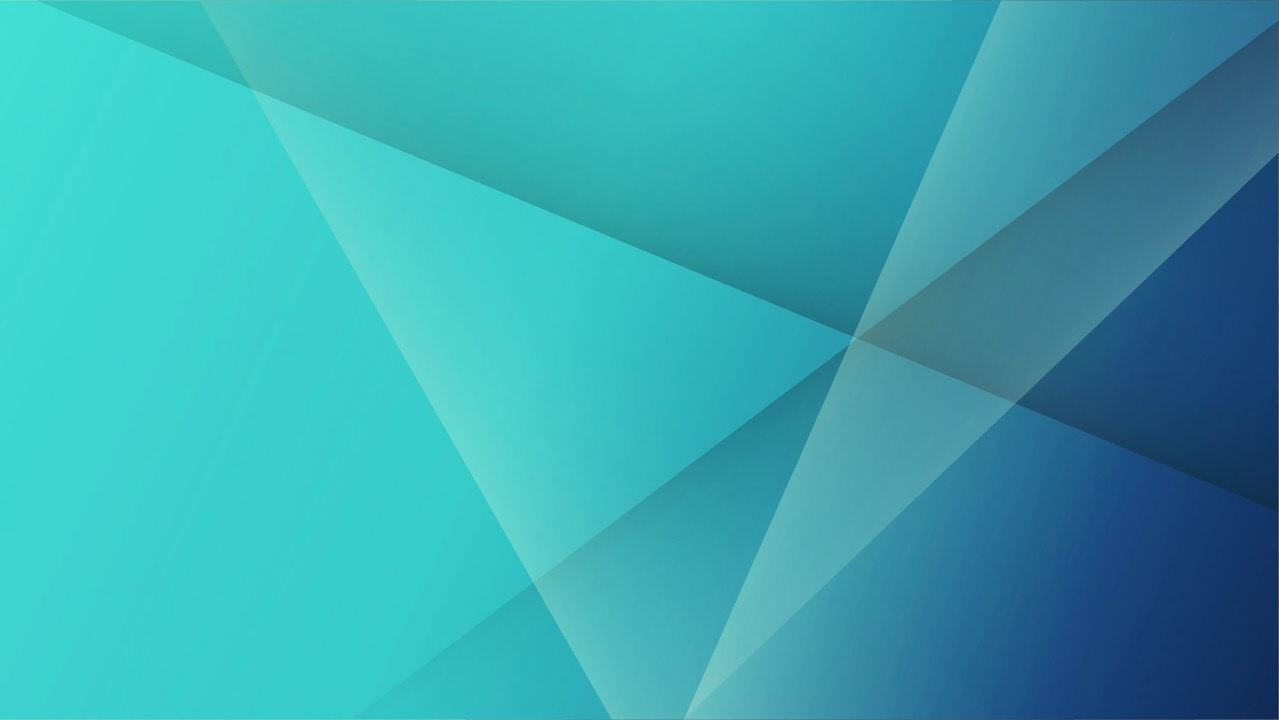 Compliance News
PotomacRiverPartners.com
Mid Year-in-Review  |  2021
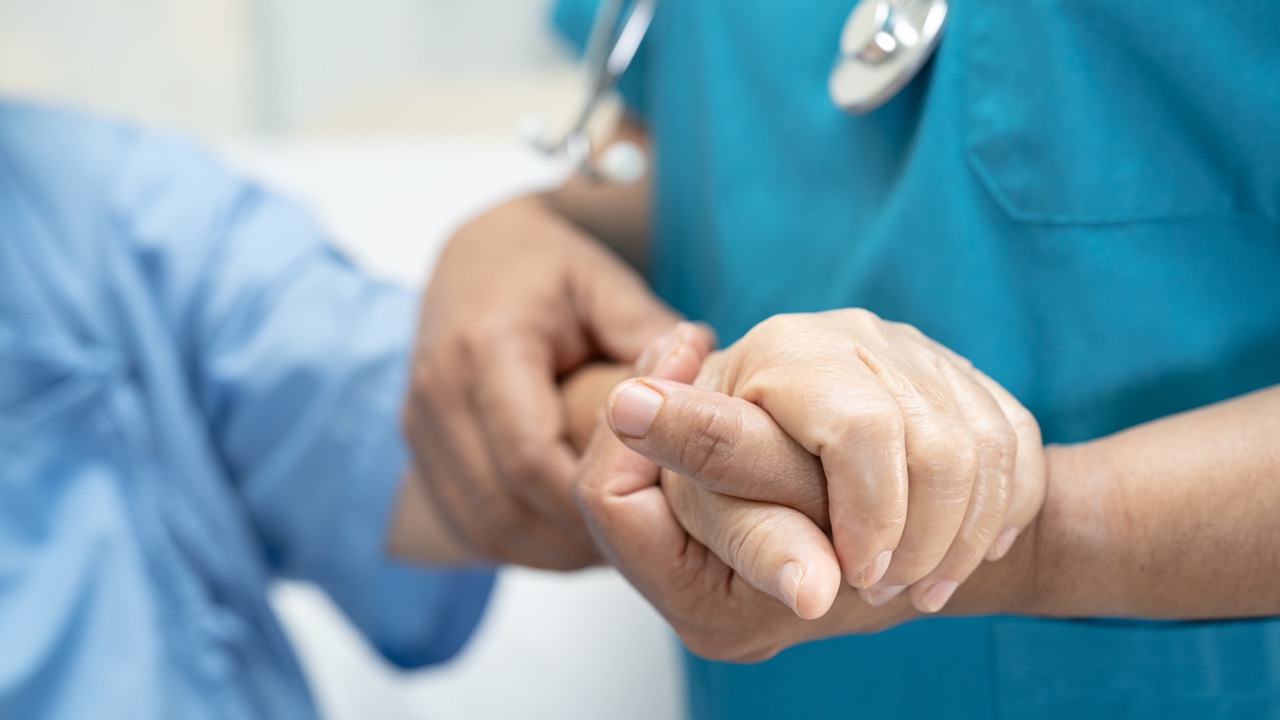 OIG ADVISORY OPINIONS
OIG greenlights…
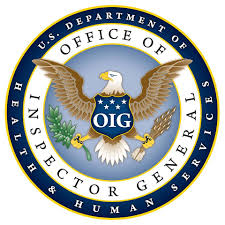 Patient financial assistance as part of REMS Program
Free personalized medicine to qualifying patients
PotomacRiverPartners.com
Mid Year-in-Review  |  2021
36
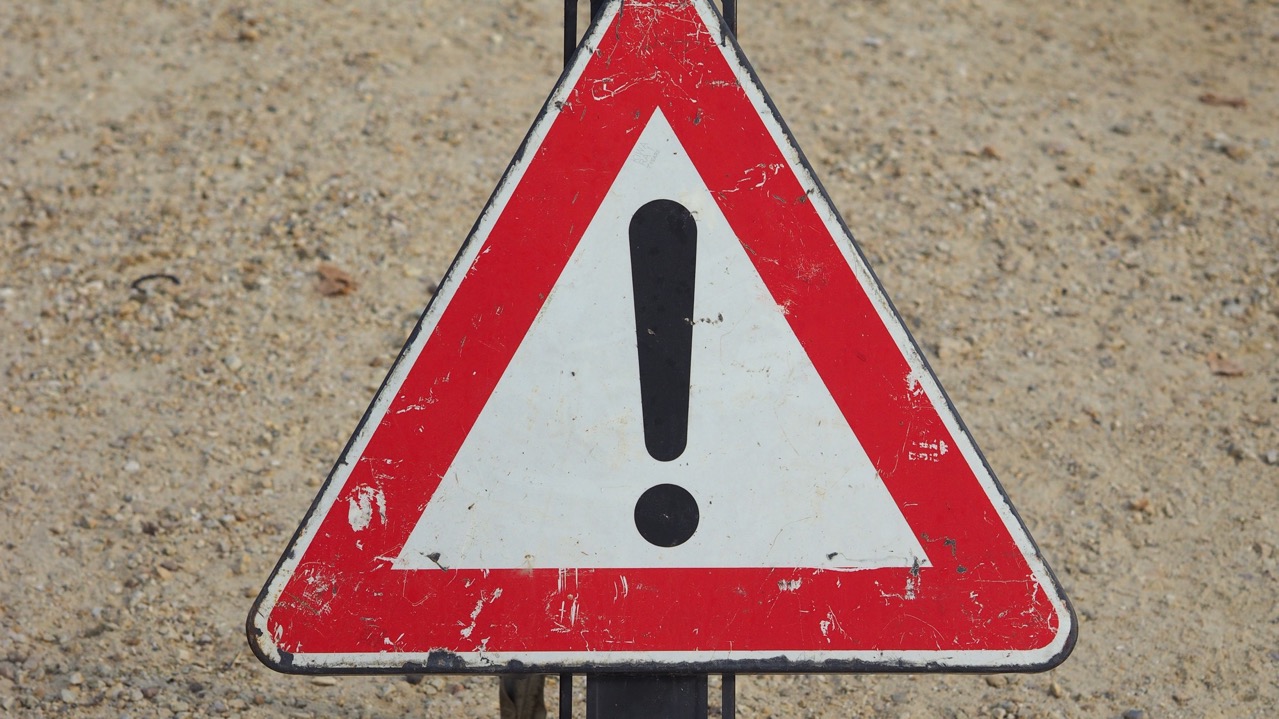 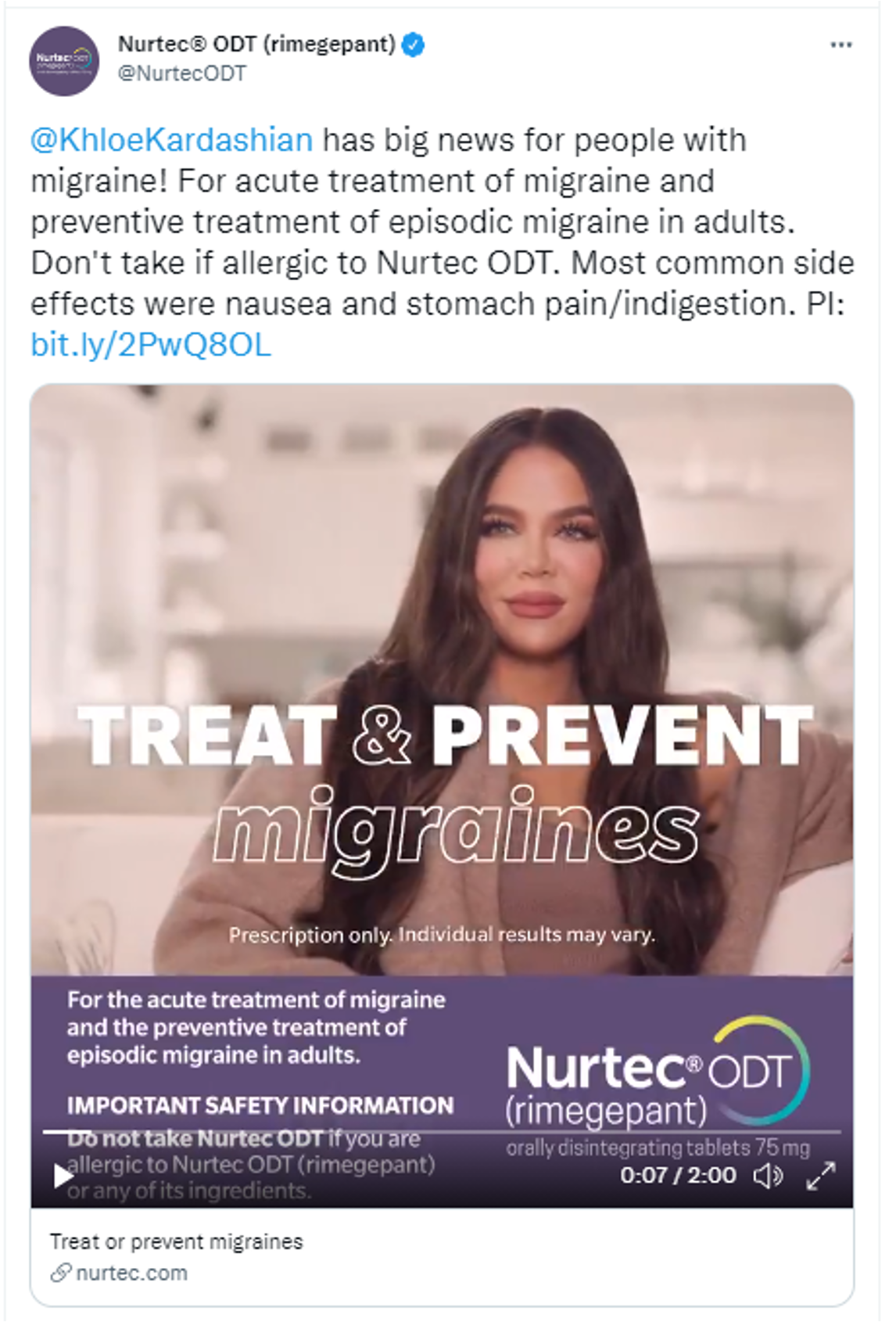 FDA Warnings
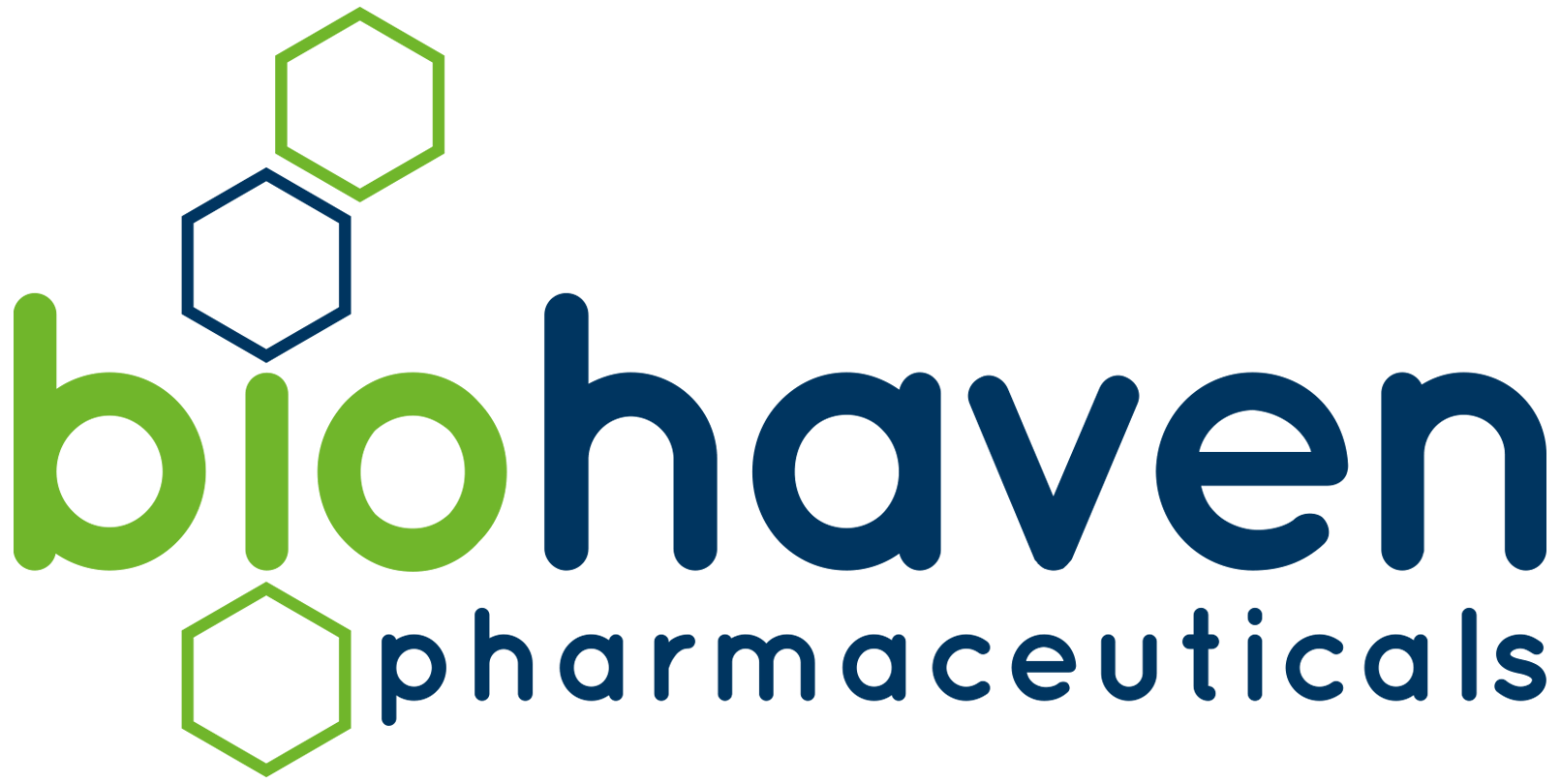 False or Misleading Claims from Spokesperson Khloe Kardashian
PotomacRiverPartners.com
Mid Year-in-Review  |  2021
37
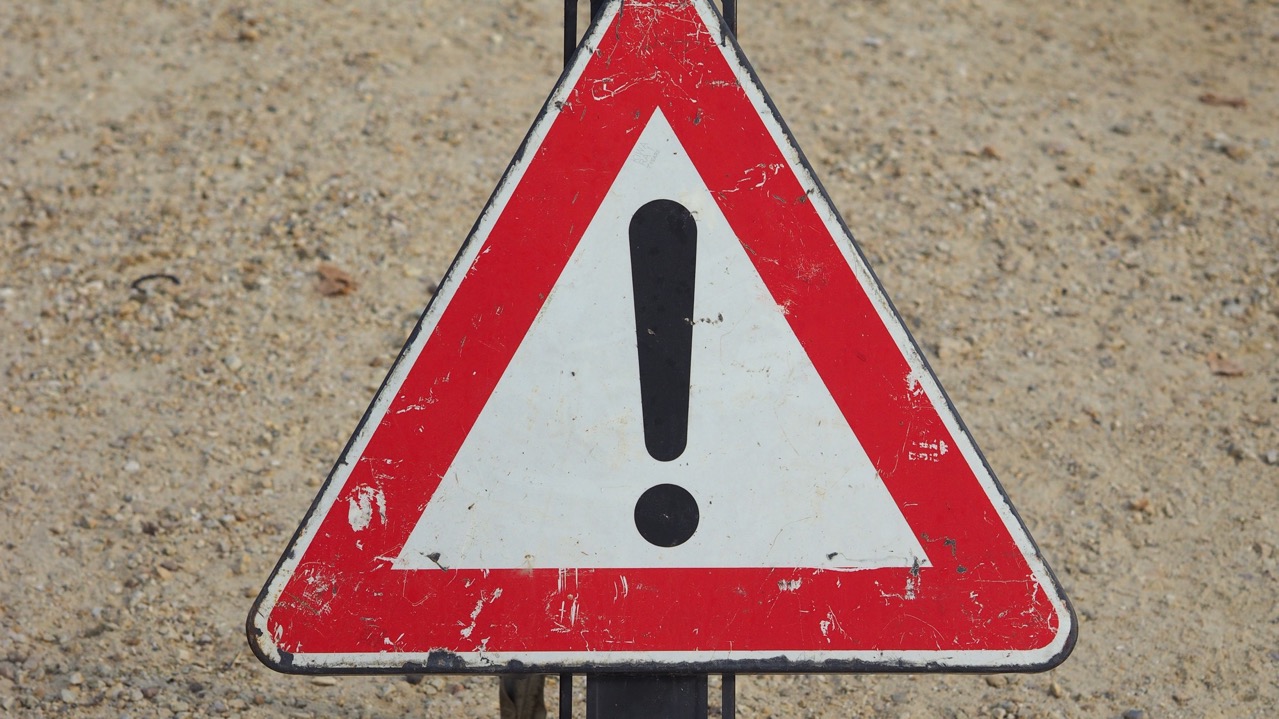 FDA Warnings
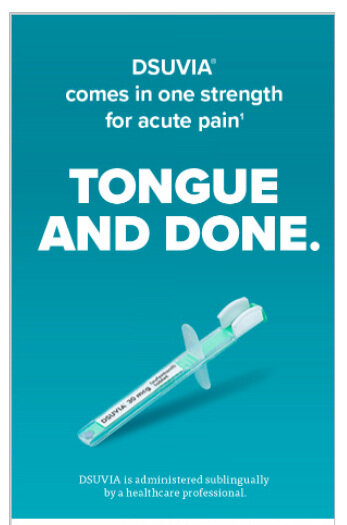 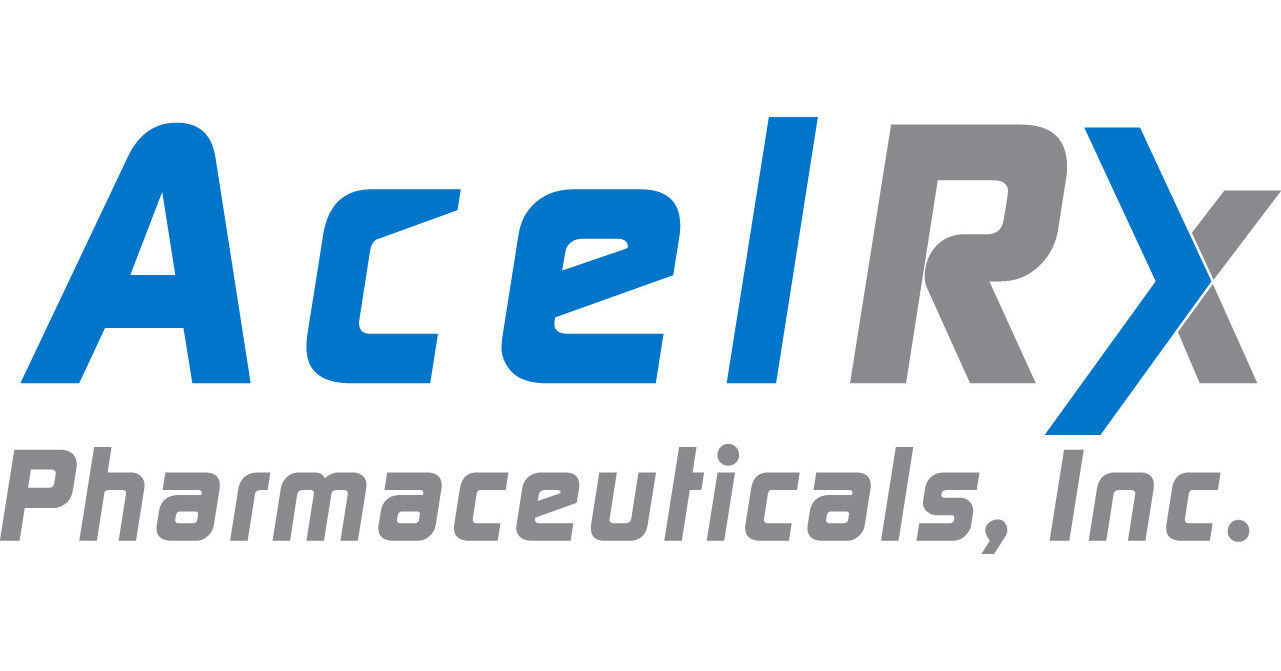 Misleading Promotion of Dsuvia
PotomacRiverPartners.com
Mid Year-in-Review  |  2021
38
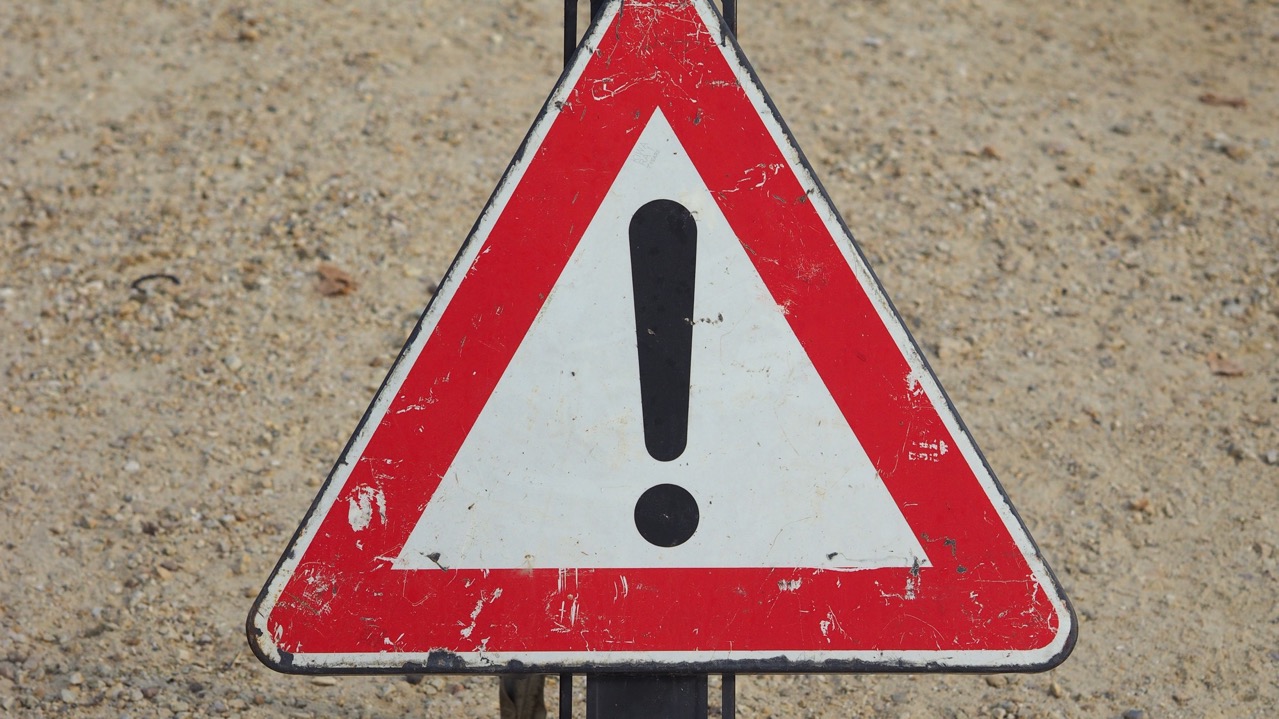 FDA Warnings
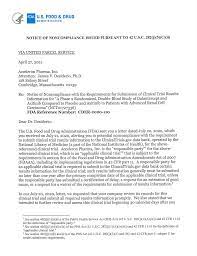 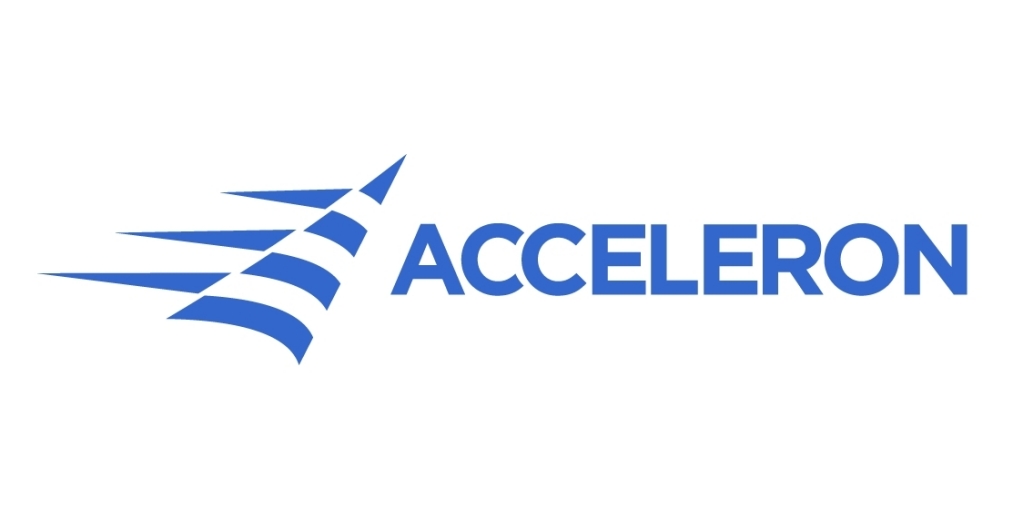 Noncompliance: Failure to report trial data
PotomacRiverPartners.com
Mid Year-in-Review  |  2021
39
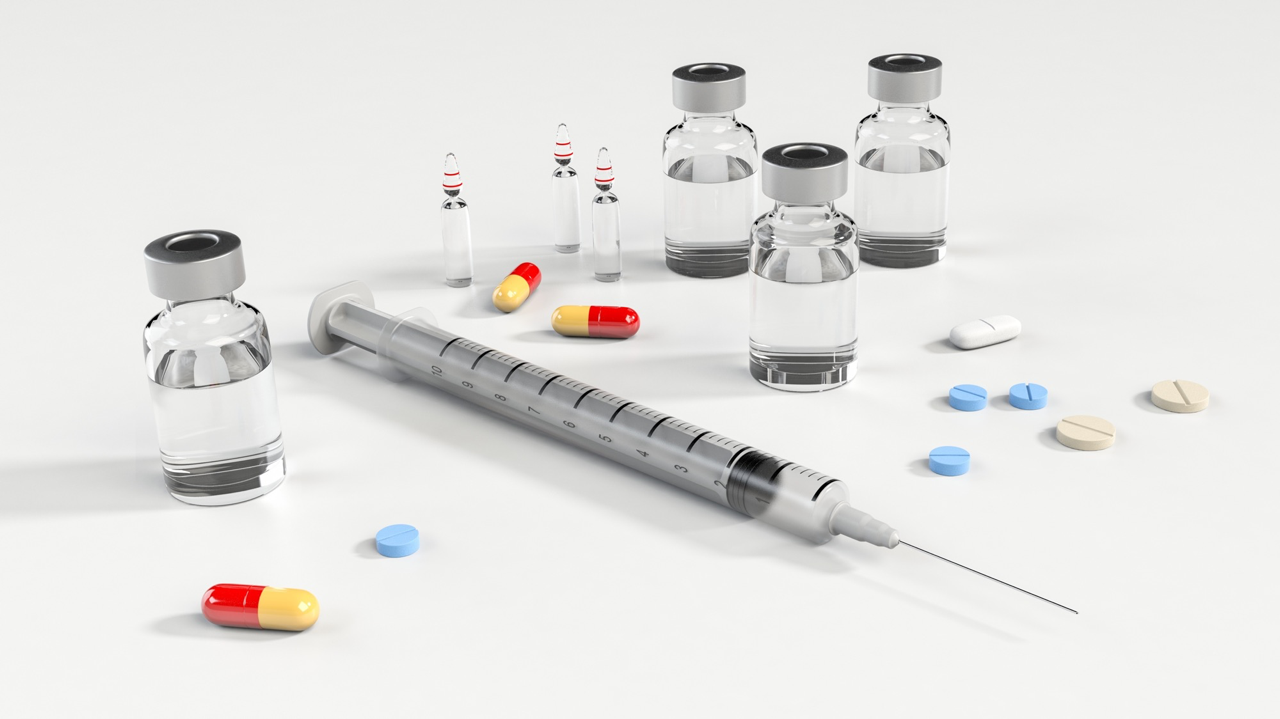 U.S. lawmakers to investigate approval and pricing of new Alzheimer’s drug
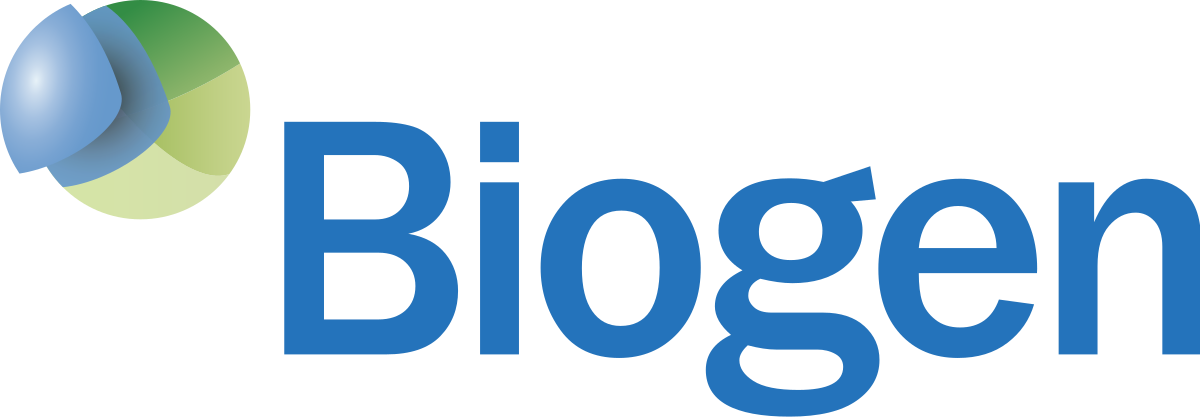 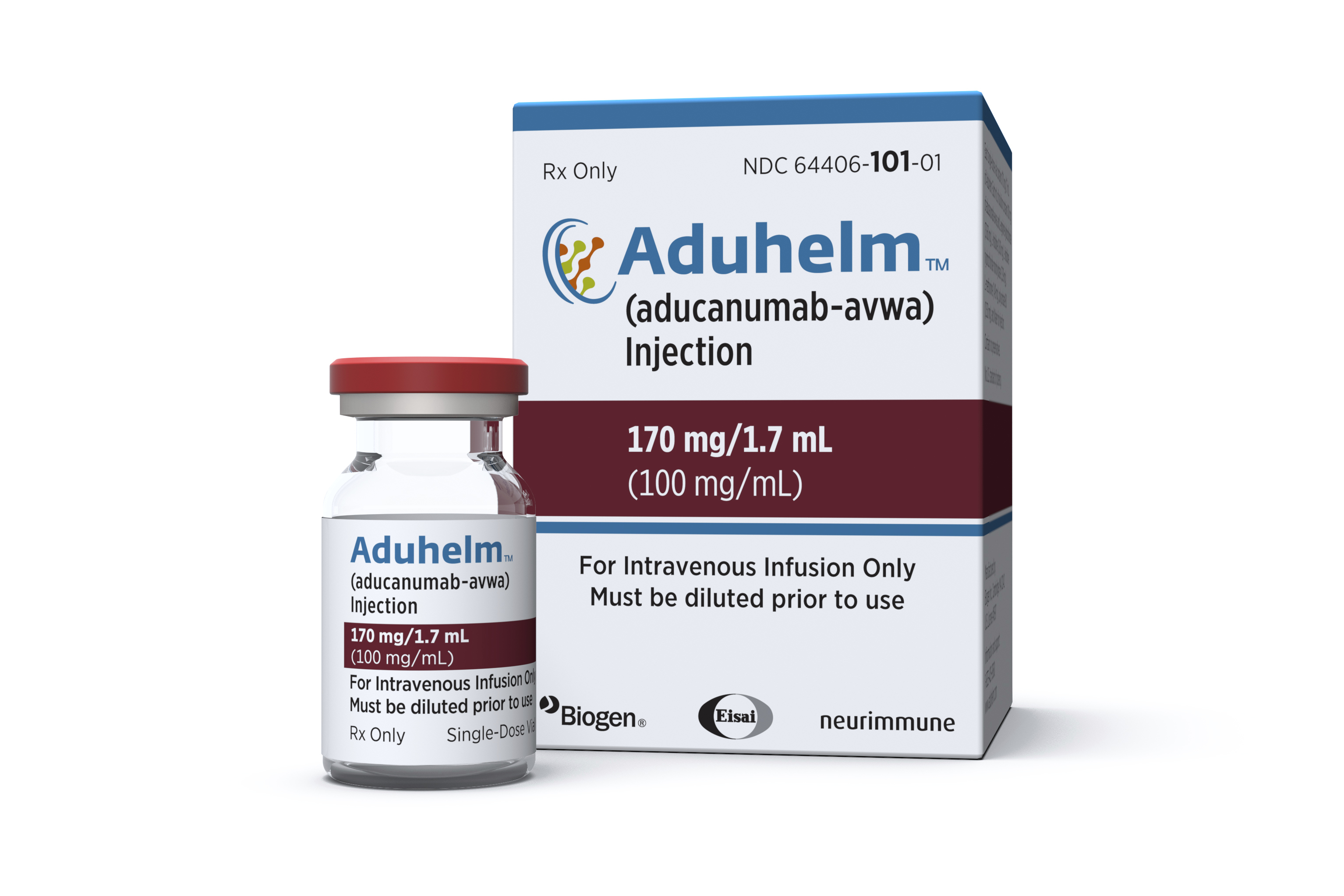 PotomacRiverPartners.com
Mid Year-in-Review  |  2021
40
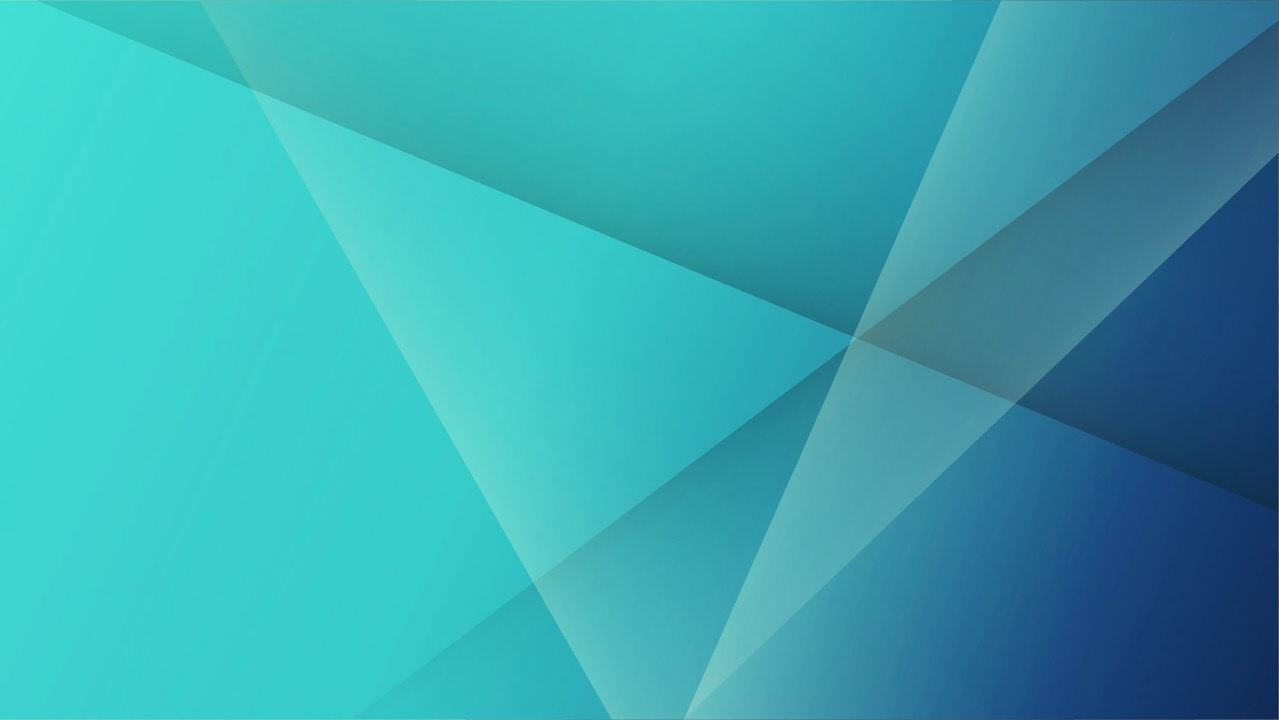 International Compliance
PotomacRiverPartners.com
Mid Year-in-Review  |  2021
International Compliance News:
Settlements and Fines
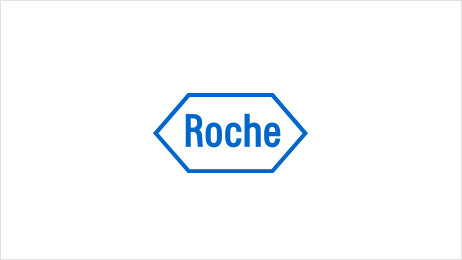 TURKEY
Novartis and Roche fined $37.6M for anti-competitive practices
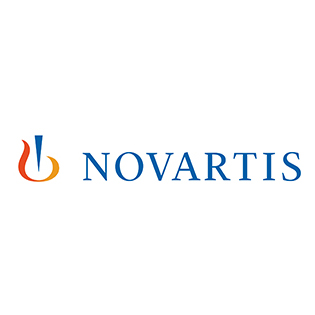 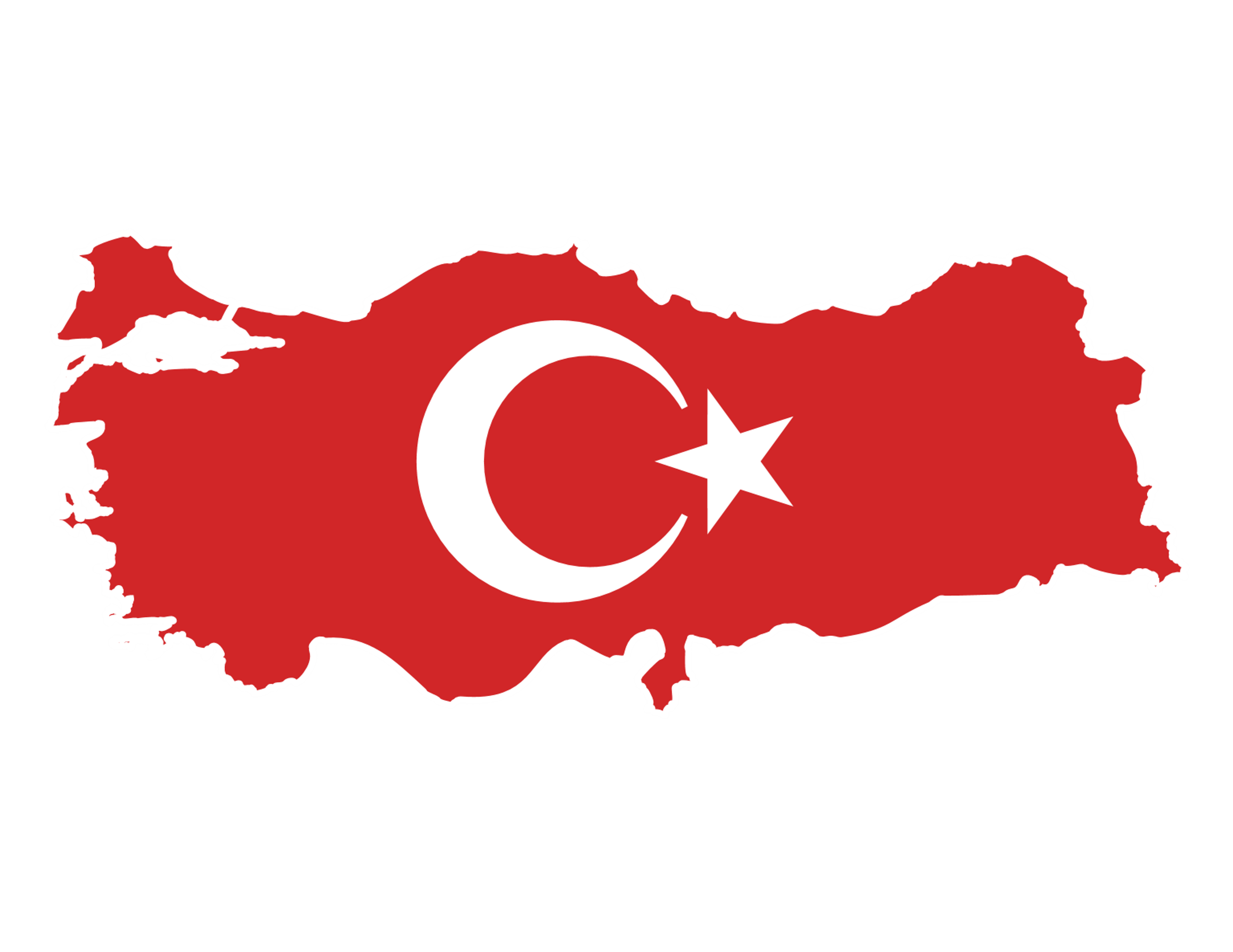 PotomacRiverPartners.com
Mid Year-in-Review  |  2021
International Compliance News:
Settlements and Fines
INDIA
Former Sun Pharma execs fined $325K in whistleblower complaint case
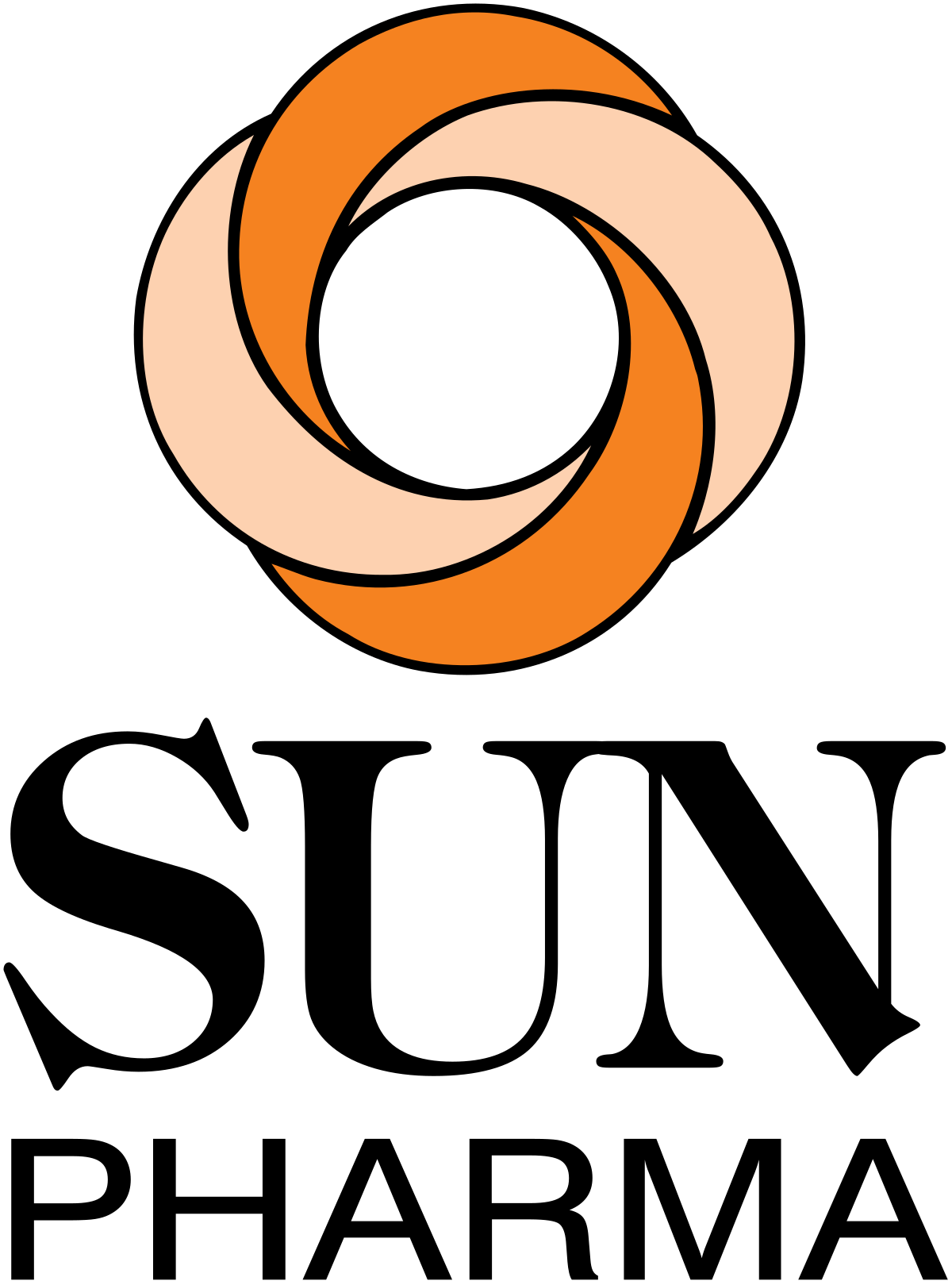 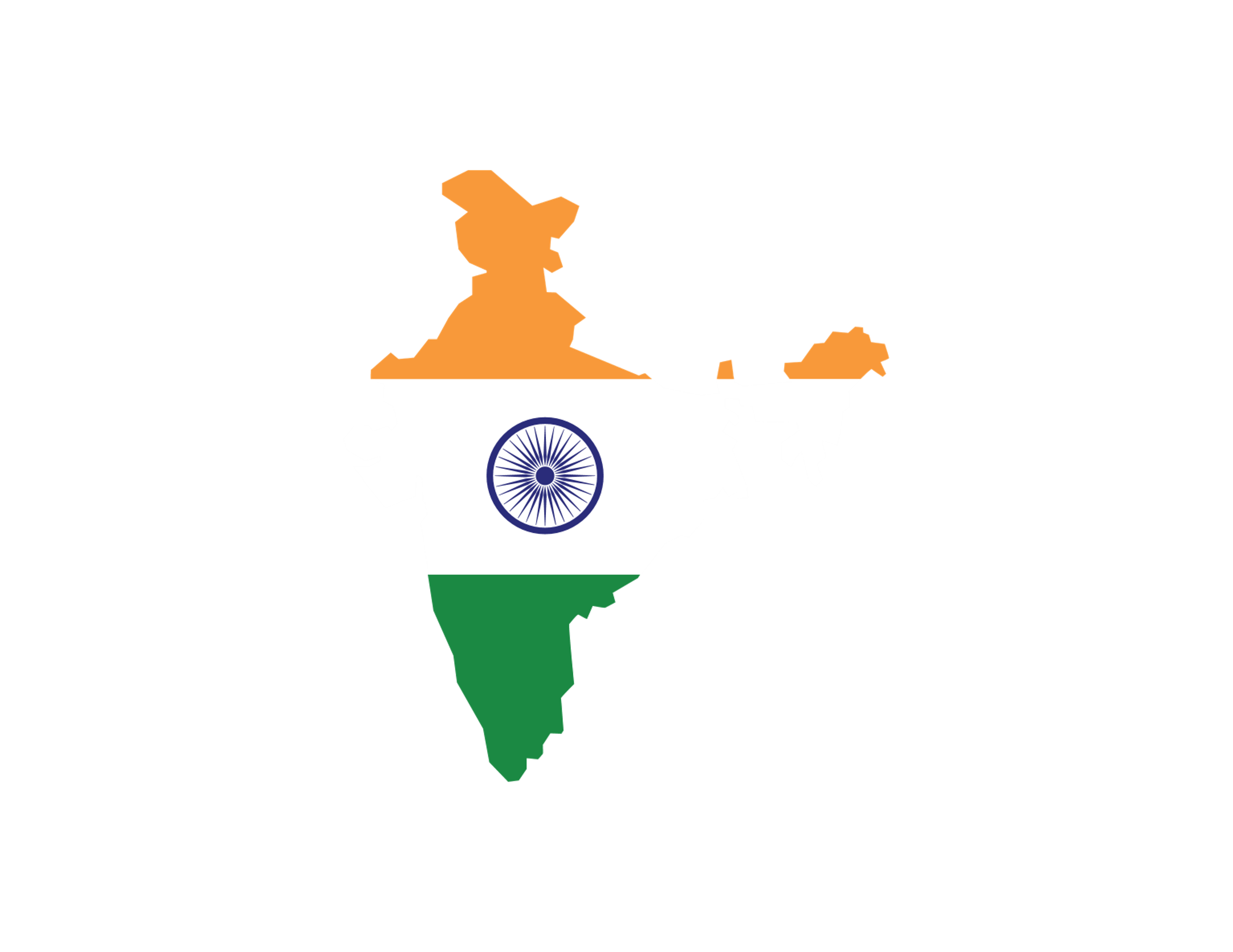 PotomacRiverPartners.com
Mid Year-in-Review  |  2021
International Compliance News:
Settlements and Fines
FRANCE
Found guilty of fraud and manslaughter in case over diet pill
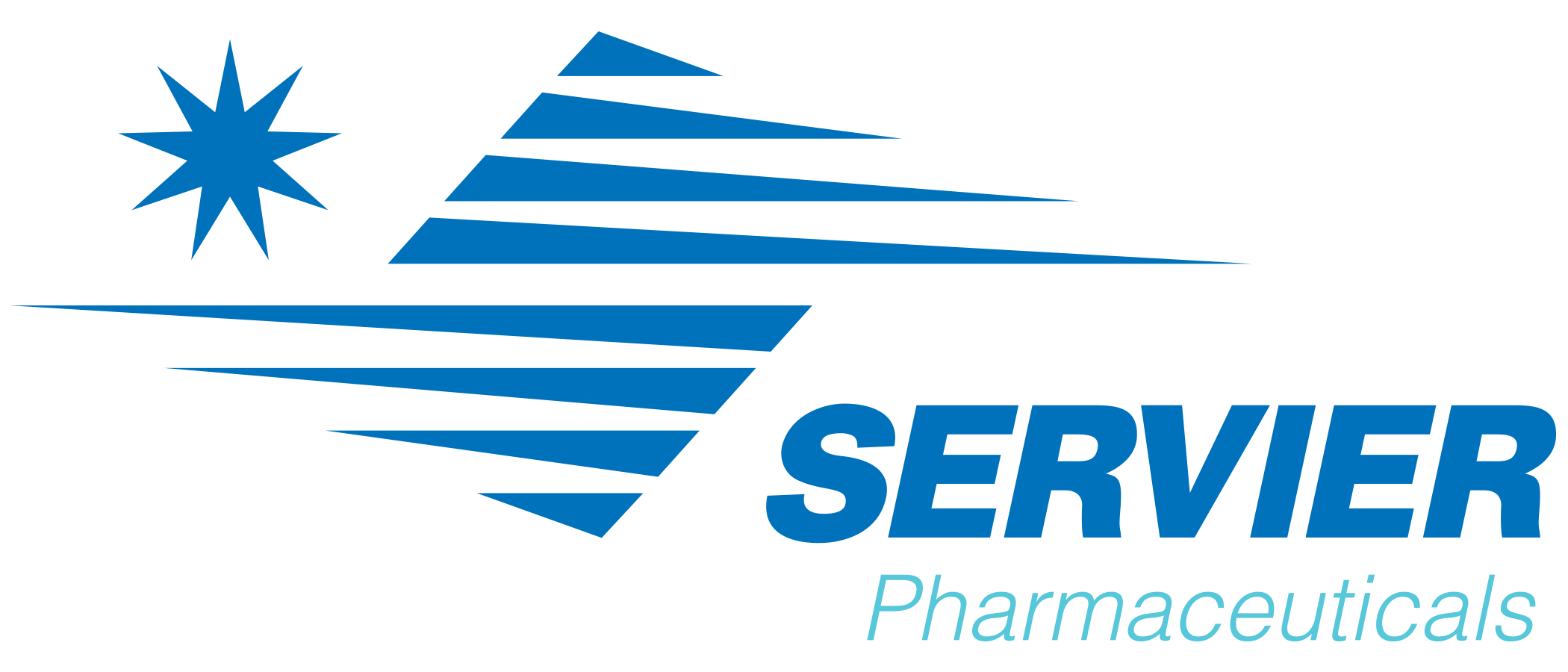 PotomacRiverPartners.com
Mid Year-in-Review  |  2021
International Compliance News:
Settlements and Fines
CANADA
Ontario and Quebec courts approve $25M settlement against Takeda
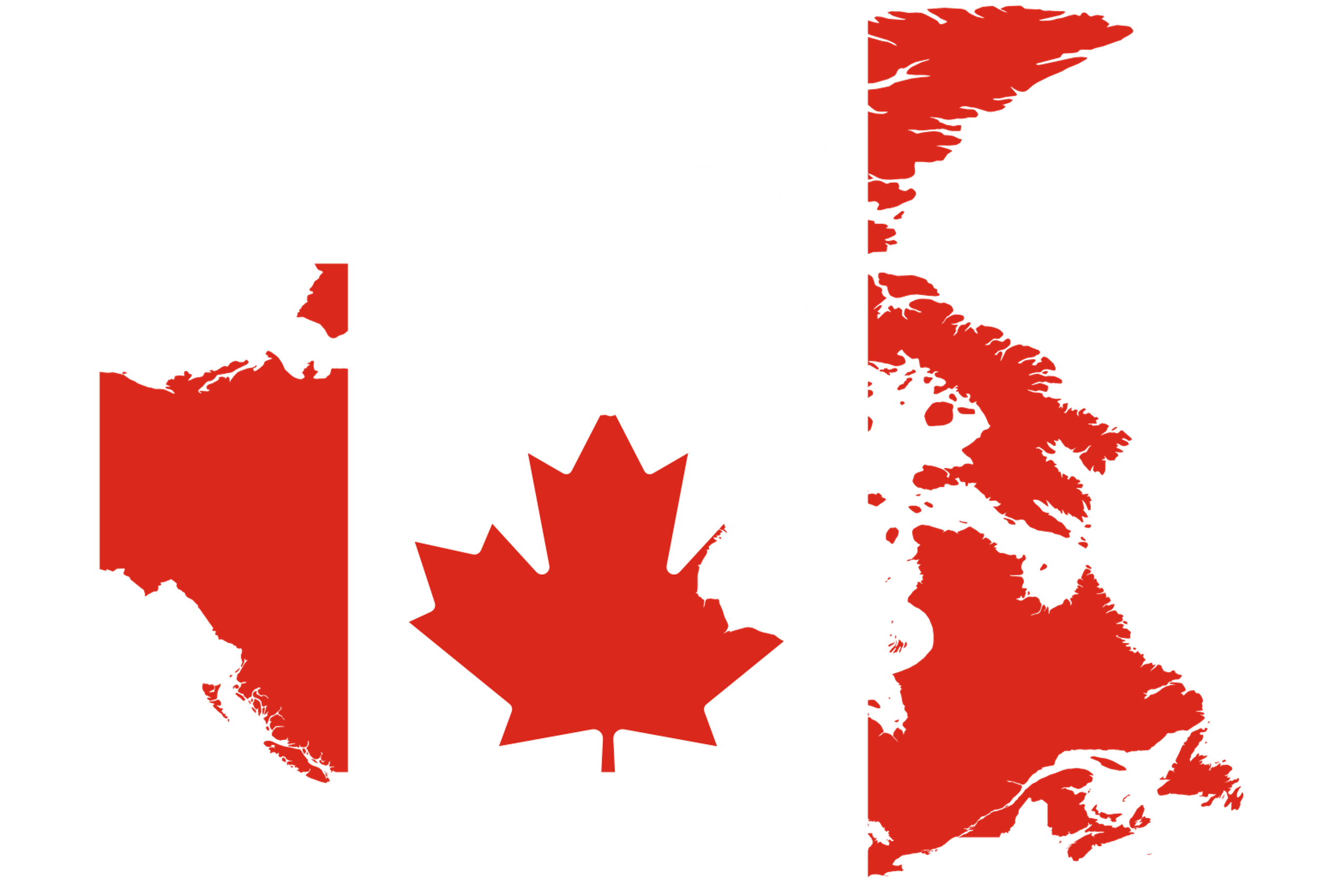 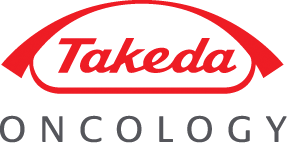 PotomacRiverPartners.com
Mid Year-in-Review  |  2021
International Compliance
Laws and Code Updates
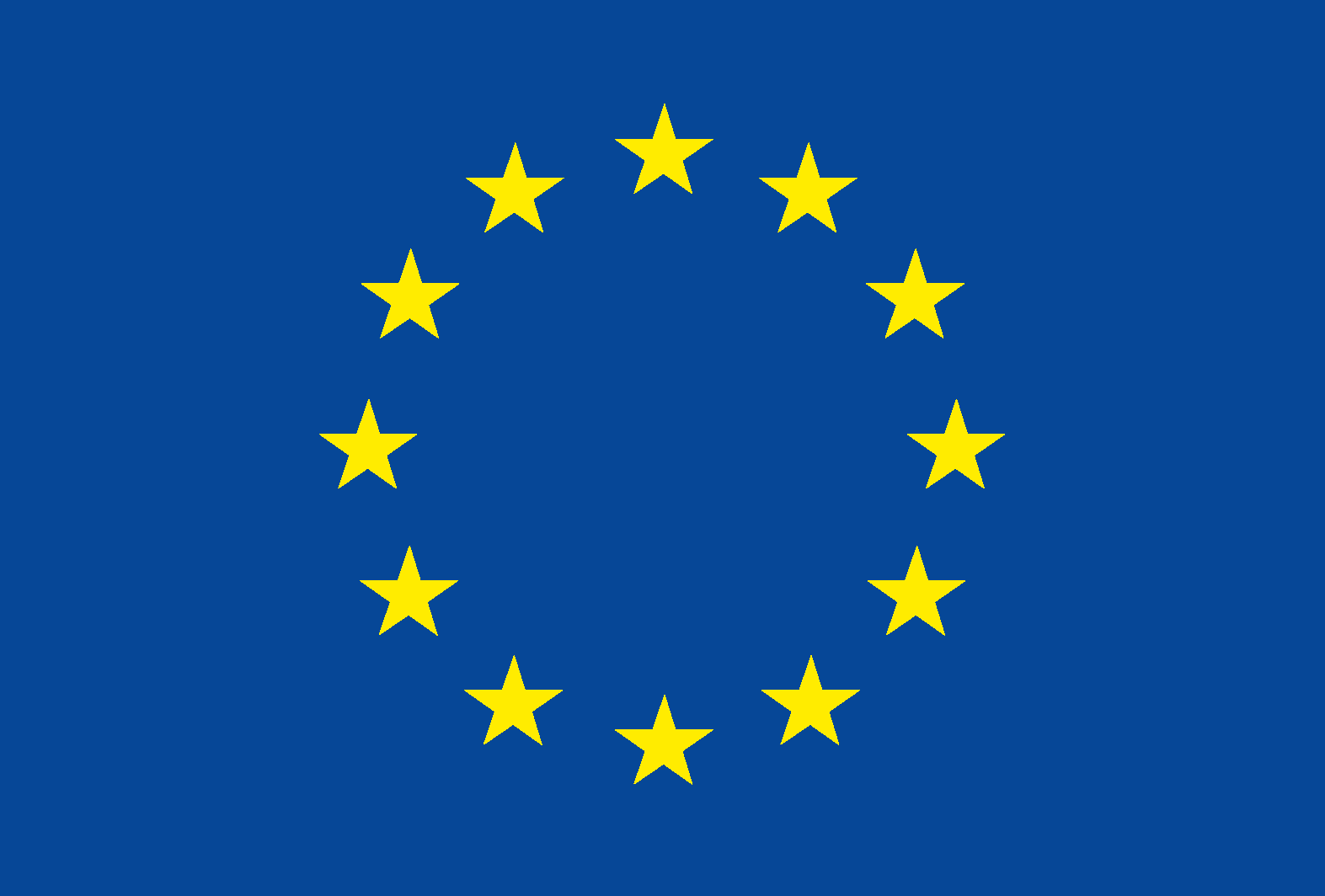 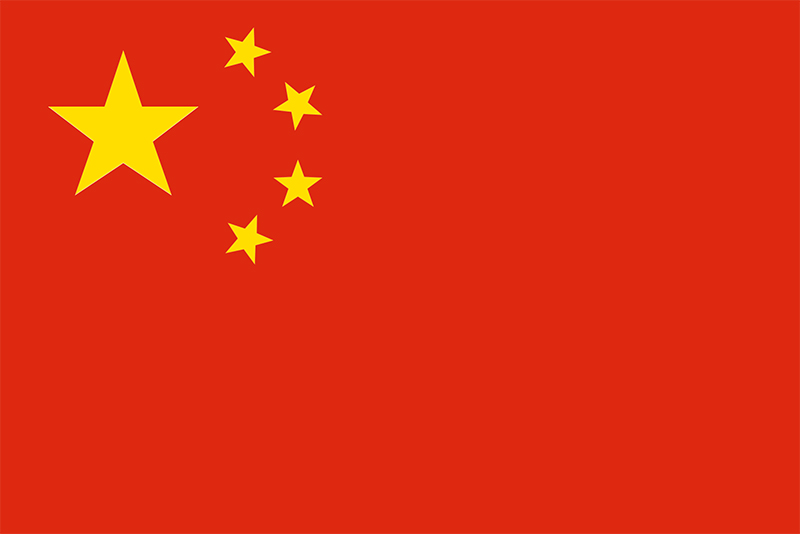 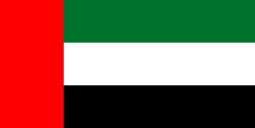 EU
‘Medical Device Regulation’ becomes effective
CHINA
Revamps patent protection laws for drug companies
UNITED ARAB EMIRATES
Updates Health Data Law
PotomacRiverPartners.com
Mid Year-in-Review  |  2021
International Compliance —
Going Digital
CANADA
Health Canada drafts guidance on electronic media and labeling
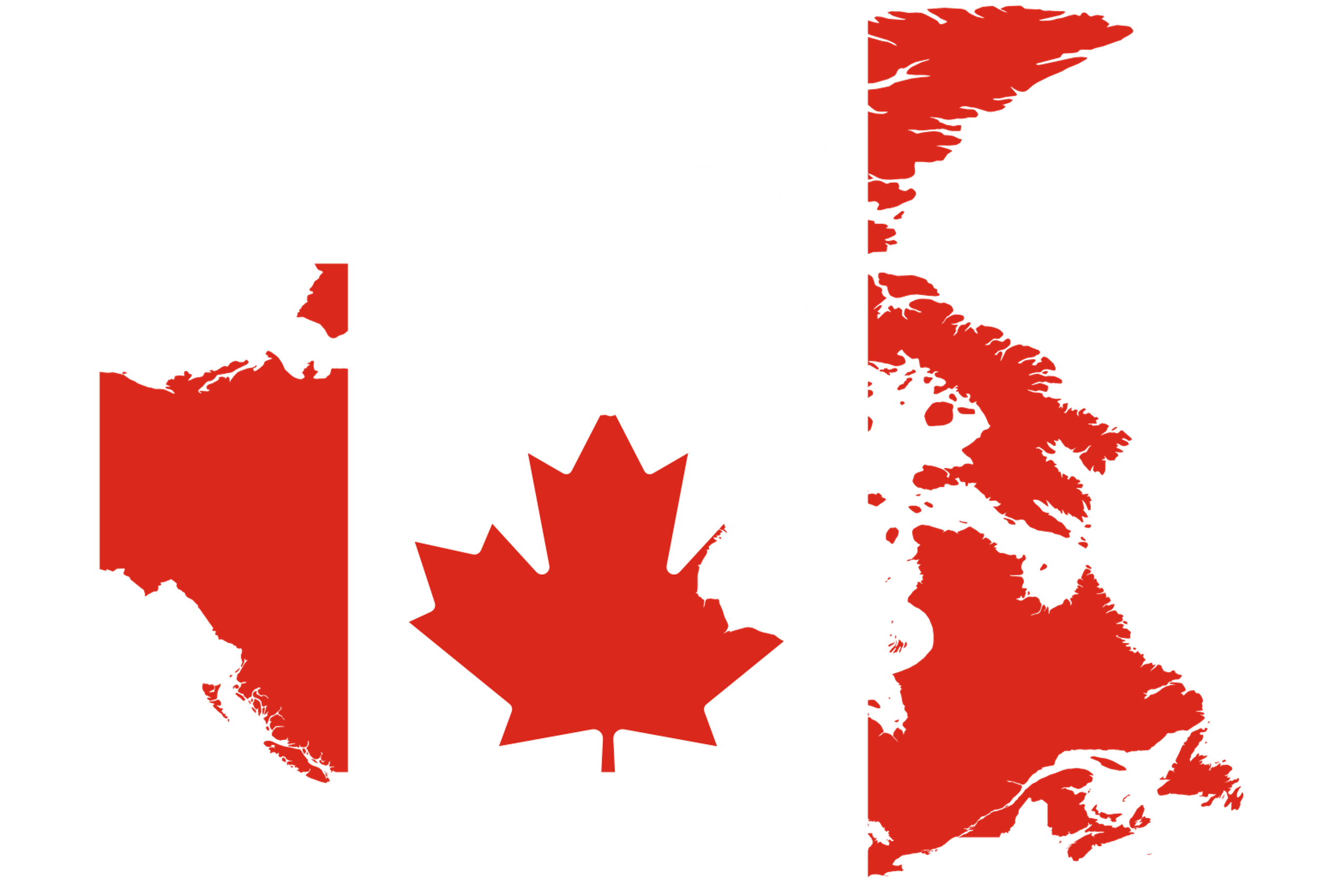 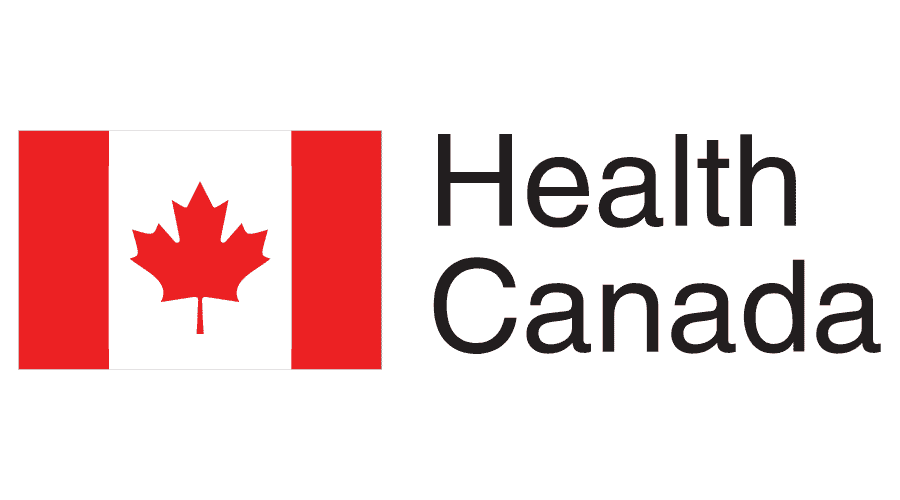 PotomacRiverPartners.com
Mid Year-in-Review  |  2021
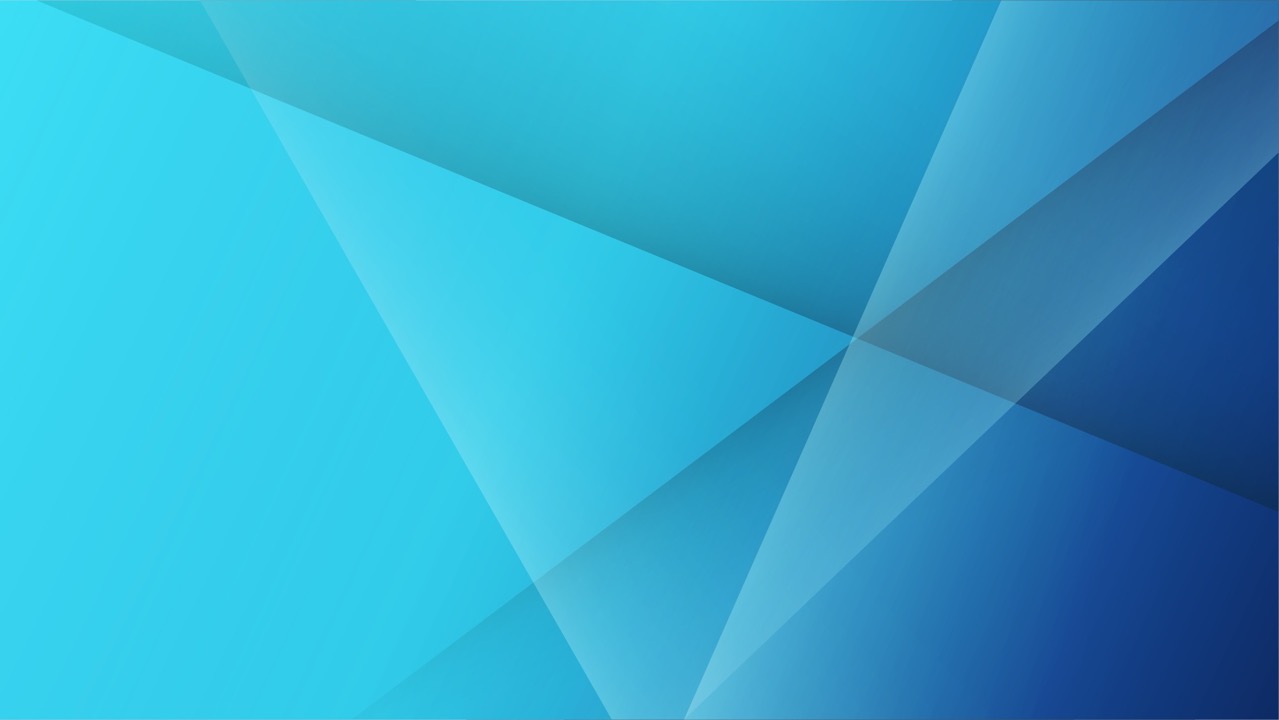 New Drug Approvals
PotomacRiverPartners.com
Mid Year-in-Review  |  2021
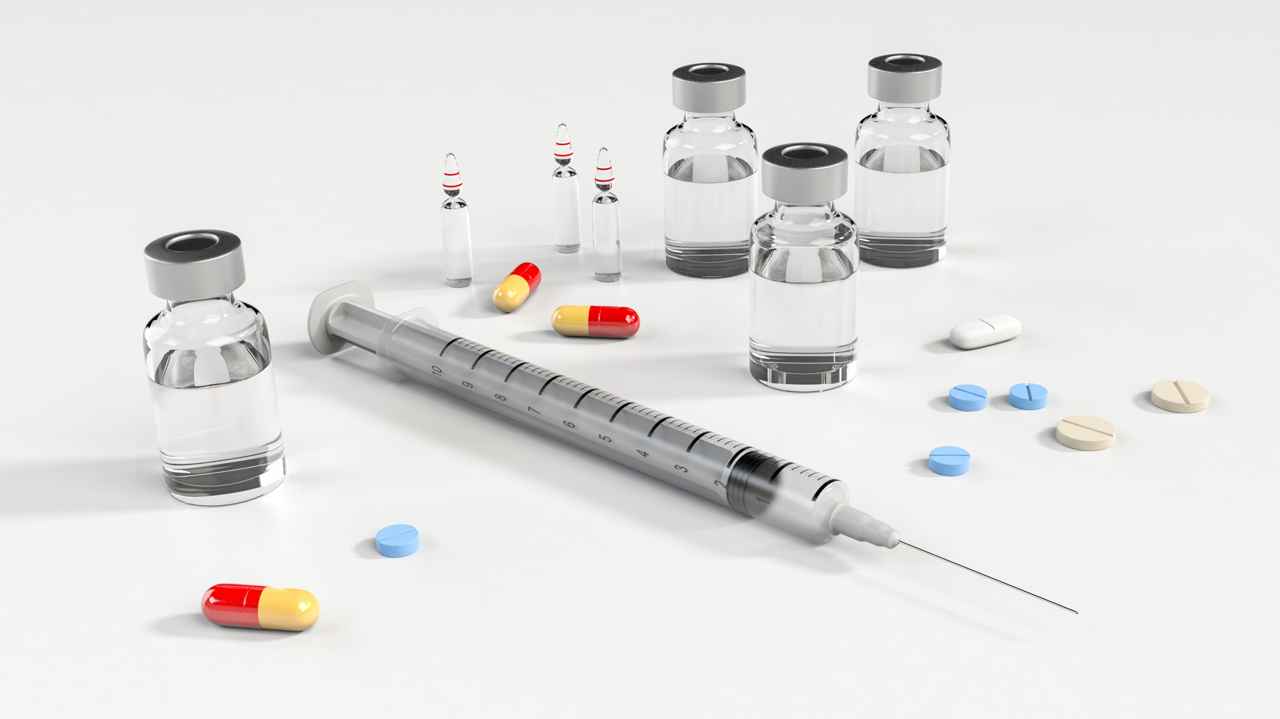 FDA Approves 37 Novel Therapies
An oral therapy for lupus nephritis
Two CAR-T therapies — one for lymphoma and one for multiple myeloma
The first new treatment for vaginal yeast infection in more than two decades
A monthly injectable HIV treatment
A lung cancer treatment thought to be “undruggable”
A C3 inhibitor for a rare blood disorder
Plus, new therapies for large B-cell lymphoma, schizophrenia, bile duct cancer, ADHD, multiple sclerosis, and more…
PotomacRiverPartners.com
Mid Year-in-Review  |  2021
49
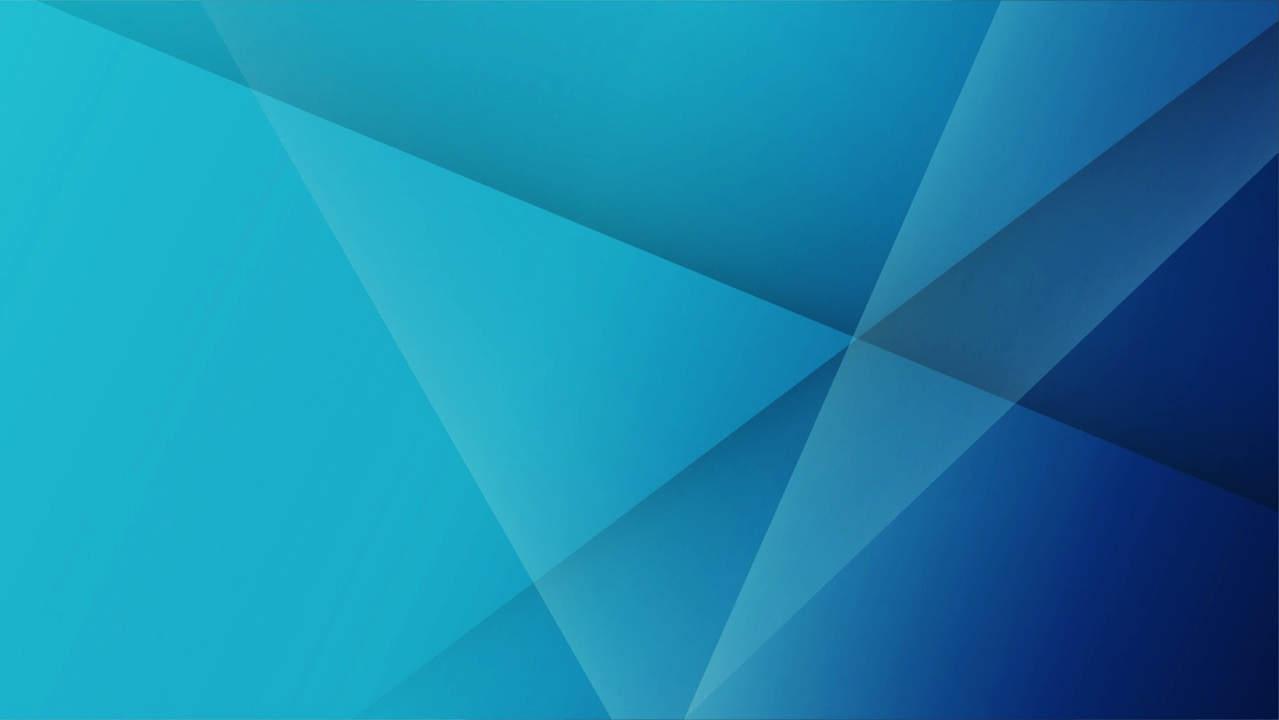 What’s next?
PotomacRiverPartners.com
Mid Year-in-Review  |  2021
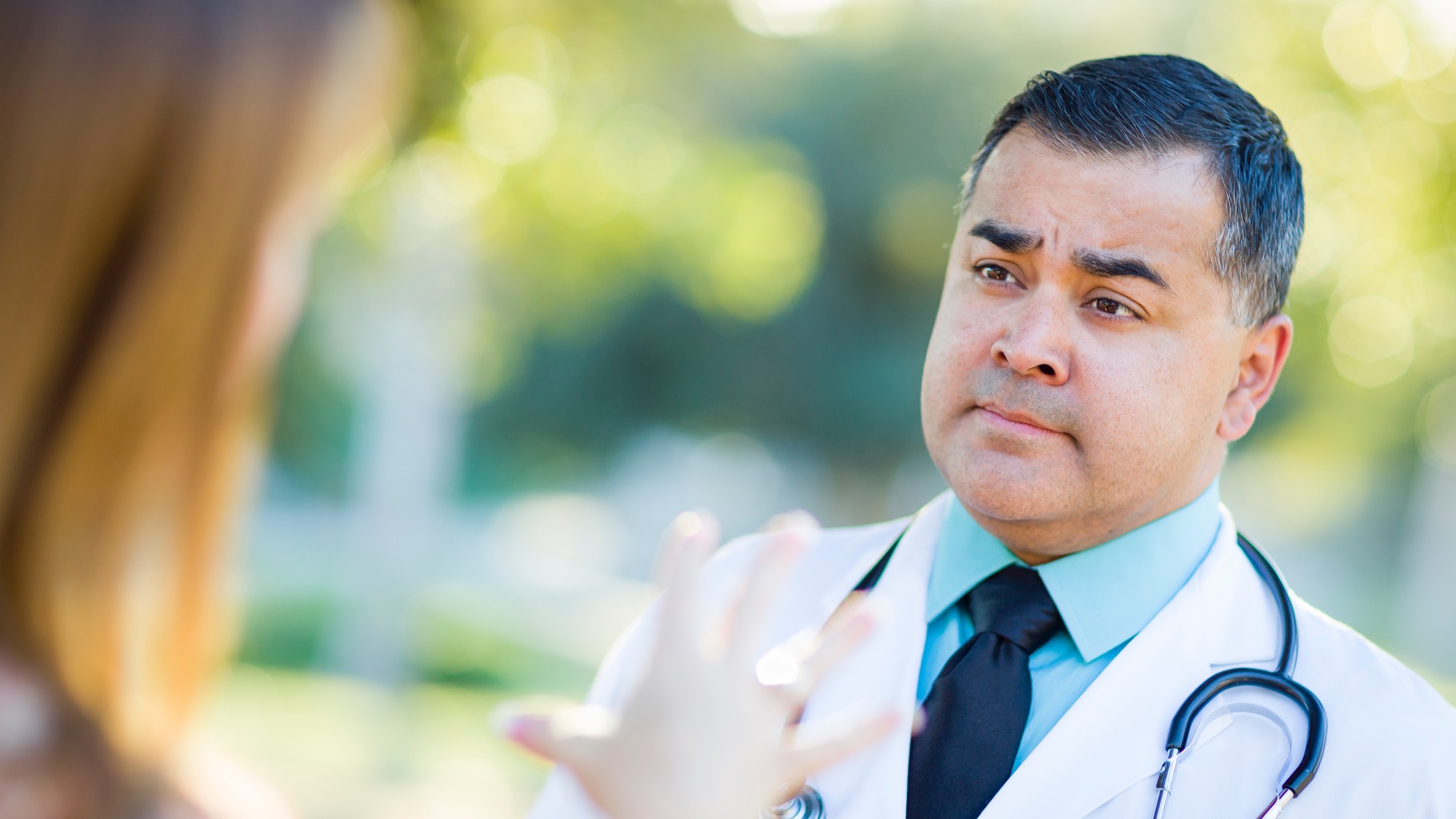 What’s next?
Implementation of updated PhRMA Code provisions
PotomacRiverPartners.com
Mid Year-in-Review  |  2021
51
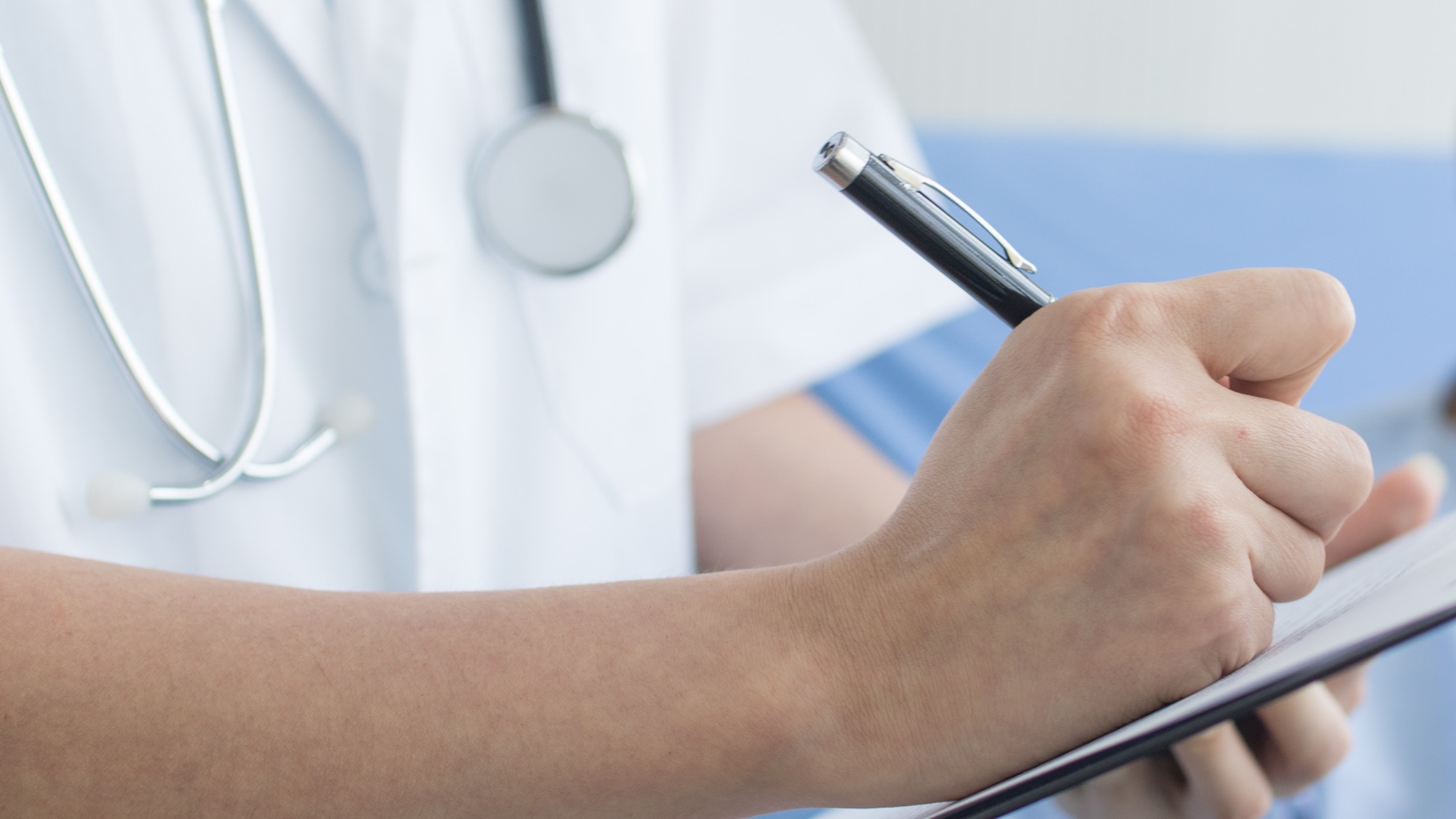 What’s next?
Implementation of updated PhRMA Code provisions
Filing first NP/PA Sunshine reports
PotomacRiverPartners.com
Mid Year-in-Review  |  2021
52
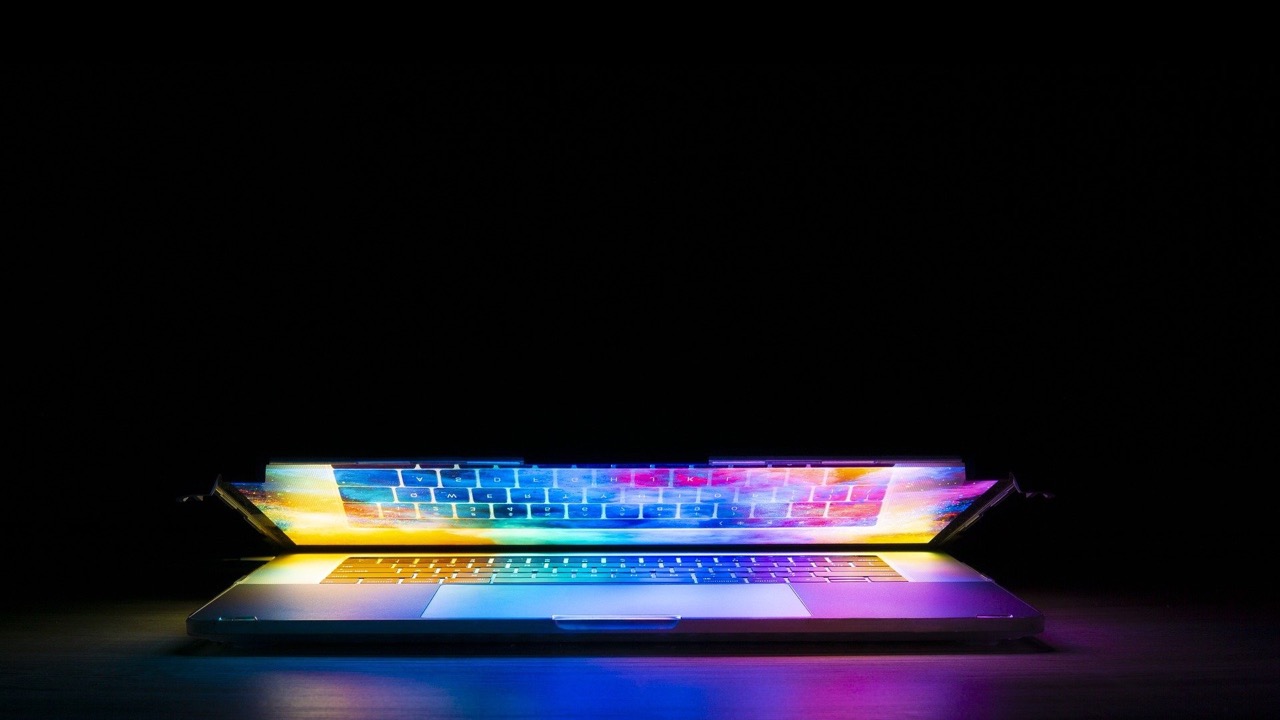 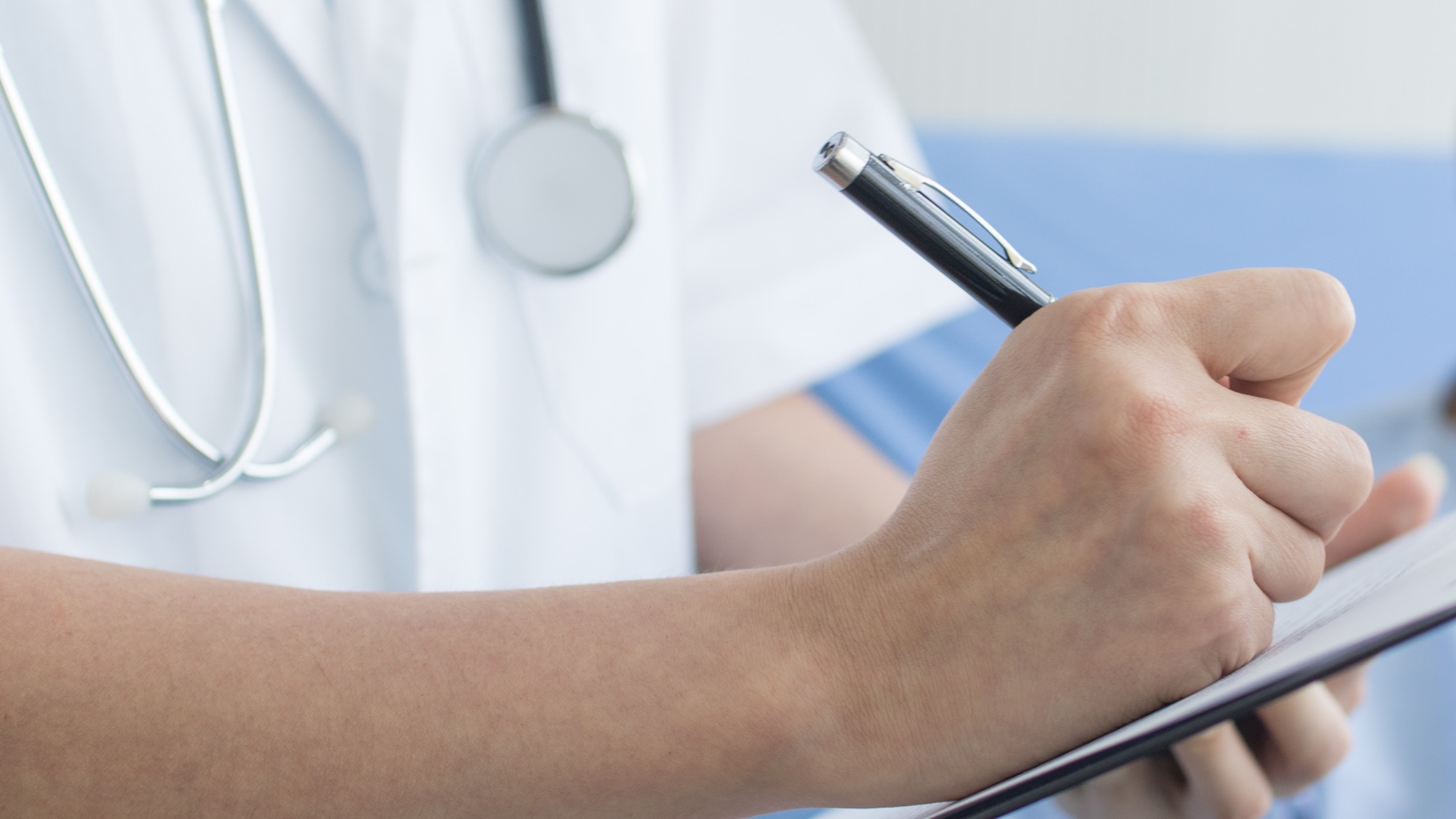 What’s next?
Implementation of updated PhRMA Code provisions
Filing first NP/PA Sunshine reports
Expansion of virtual and digital engagement practices
PotomacRiverPartners.com
Mid Year-in-Review  |  2021
53
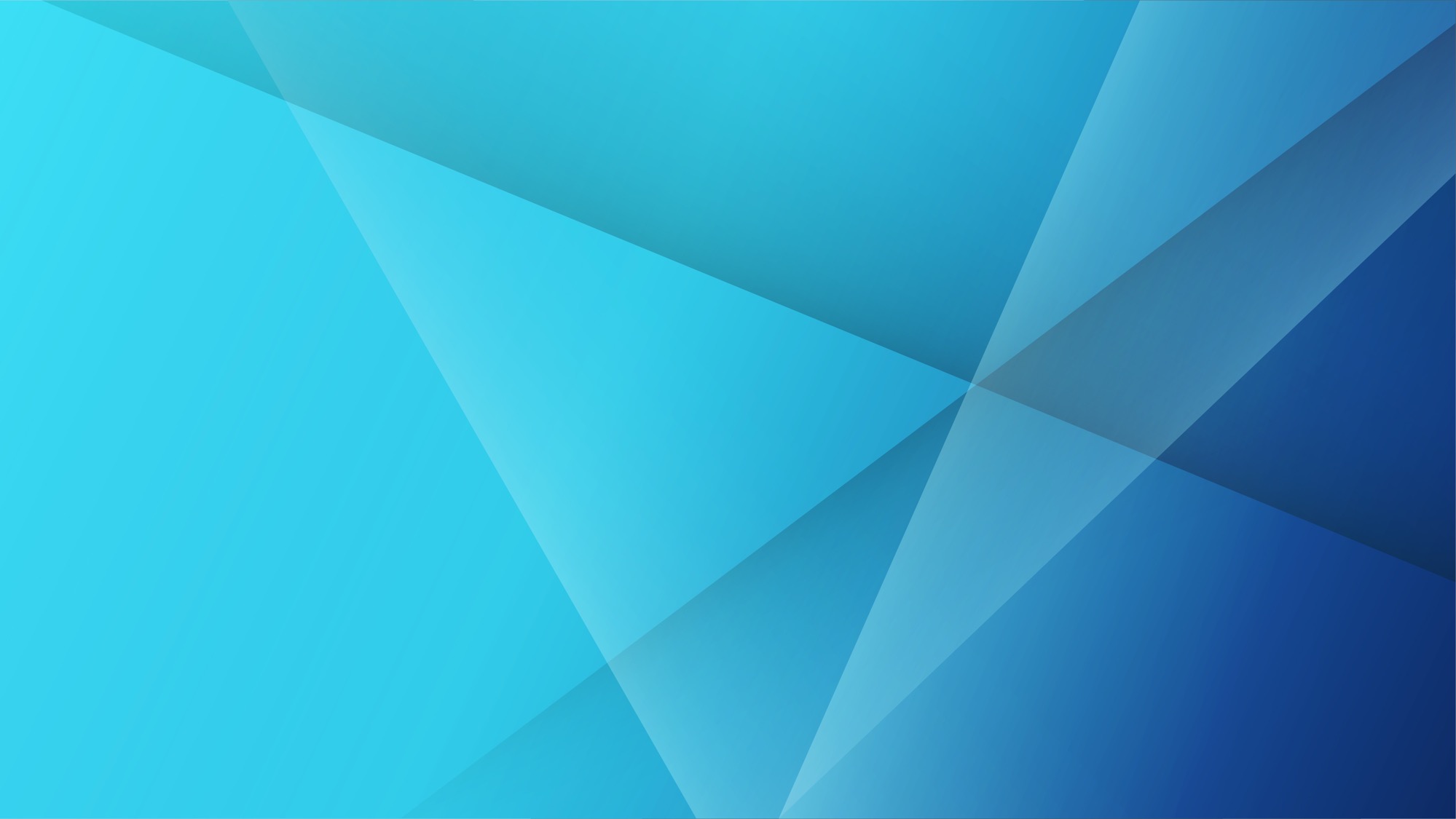 PhRMA Code Updates
https://www.justice.gov/usao-edpa/pr/bristol-myers-squibb-pay-75-million-resolve-false-claims-act-allegations-underpayment
https://www.justice.gov/opa/pr/incyte-corporation-pay-126-million-resolve-false-claims-act-allegations-paying-kickbacks
https://www.justice.gov/usao-edpa/pr/french-medical-device-manufacturer-pay-2-million-resolve-alleged-kickbacks-physicians
https://www.justice.gov/usao-nj/pr/medical-device-companies-pay-3875-million-settle-false-claims-act-allegations
https://www.justice.gov/opa/pr/st-jude-agrees-pay-27-million-allegedly-selling-defective-heart-devices
https://www.justice.gov/opa/pr/mail-order-diabetic-testing-supplier-and-parent-company-agree-pay-160-million-resolve-alleged
https://www.phrma.org/resource-center/Pages/Statement-on-Revisions-to-the-PhRMA-Code-on-Interactions-with-Health-Care-Professionals
https://oig.hhs.gov/fraud/docs/alertsandbulletins/2020/SpecialFraudAlertSpeakerPrograms.pdf
Change in Administration
https://www.whitehouse.gov/briefing-room/presidential-actions/2021/01/20/regulatory-freeze-pending-review/
https://issuu.com/informapharmaintelligence/docs/us_elections_ebook/s/11622053
https://www.federalregister.gov/documents/2021/05/18/2021-10466/medicare-program-medicare-coverage-of-innovative-technology-mcit-and-definition-of-reasonable-and
https://www.healthcarefinancenews.com/news/cms-proposes-delaying-drugmaker-rule-days-after-phrma-sues
https://www.bakerlaw.com/alerts/hhs-issues-advisory-opinion-on-contract-pharmacies-under-the-340b-program
https://ecf.insd.uscourts.gov/cgi-bin/show_public_doc?12021cv0081-81
https://www.healthcarefinancenews.com/news/six-drugmakers-violation-340b-statute-says-hrsa
https://www.policymed.com/2021/06/hhs-pulls-340b-advisory-opinion.html
State Settlements
https://ncdoj.gov/attorney-general-josh-stein-reaches-573-million-settlement-with-mckinsey-over-opioids/
https://www.msn.com/en-us/money/companies/bristol-myers-sanofi-must-pay-24834-million-over-plavix/ar-BB1dHEmD?ocid=uxbndlbing
https://ag.ny.gov/press-release/2021/attorney-general-james-helps-secure-nearly-190-million-medical-device
https://www.jdsupra.com/legalnews/teva-settles-mississippi-allegations-of-9973308/
https://thehill.com/policy/healthcare/560375-johnson-johnson-settles-new-york-opioid-lawsuit-for-230-million?rl=1
https://www.cnbc.com/2021/07/21/drug-distributors-jj-reach-landmark-26-billion-opioid-settlement-.html
https://www.reuters.com/legal/litigation/drugmaker-endo-settles-opioid-claims-by-tennessee-counties-cities-35-mln-2021-07-22/
https://www.texasattorneygeneral.gov/sites/default/files/images/executive-management/2021/Apotex Settlement.pdf
Federal Settlements
https://www.justice.gov/usao-wdwi/pr/autogenomics-inc-agrees-pay-over-25-million-allegedly-paying-kickbacks
https://www.justice.gov/opa/pr/indian-cancer-drug-manufacturer-agrees-plead-guilty-and-pay-50-million-concealing-and
https://www.globenewswire.com/news-release/2021/02/08/2171502/0/en/Humana-and-Roche-Settle-False-Claims-Act-Lawsuit-for-12-5-Million.html
https://www.justice.gov/usao-mdnc/pr/bioventus-agrees-pay-more-36-million-resolve-false-claims-act-violations
Sources
PotomacRiverPartners.com
Mid Year-in-Review  |  2021
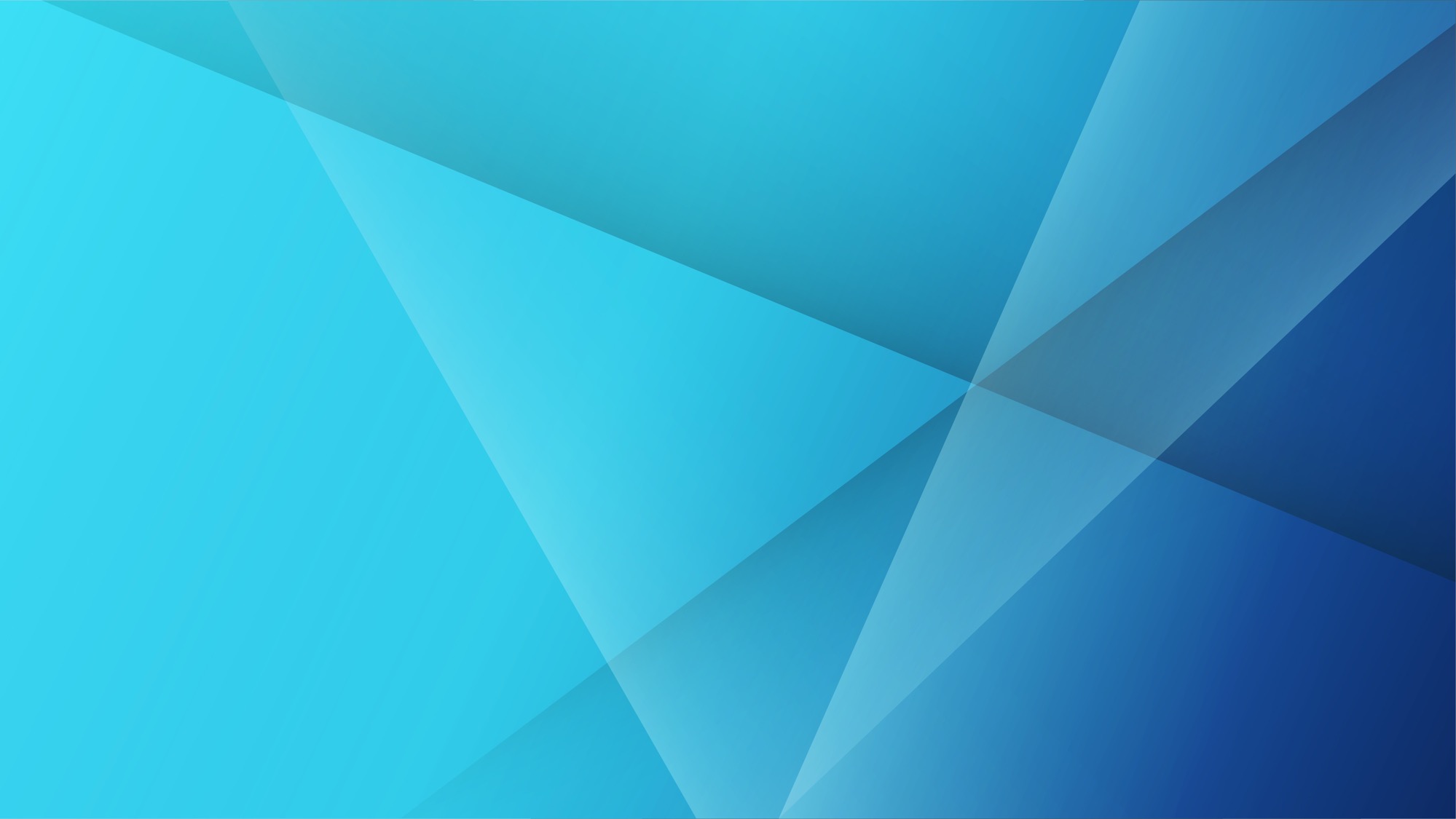 Civil Litigation
State Law Updates
https://www.lifesciencesipreview.com/news/abbvie-settles-longstanding-trade-secret-dispute-with-evolus-4372
https://www.hmenews.com/article/roche-priority-healthcare-settle-for-43m
https://www.competitionpolicyinternational.com/teva-to-pay-1-1m-in-intuniv-antitrust-settlement/
https://www.cnbc.com/2021/06/01/supreme-court-rejects-johnson-johnsons-appeal-of-2-billion-baby-powder-penalty.html
https://www.reuters.com/legal/litigation/gsk-defeats-425-lawsuits-alleging-zofran-causes-birth-defects-2021-06-01/
https://news.bloomberglaw.com/daily-labor-report/ex-astrazeneca-employee-wins-2-4-million-in-whistleblower-suit
https://www.prnewswire.com/news-releases/mylan-wins-significant-summary-judgment-rulings-in-kansas-epipen-class-action-301318962.html
https://www.fiercepharma.com/pharma/win-for-merck-bellwether-case-court-rejects-claim-zostavax-caused-shingles-8-years-later
https://www.fiercepharma.com/pharma/florida-judge-backs-preemption-claim-rules-for-generic-over-counter-manufacturers-zantac?mkt_tok=Mjk0LU1RRi0wNTYAAAF-QAjCV0F_b01xxrvdOx1zjvJjN7-KIFDkWO5HvVa2oKa5Vo1bwiGjTVQVBCF5cagVpx1ErA90A9PmGgqBa0godd8Js_47DCLEWt0YHzIUs3tM4gbv90o&mrkid=169381814
https://www.cnbc.com/2021/07/15/pfizer-subsidiaries-agree-to-pay-345-million-in-epipen-settlement.html
https://www.policymed.com/2021/06/north-dakota-enacts-price-transparency-law.html
https://www.legis.nd.gov/assembly/67-2021/documents/21-0006-09000.pdf
https://www.policymed.com/2021/08/oregon-enacts-pharmaceutical-representative-licensure-disclosure-bill.html
https://olis.oregonlegislature.gov/liz/2021R1/Downloads/MeasureDocument/SB763/Enrolled
Compliance News
https://oig.hhs.gov/fraud/docs/advisoryopinions/2020/AdvOpn20-09.pdf
https://oig.hhs.gov/fraud/docs/advisoryopinions/2021/AdvOpn21-01.pdf
https://www.fda.gov/news-events/press-announcements/fda-provides-guidance-remote-interactive-evaluations-oversight-drug-facilities-during-covid-19
https://www.raps.org/news-and-articles/news-articles/2021/1/asia-pacific-roundup-japans-pmda-shares-process-fo
https://www.fda.gov/media/146528/download
https://www.fda.gov/drugs/drug-safety-and-availability/fda-issues-warning-acelrx-making-false-and-misleading-claims-about-risks-and-benefits-dsuvia
https://www.fda.gov/media/148036/download
https://www.grassley.senate.gov/news/news-releases/grassley-wyden-call-greater-drug-industry-transparency-report-exposing-opioid
https://www.reuters.com/business/healthcare-pharmaceuticals/us-lawmakers-investigate-approval-pricing-alzheimers-drug-biogen-2021-06-25/ 
https://www.finance.senate.gov/imo/media/doc/2020-12-16 Finance Committee Bipartisan Opioids Report.pdf
https://www.cms.gov/newsroom/fact-sheets/calendar-year-cy-2022-medicare-physician-fee-schedule-proposed-rule
Sources
PotomacRiverPartners.com
Mid Year-in-Review  |  2021
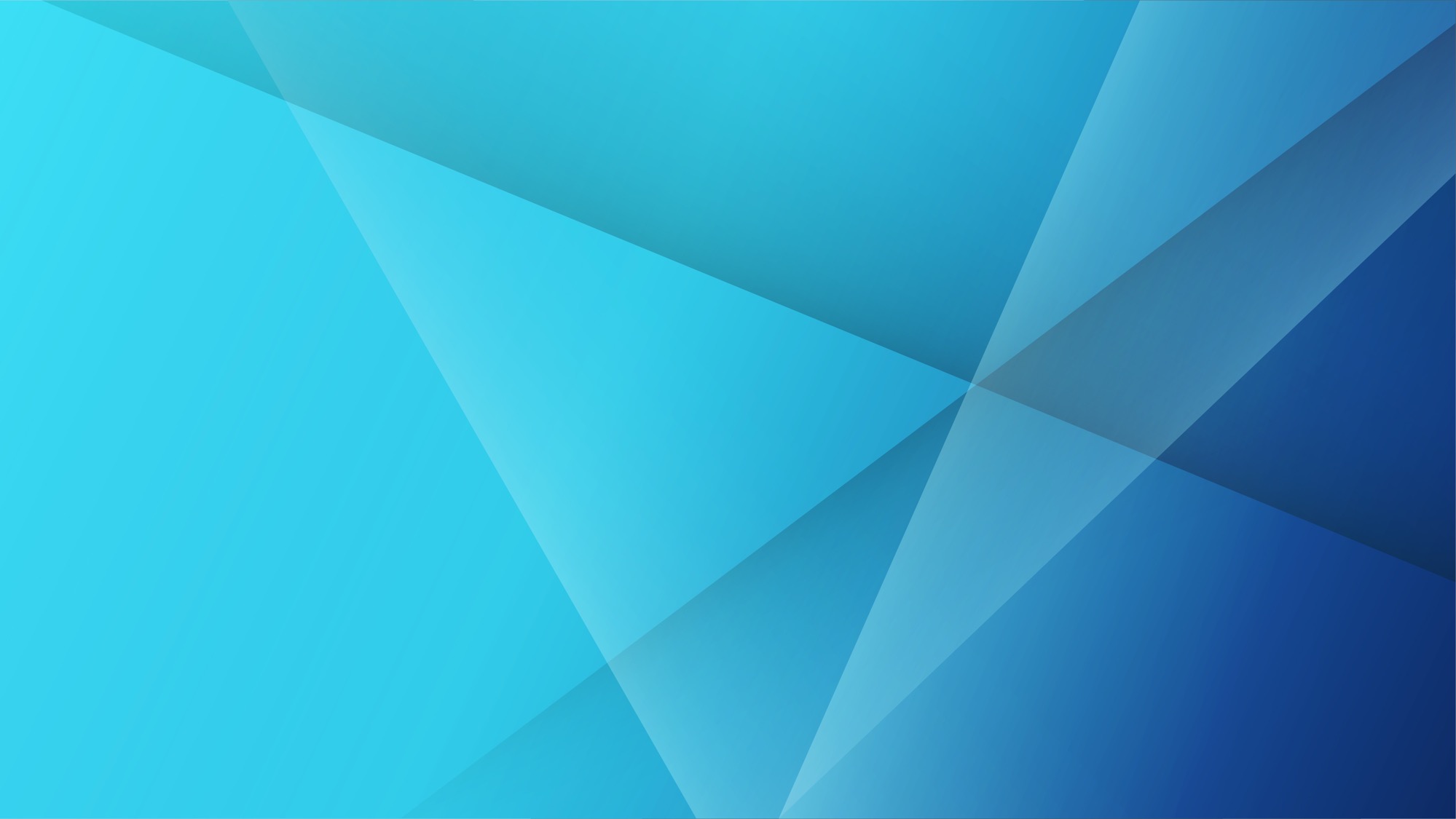 New Drug Approvals
International Compliance
https://www.reuters.com/article/us-novartis-roche-lucentis-idUSKBN2601SD
https://www.bloombergquint.com/law-and-policy/sun-pharma-settles-whistleblower-complaint-case
https://pharmafield.co.uk/pharma_news/tribunal-upholds-cma-decision-on-pharma-collusion-and-1-2m-fine/
https://www.fiercepharma.com/pharma/servier-found-guilty-fraud-and-manslaughter-long-running-case-over-deadly-weight-loss-pill
https://www.canadianlawyermag.com/practice-areas/medical-malpractice/ontario-and-quebec-courts-approve-settlement-of-diabetes-prescription-drug-class-actions/357267
https://www.classaction2.com/downloads/ACTOS_Settlement_Approval_Notice-EN.pdf
https://www.europeanpharmaceuticalreview.com/news/155436/eus-medical-device-regulation-is-now-applicable/
https://www.raps.org/news-and-articles/news-articles/2021/4/european-commission-kicks-off-review-of-pharmaceut
https://news.bloomberglaw.com/ip-law/chinas-patent-law-revamp-promises-new-protections-for-drugmakers
https://www.globalcompliancenews.com/2021/07/21/united-arab-emirates-health-data-law-permitted-transfers-of-health-data-06072021/
https://www.raps.org/news-and-articles/news-articles/2021/3/health-canada-drafts-guidance-on-electronic-media
https://www.ajmc.com/view/fda-approves-first-oral-therapy-for-lupus-nephritis
https://www.fda.gov/news-events/press-announcements/fda-approves-car-t-cell-therapy-treat-adults-certain-types-large-b-cell-lymphoma
https://www.cancer.gov/news-events/cancer-currents-blog/2021/fda-ide-cel-car-t-multiple-myeloma
https://www.medpagetoday.com/obgyn/generalobgyn/92886
https://www.fda.gov/news-events/press-announcements/fda-approves-first-extended-release-injectable-drug-regimen-adults-living-hiv
https://www.amgen.com/stories/2021/05/kras---behind-the-discovery-of-a-new-targeted-treatment-option-for-non-small-cell-lung-cancer
https://www.fda.gov/drugs/drug-safety-and-availability/fda-approves-new-treatment-adults-serious-rare-blood-disease
Sources
PotomacRiverPartners.com
Mid Year-in-Review  |  2021
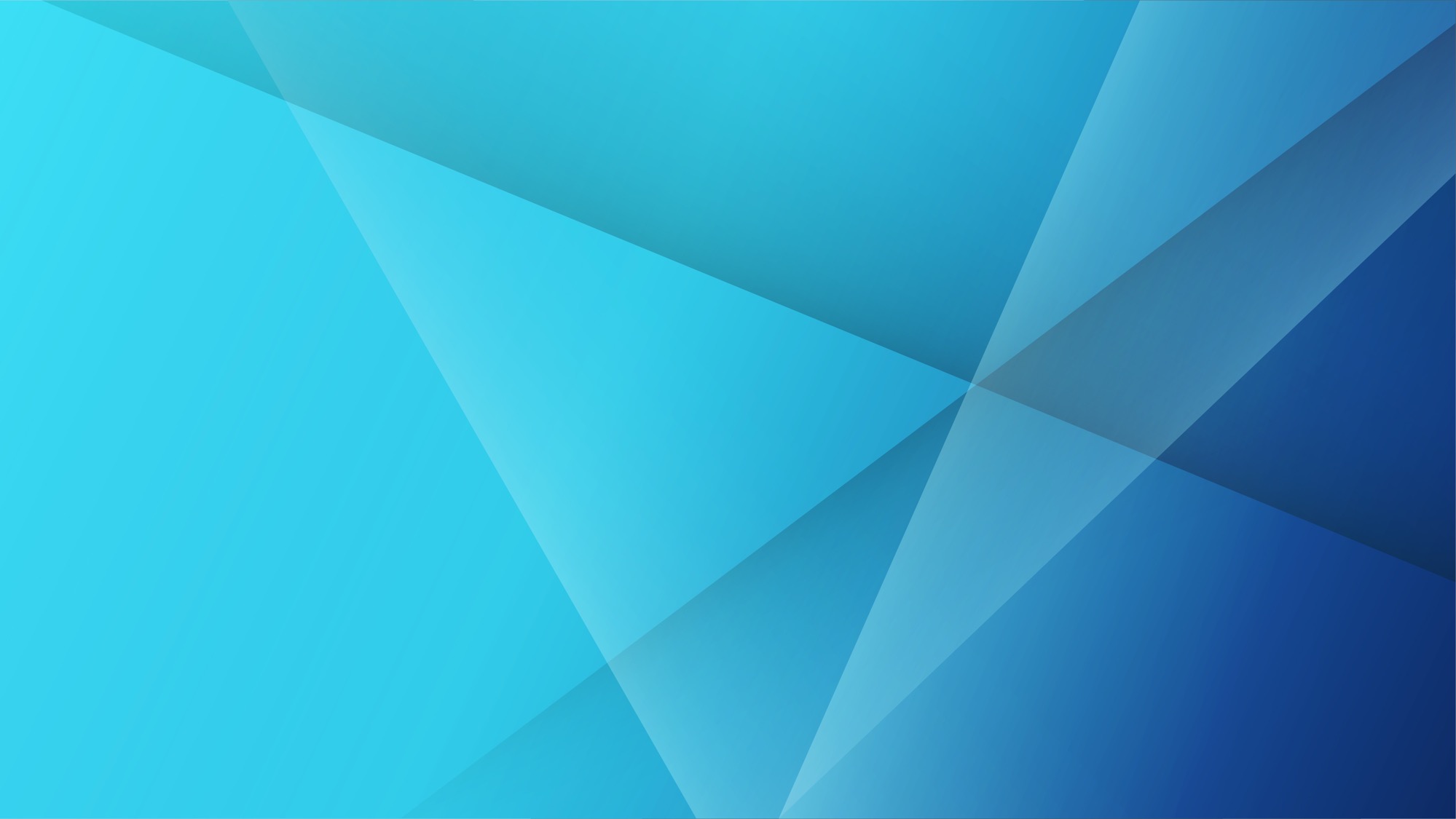 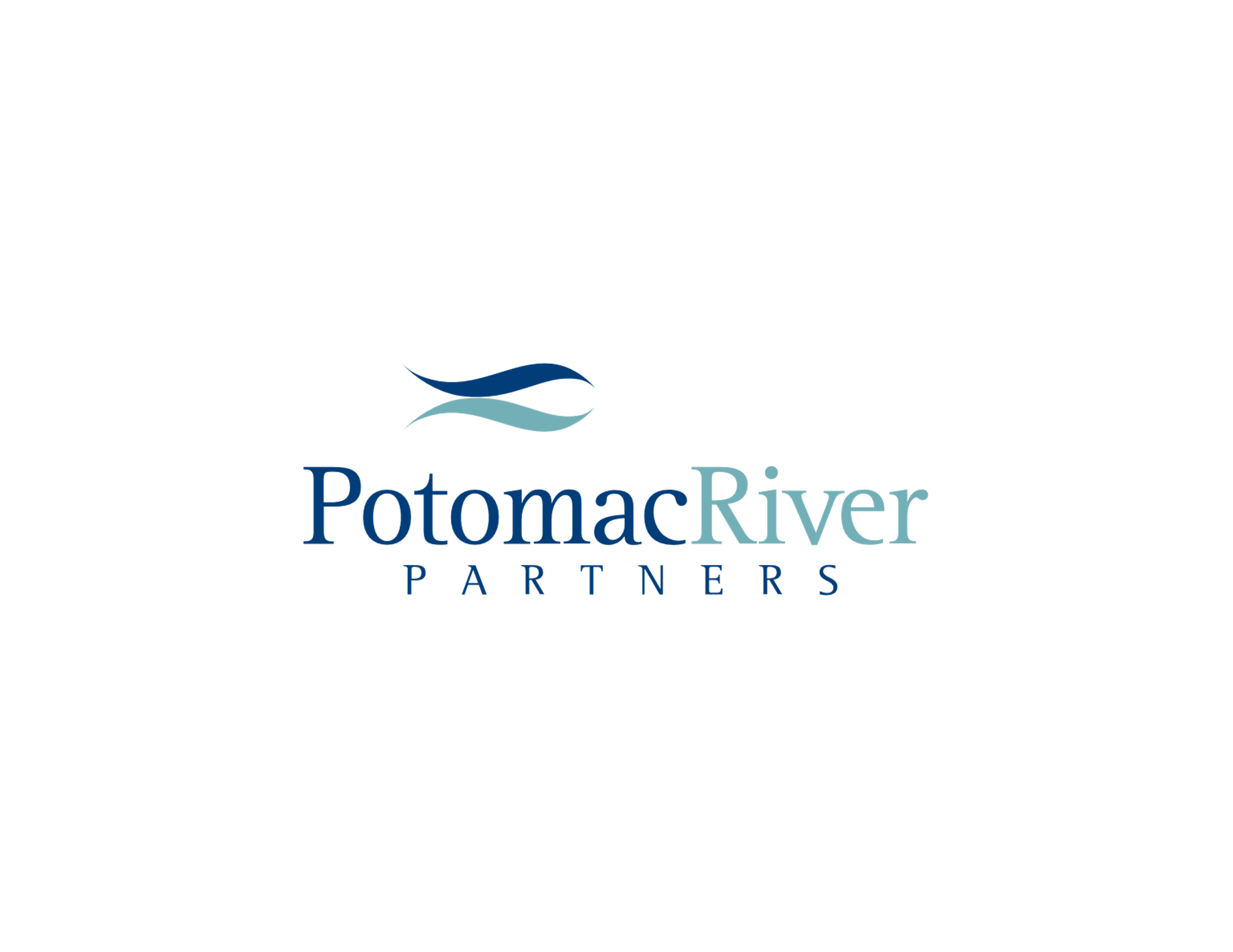 For more information, contact us at:
ContactUs@potomacriverpartners.com
 www.PotomacRiverPartners.com
PotomacRiverPartners.com
Mid Year-in-Review  |  2021